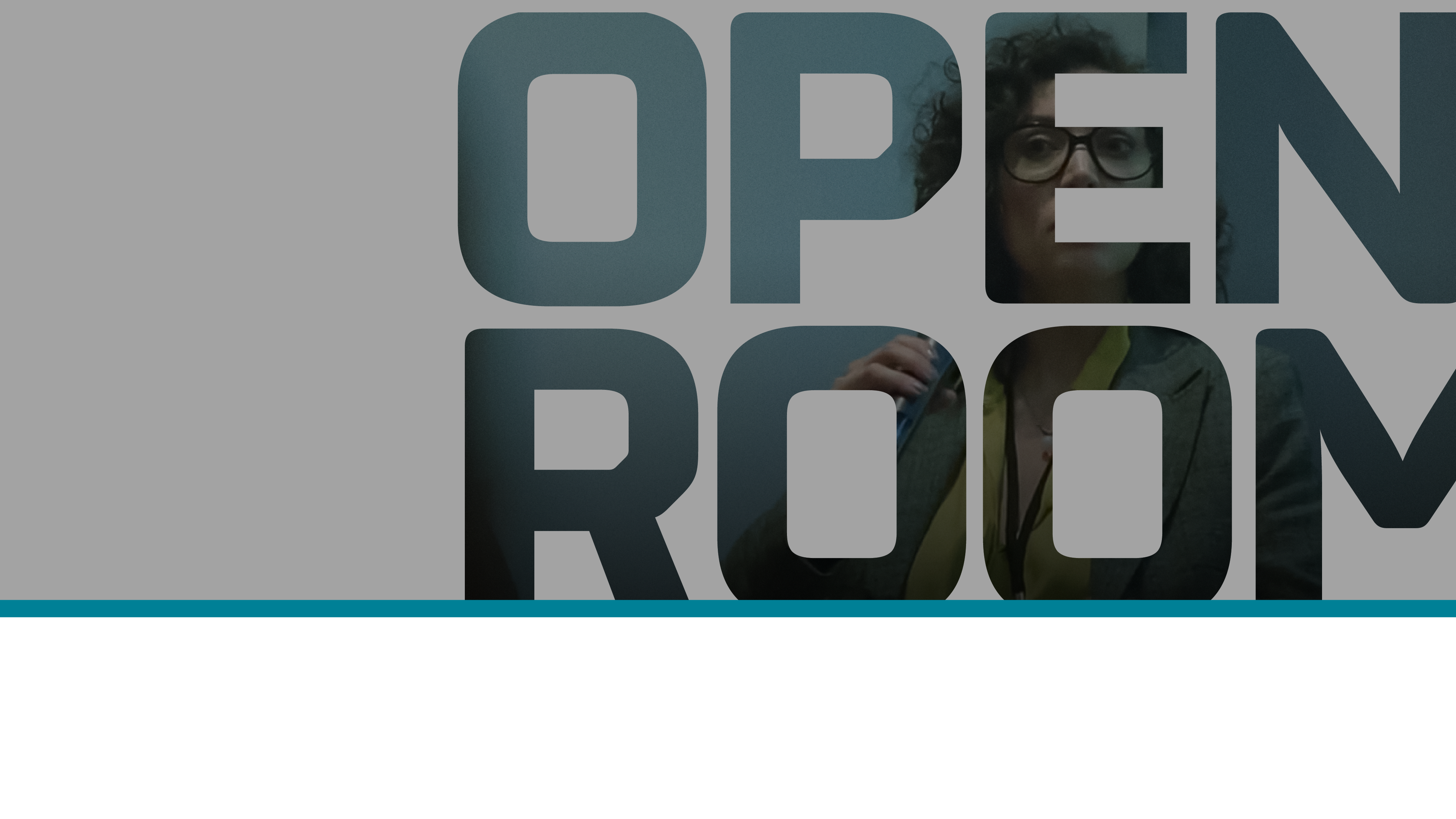 OPEN ROOM
Tudo o que precisa para estar atualizado quanto à transição energética
Conferências, fóruns, cursos, relatórios, artigos e uma comunidade de especialistas para partilhar conhecimentos.
Entrar
Programação Open Room 2025
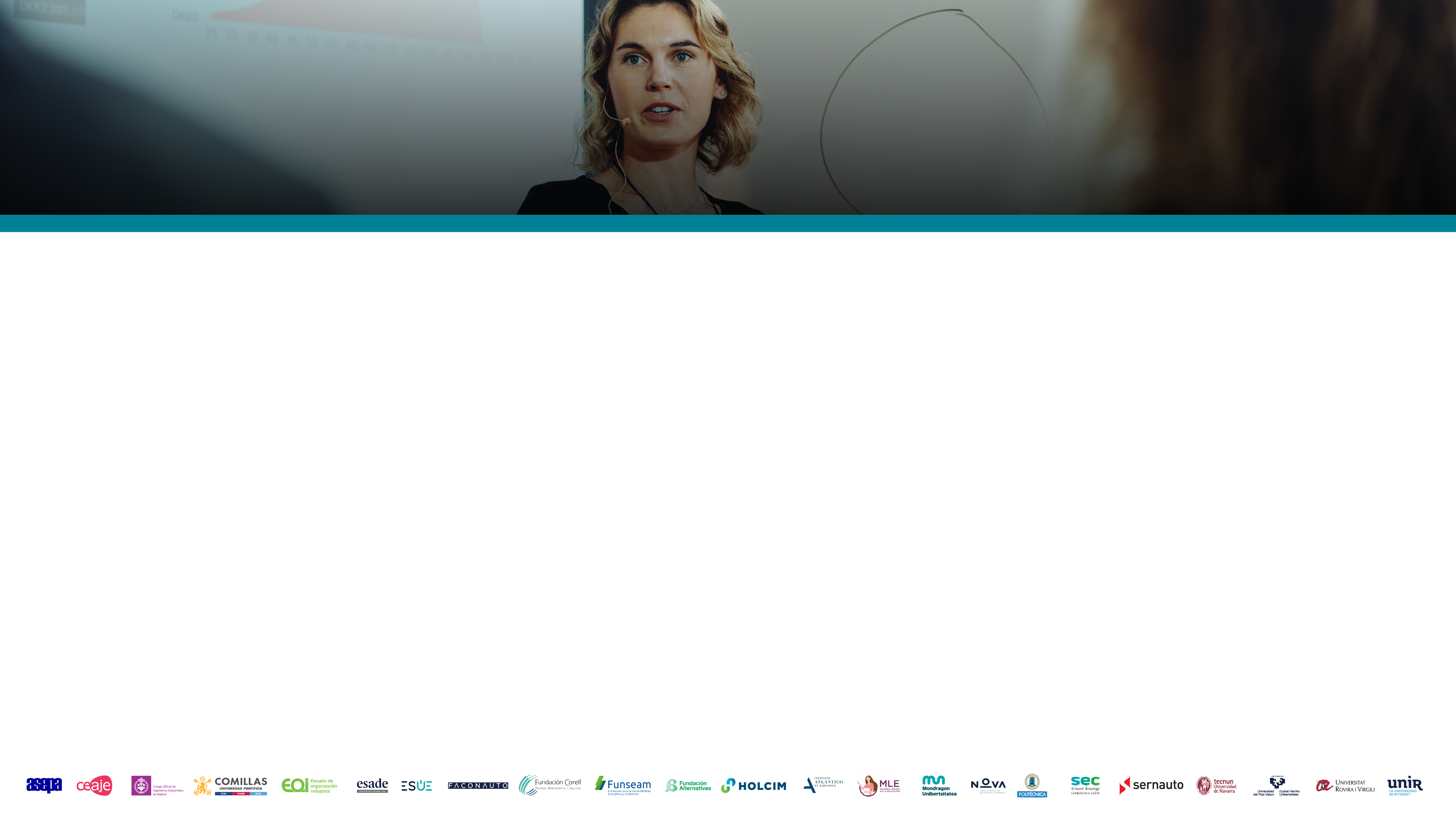 Programação
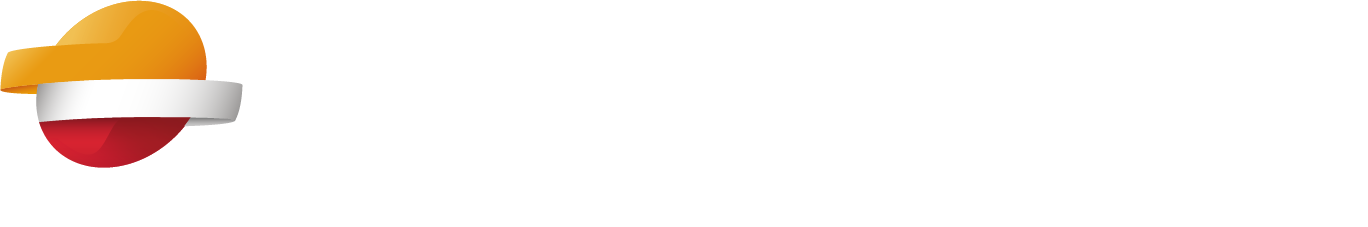 Open Room 2025
Esta programação está sujeita a alterações. A inscrição estará disponível com duas semanas de antecedência no calendário do Open Room.  As gravações dos eventos passados estão disponíveis no Open Room.
Impacto geopolítico nos mercados energéticos 2024: análise e perspetivas. Evento.   
Apresentação do Anuário Estatístico Energético 2024 elaborado pela Repsol e análise da evolução dos mercados energéticos de 2022 a 2024, face ao contexto geopolítico. Anuário disponível em repsol.com.

"Utilização do CO2: potencial de transformação em produtos de interesse industrial​". Webinar. 
Neste evento online, serão analisadas as diferentes tecnologias para a utilização do CO2, desafios e oportunidades.

"Temas para a implementação satisfatória das energias renováveis em Espanha". Evento. 
Nesta jornada serão debatidas as oportunidades de desenvolvimento das energias renováveis em Espanha e os desafios mais relevantes para uma implementação bem-sucedida.
JANEIRO
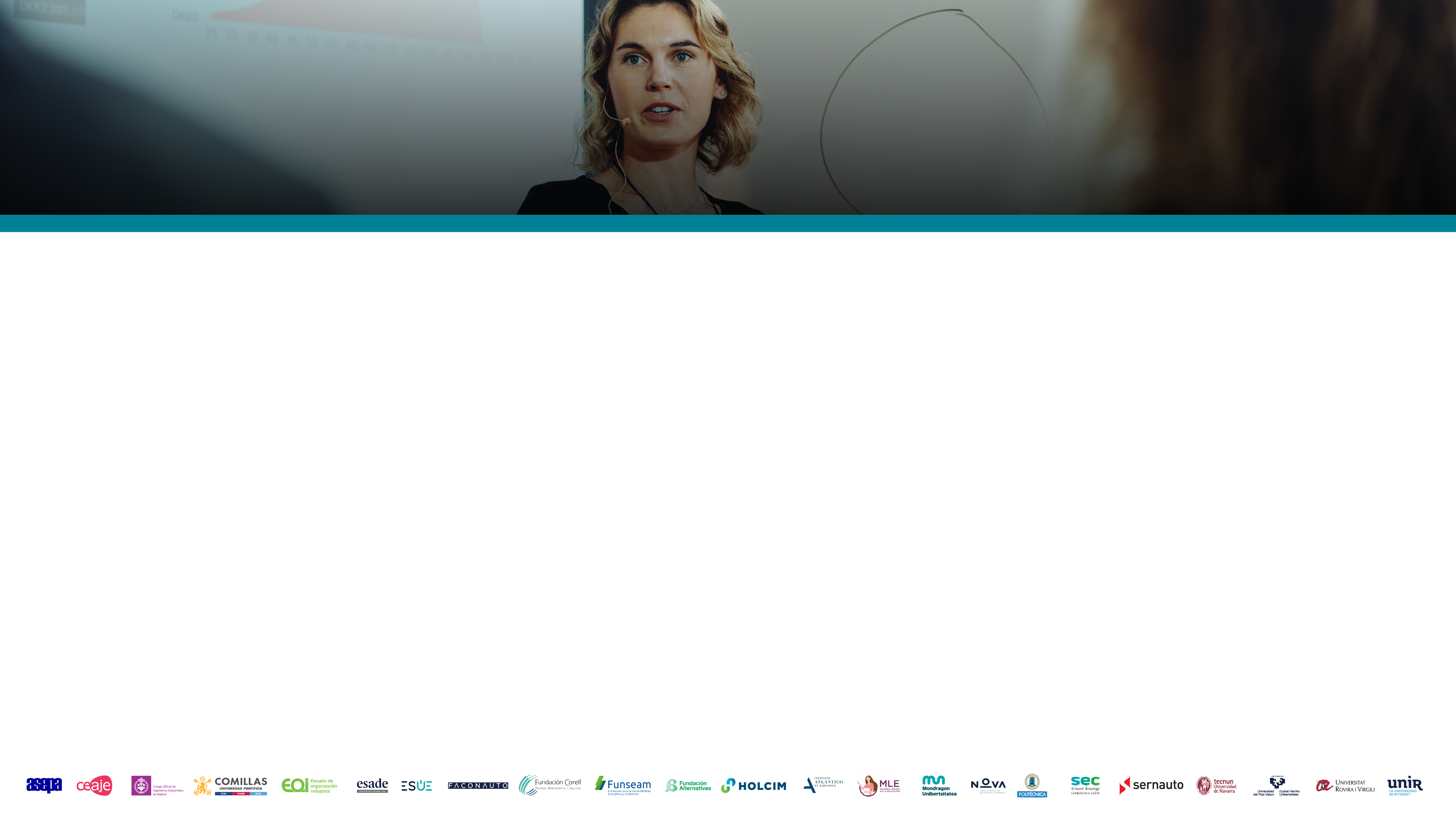 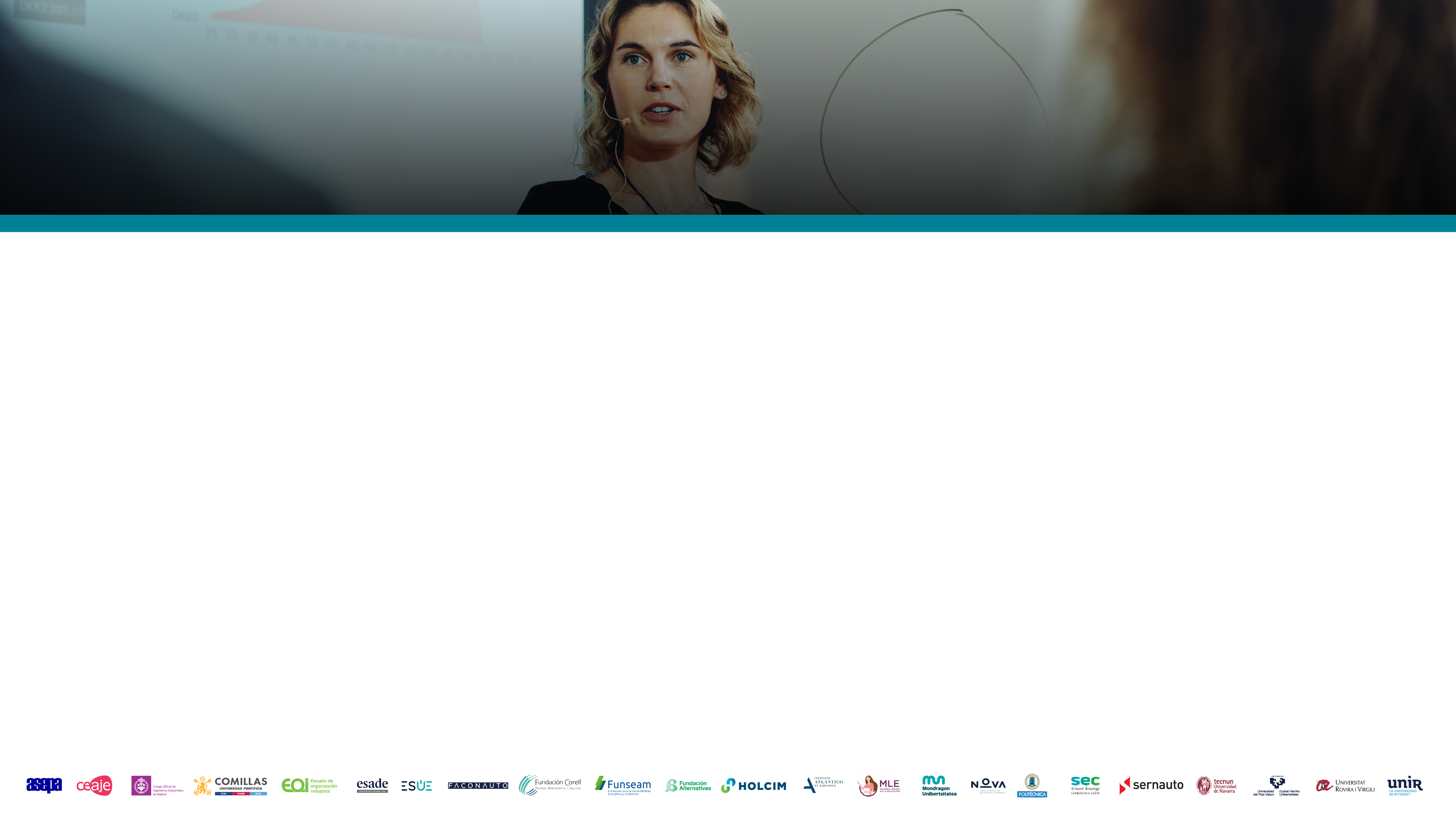 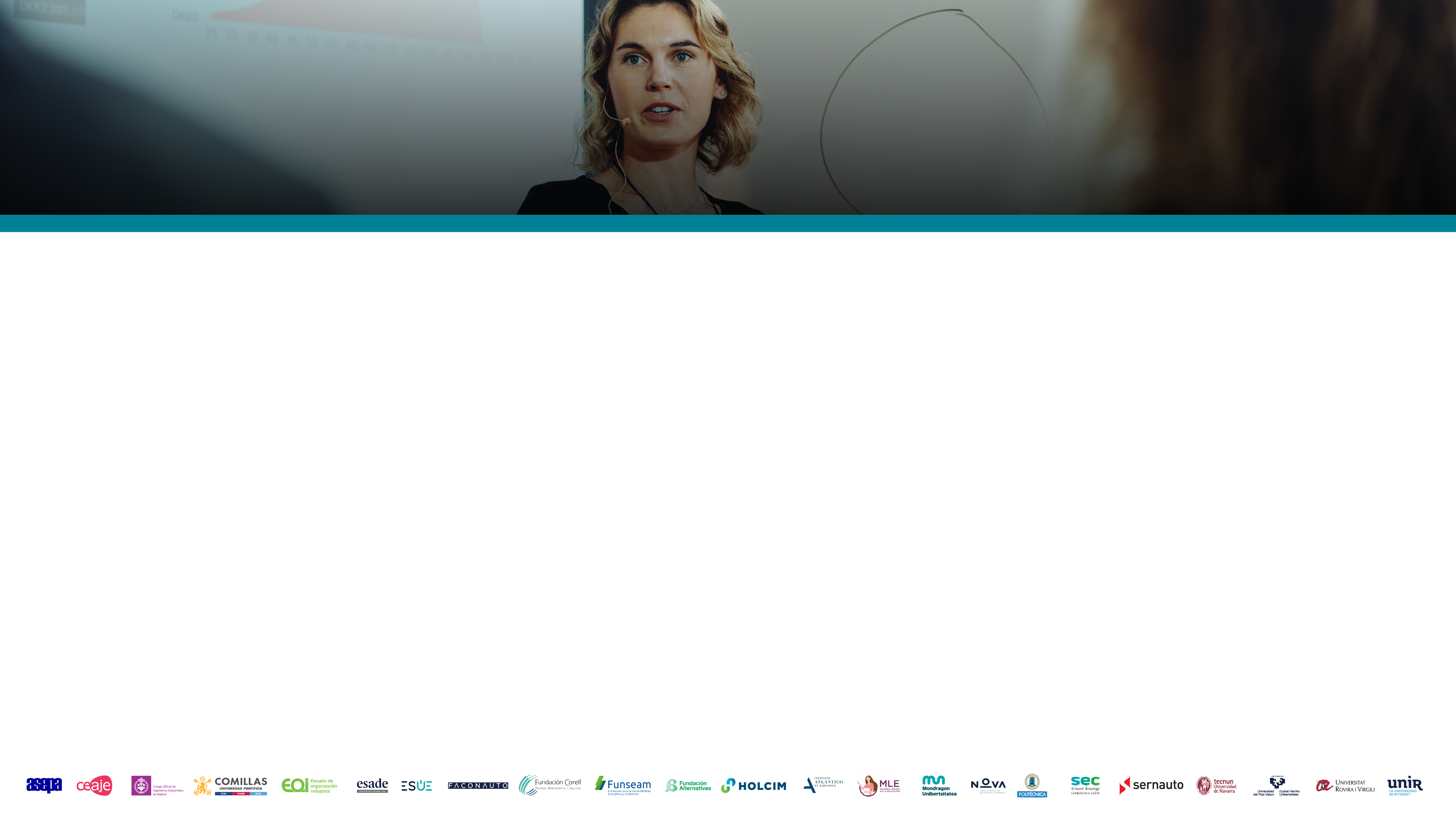 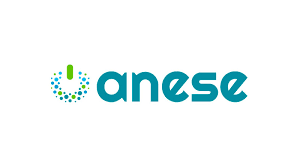 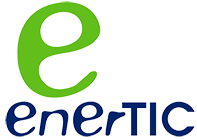 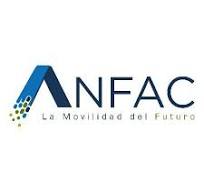 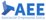 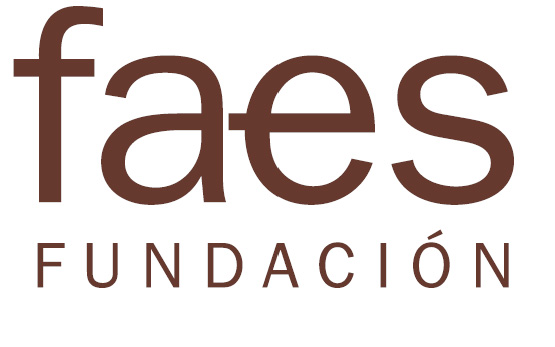 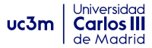 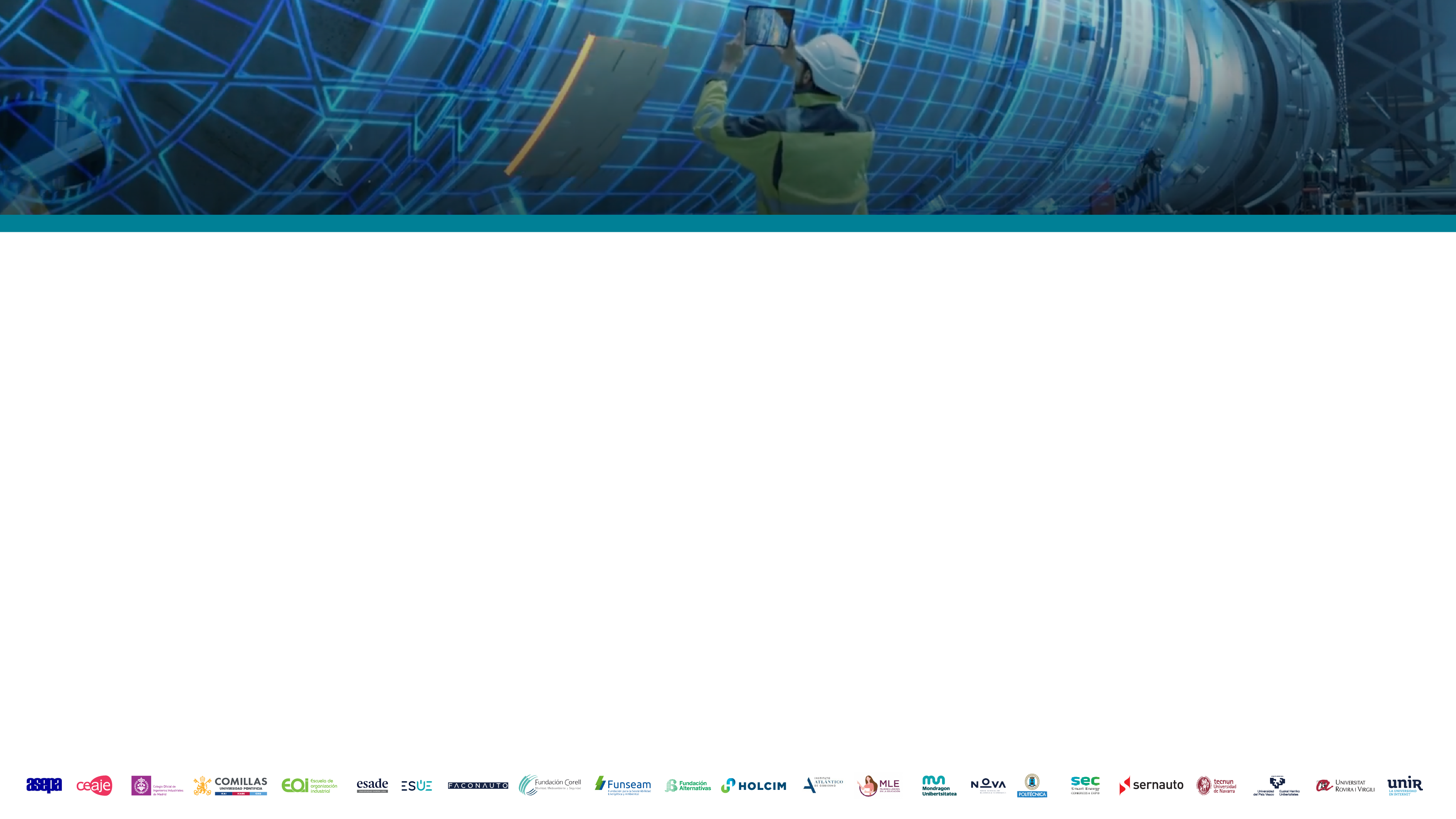 Programação
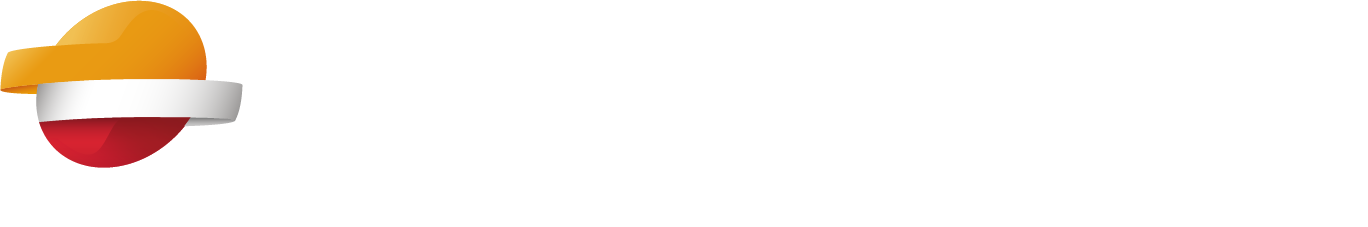 Open Room 2025
Esta programação está sujeita a alterações. A inscrição estará disponível com duas semanas de antecedência no calendário do Open Room.  As gravações dos eventos passados estão disponíveis no Open Room.
"ETS e FuelEU: o setor marítimo face à prestação de contas da sua pegada de carbono​". Webinar.
Neste webinar, a Cátedra Fundação Repsol da Universidade Politécnica de Madrid irá refletir sobre os desafios do setor do transporte marítimo e do seu compromisso pela descarbonização e as alternativas tecnológicas que o tornarão possível.

"Facilitar a mobilidade elétrica em Espanha". Webinar. 
A mobilidade elétrica é uma das alternativas para atingir os objetivos de descarbonização do transporte viário. No entanto, existem grandes interrogações. Neste webinar, será analisada a atualidade dos vetores da mobilidade elétrica: objetivos, oportunidades, desafios, regulamentação, transformação do setor e tecnologias.

"Recuperação do calor como alavanca para a descarbonização e eficiência energética". Webinar.
Este webinar irá explorar o aproveitamento do calor residual proveniente de processos industriais, como torres de refrigeração, para aumentar a eficiência energética global.
FEVEREIRO
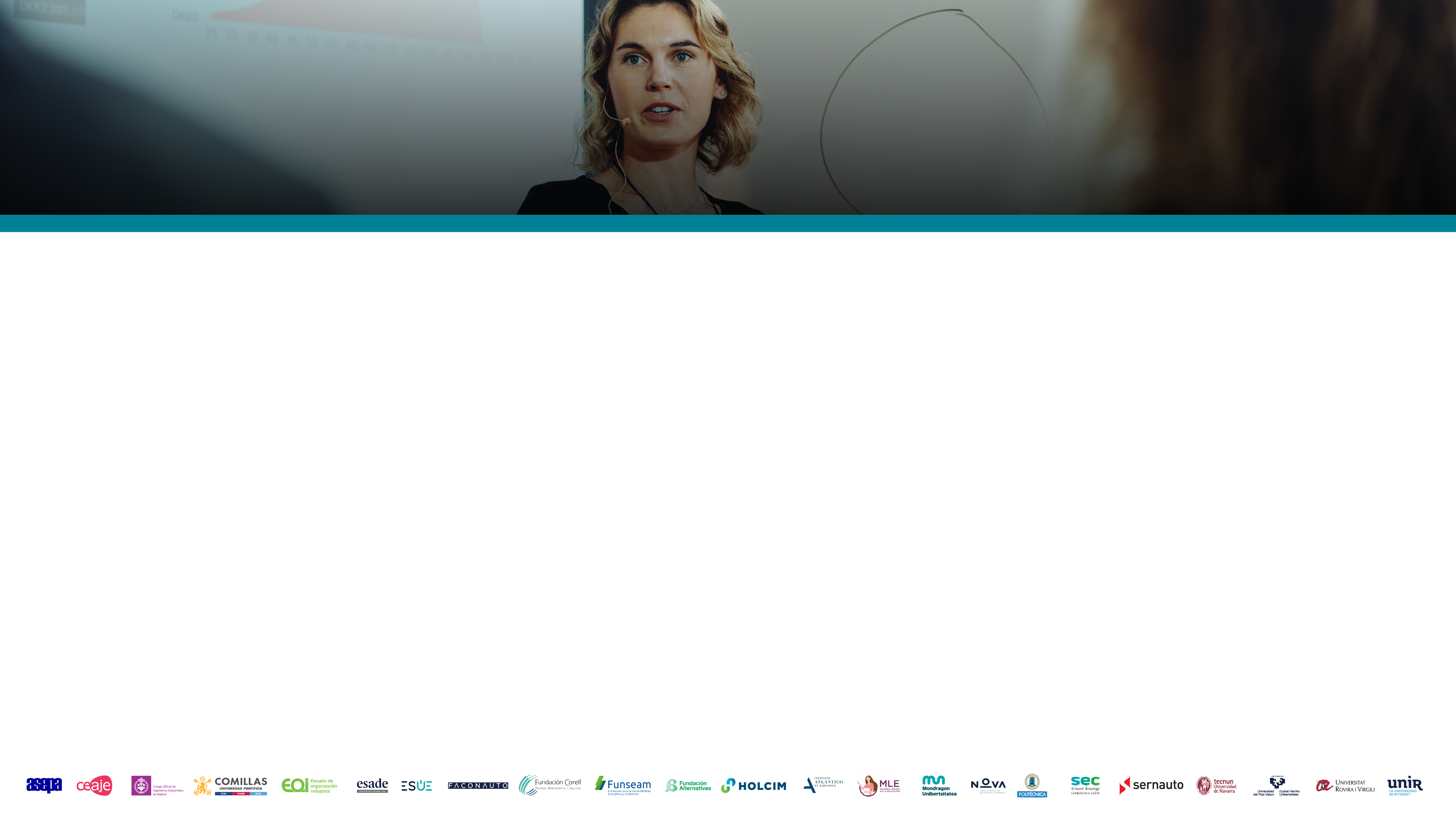 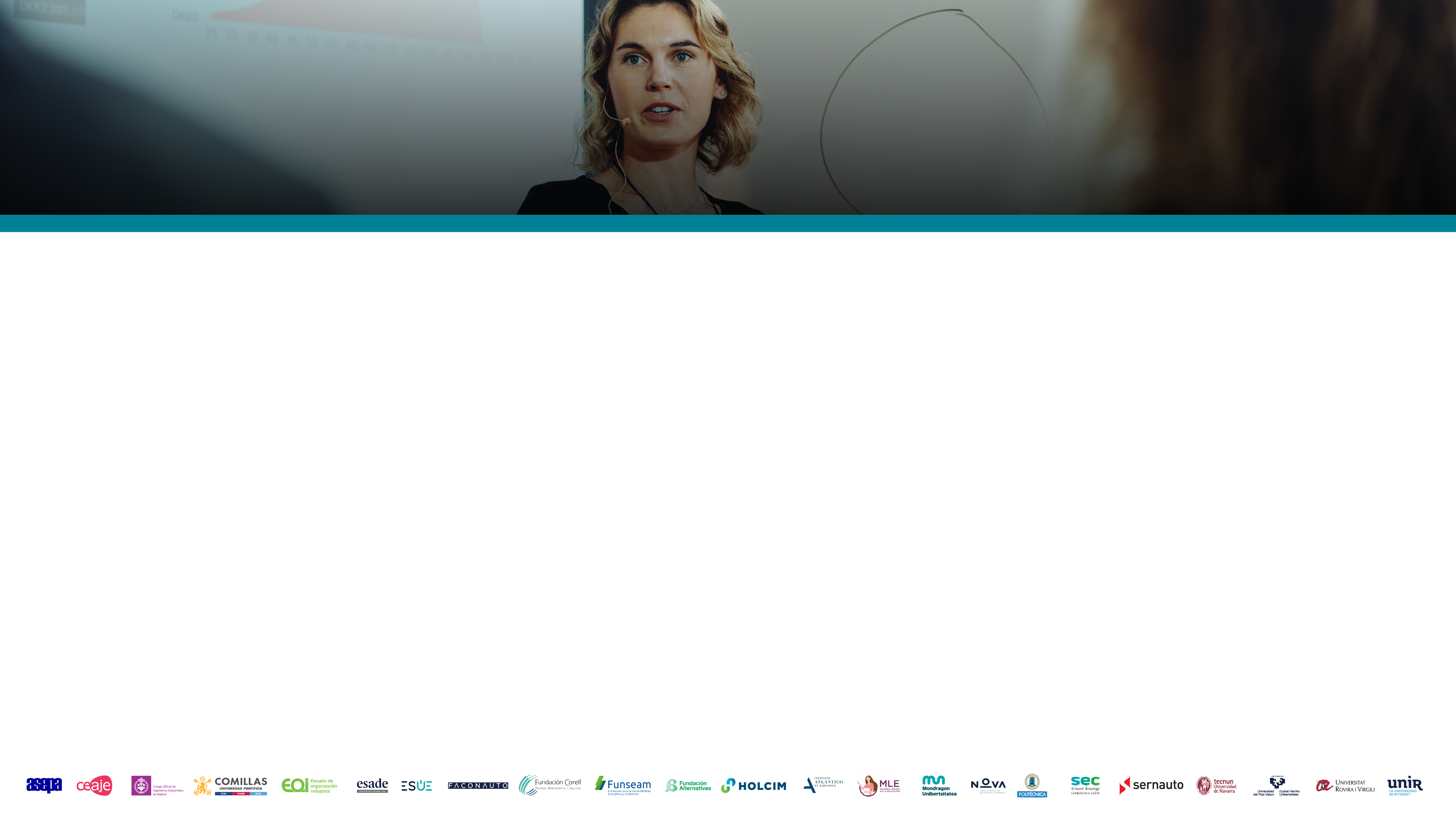 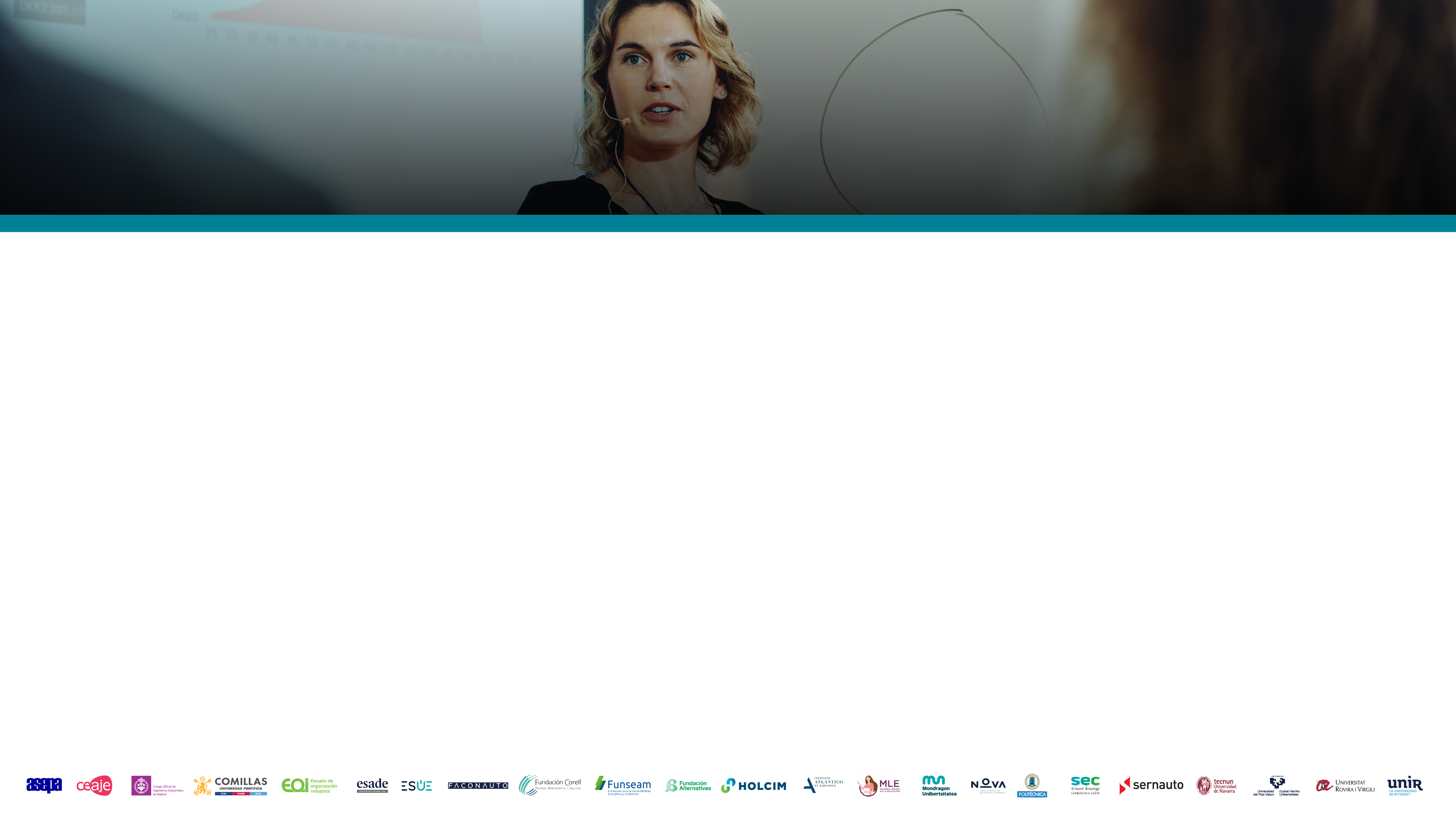 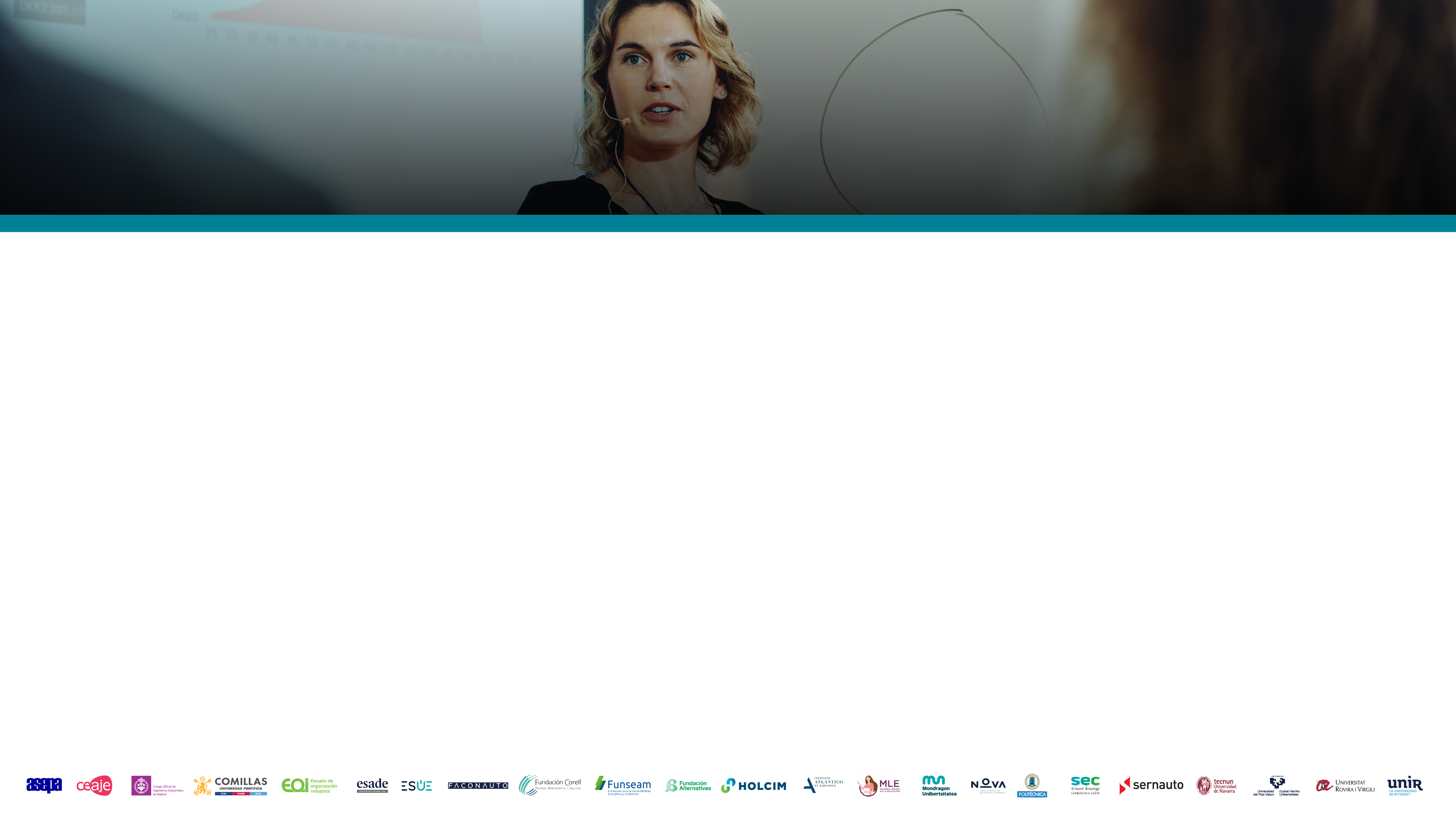 1/2
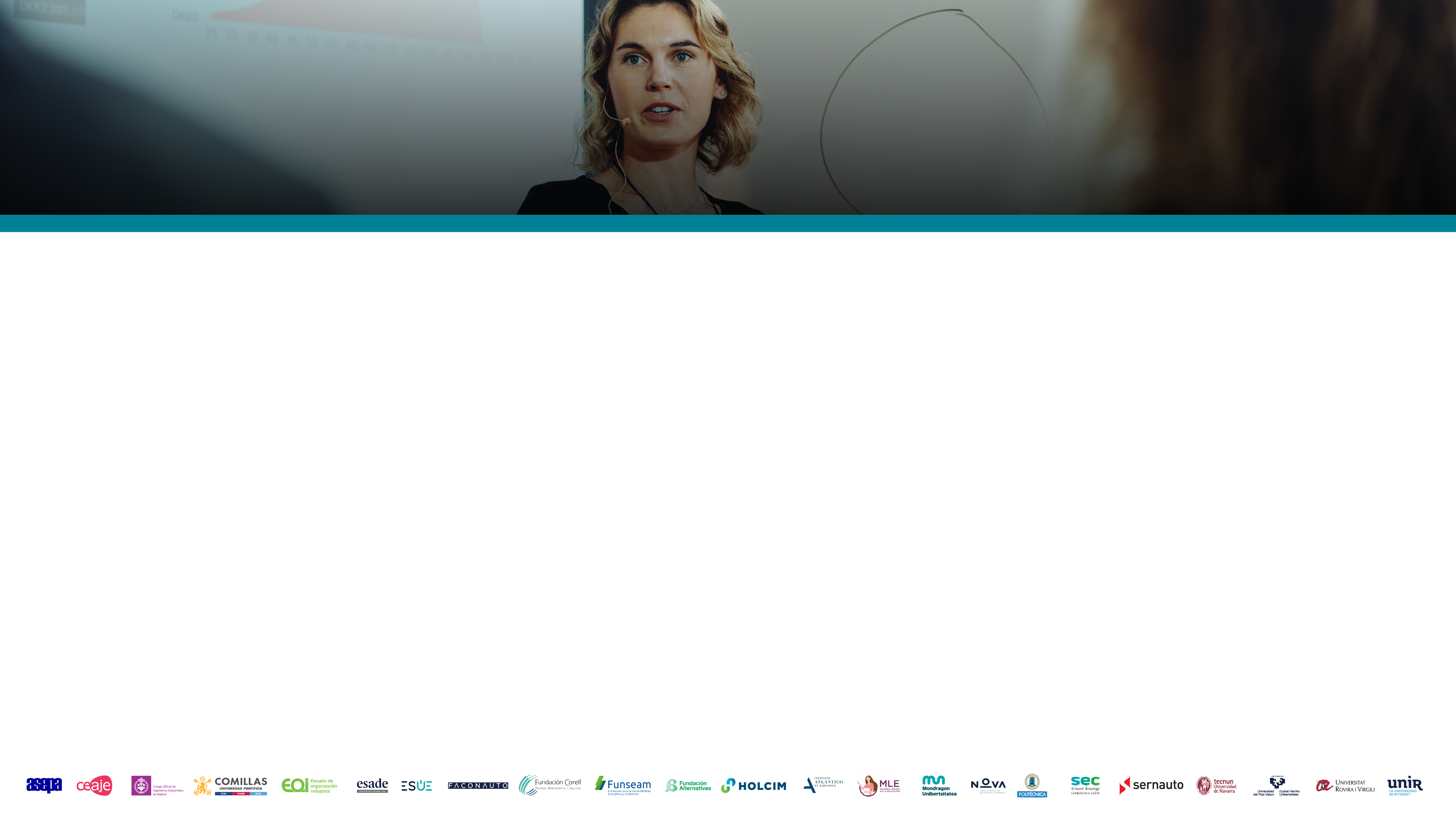 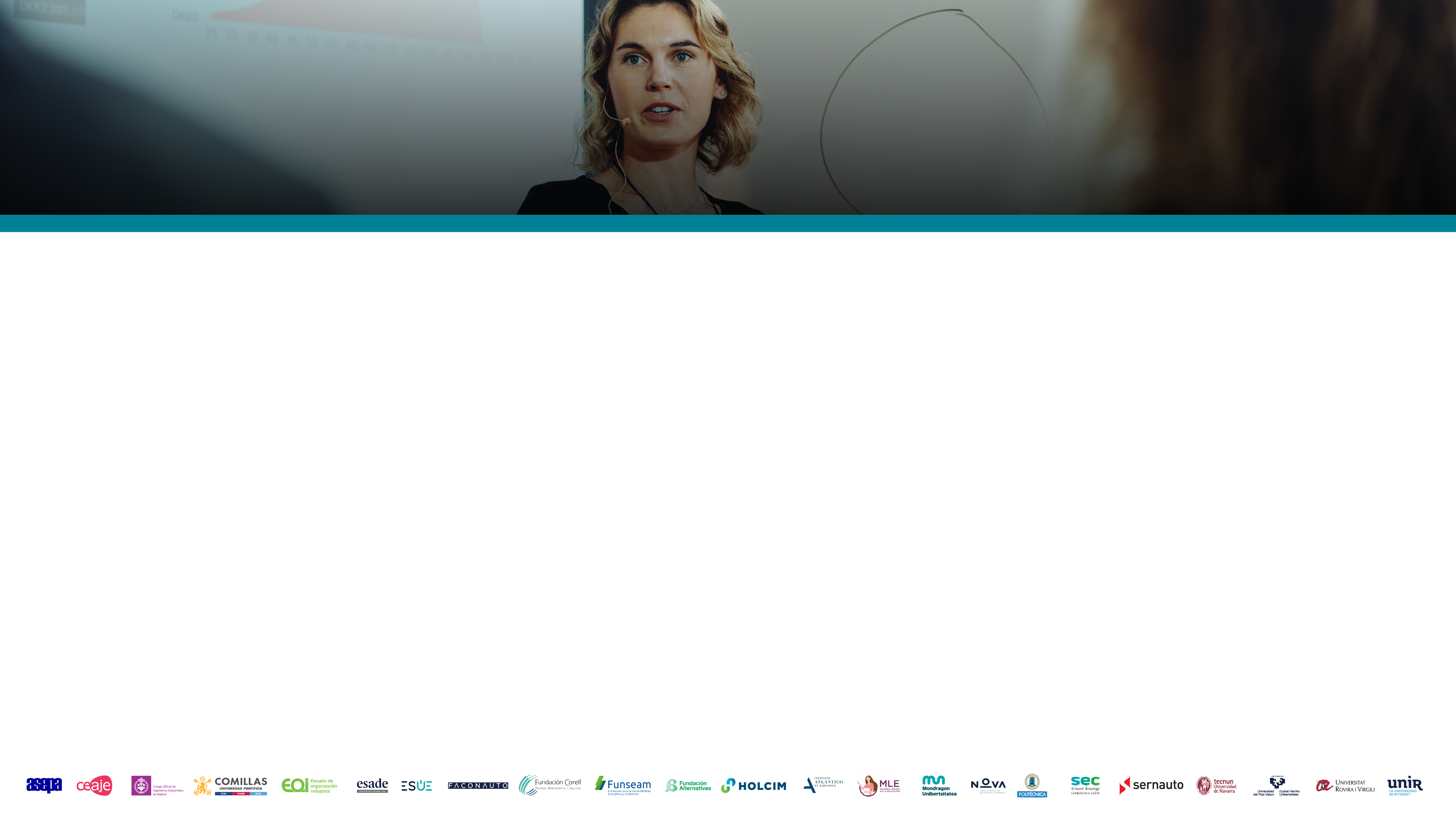 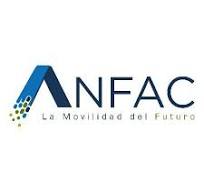 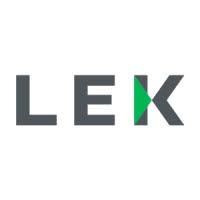 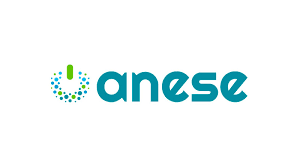 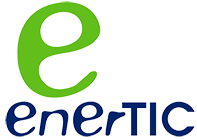 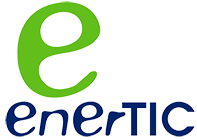 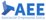 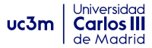 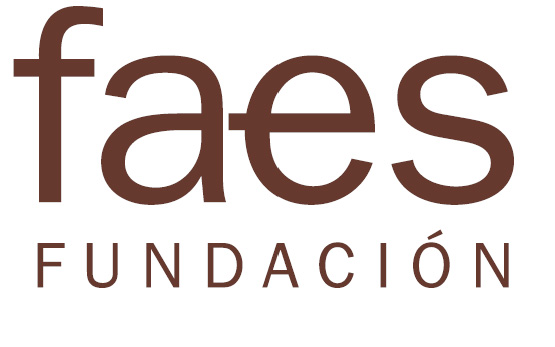 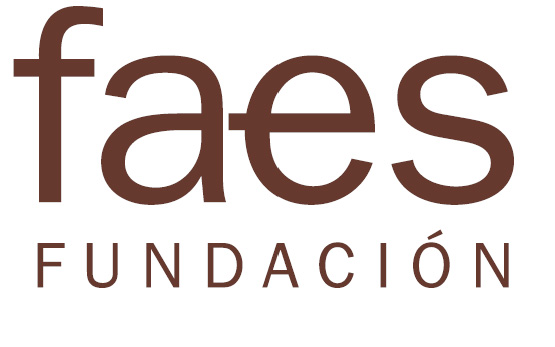 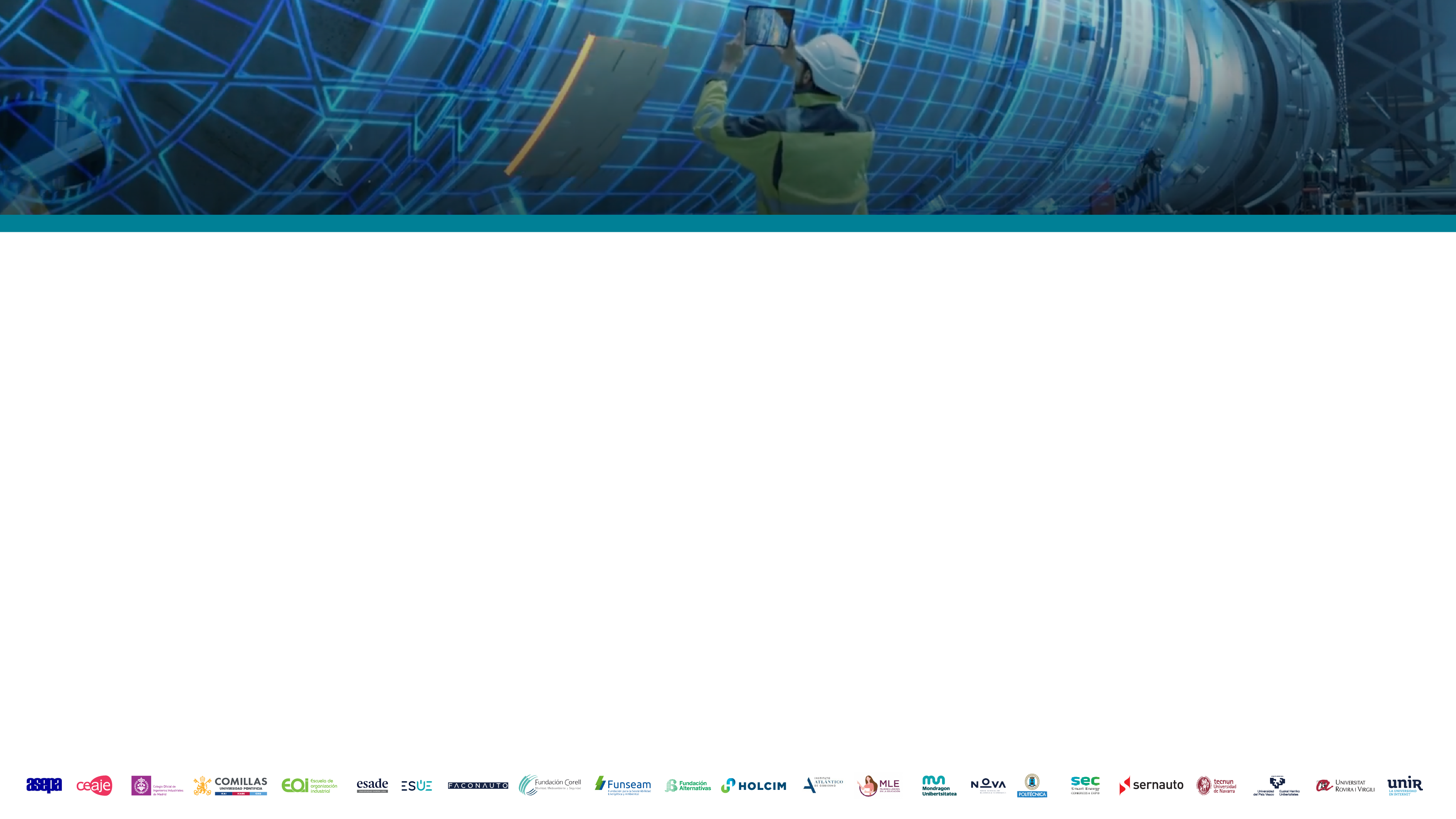 Programação
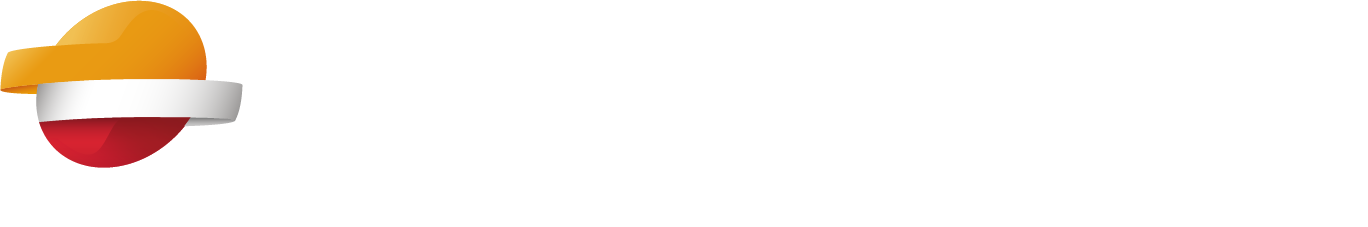 Open Room 2025
Esta programação está sujeita a alterações. A inscrição estará disponível com duas semanas de antecedência no calendário do Open Room.  As gravações dos eventos passados estão disponíveis no Open Room.
"Principais vetores e oportunidades na transição energética para as empresas em Castela-La Mancha". Evento. 
Debate sobre os desafios que se apresentam às empresas de Castela-La Mancha para avançar rumo à transição energética e à sustentabilidade, com foco nas oportunidades que isso representa.

"Oportunidades da nova normativa Euro 7". Webinar. ​
Este webinar irá debater sobre o que é uma mobilidade respeitosa com o ambiente e as implicações que isso terá nesta normativa, tanto para o fabricante de veículos como para os restantes implicados.

"Iniciativas circulares para a indústria siderúrgica e metalúrgica"​. Webinar. 
Este evento online irá centrar-se na análise e identificação das iniciativas circulares para a indústria siderúrgica e metalúrgica e respetivos desafios, bem como nas oportunidades da descarbonização. 

"Dumping climático". Webinar. 
Este webinar irá analisar e refletir sobre o que é o "Climate Dumping" e os desafios que enfrenta.
FEVEREIRO
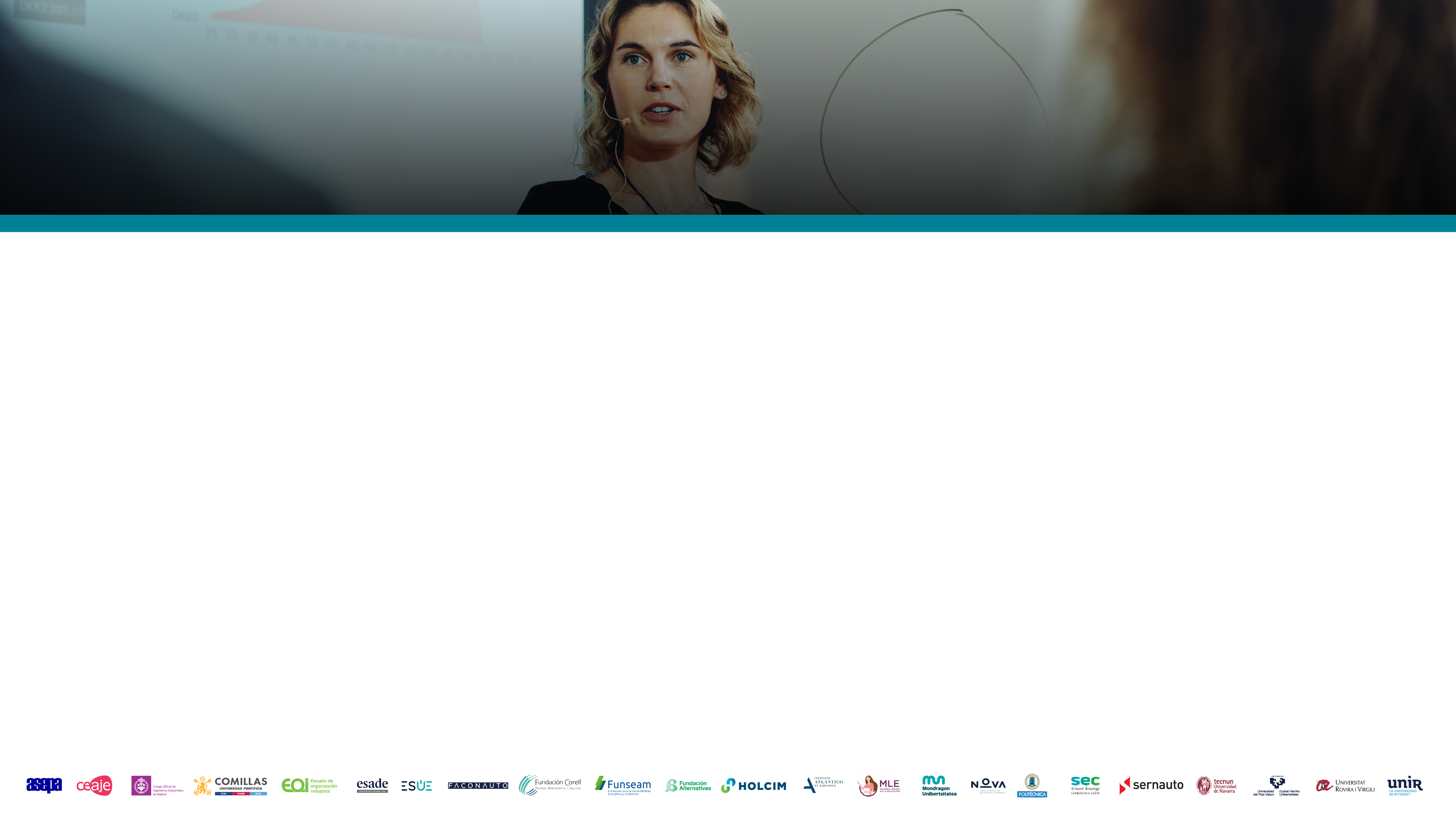 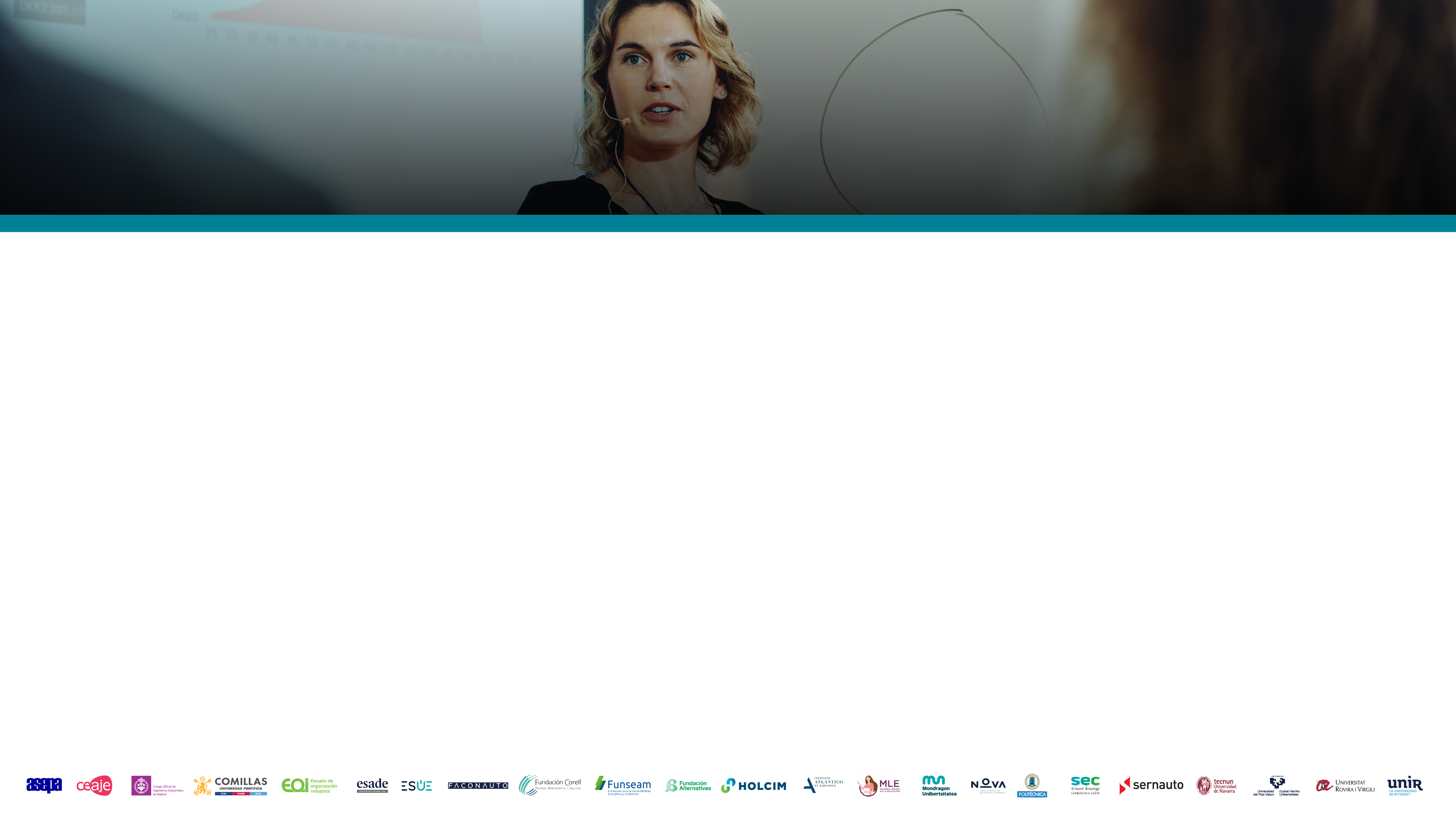 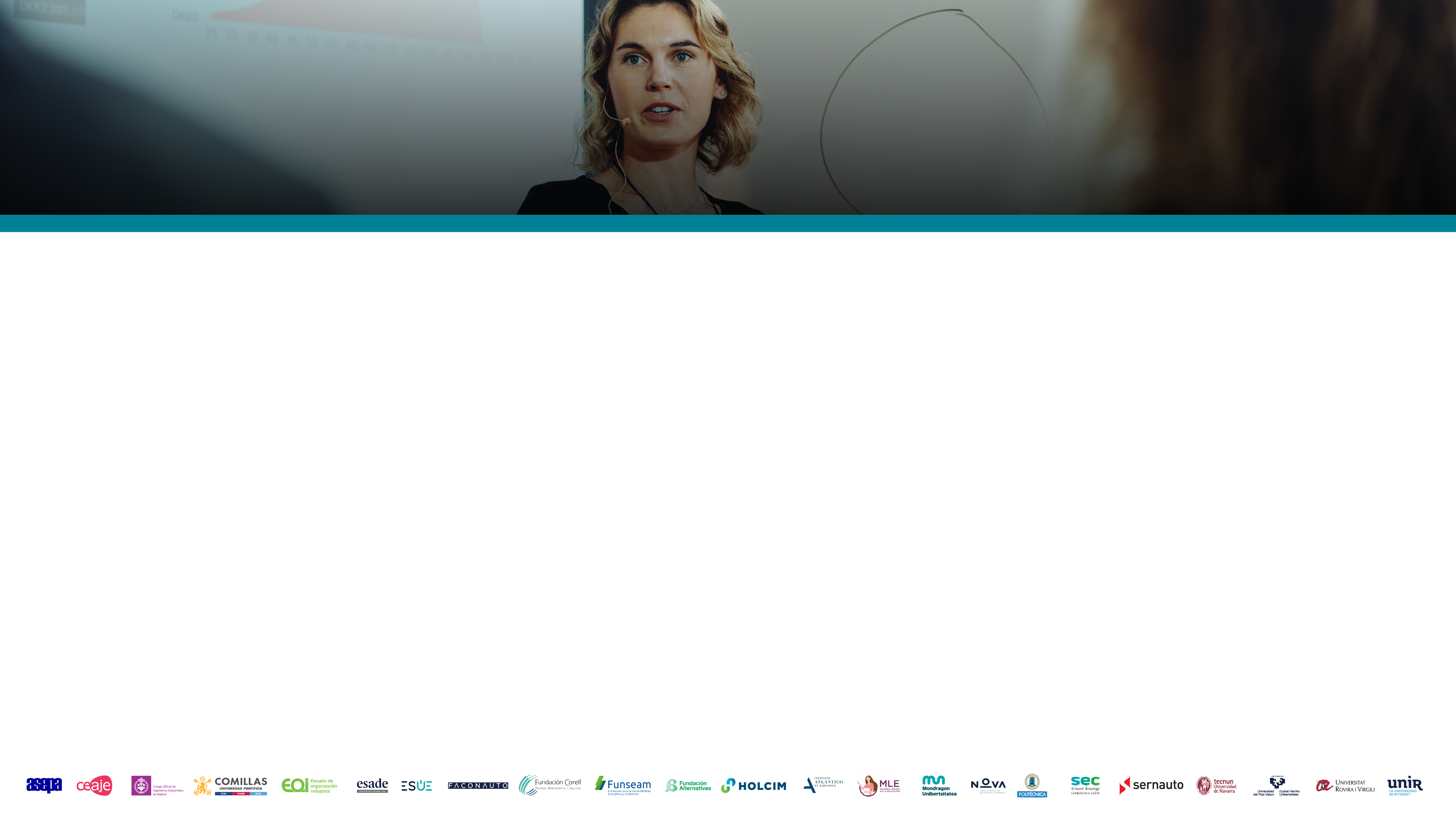 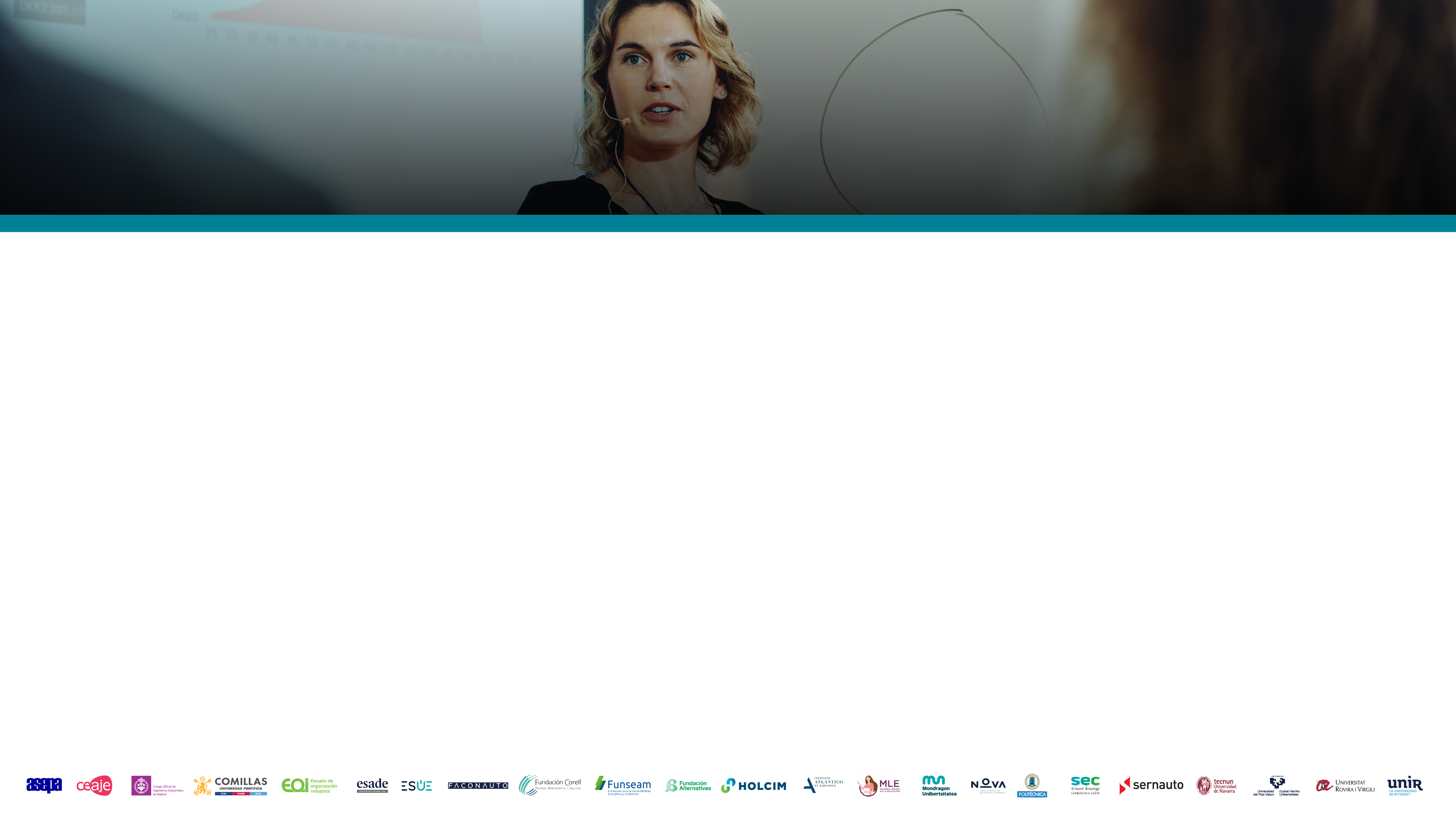 2/2
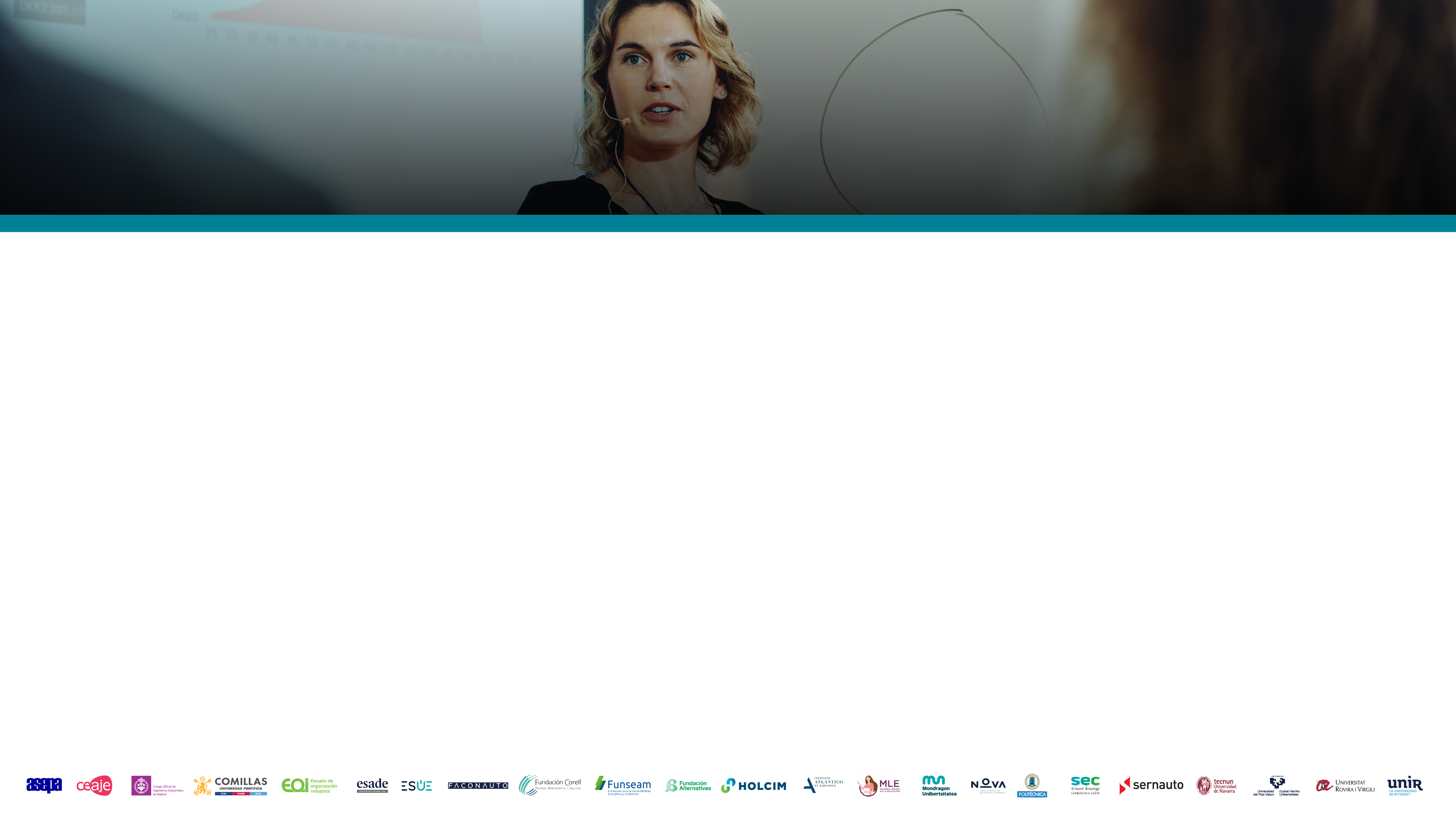 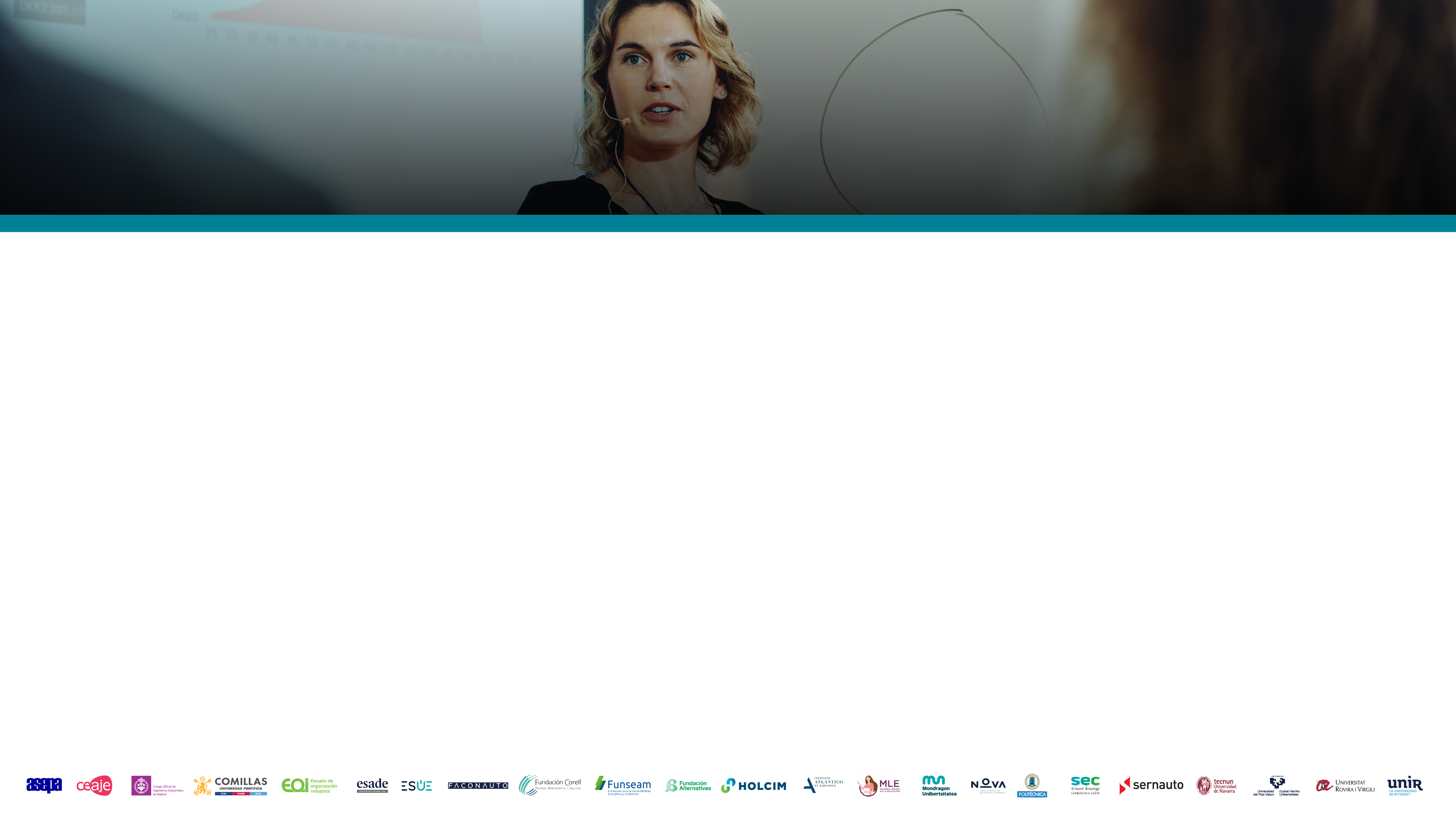 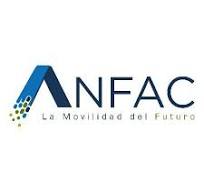 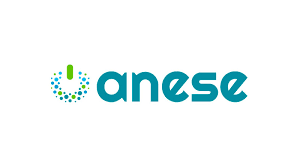 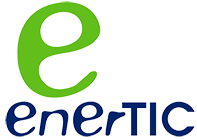 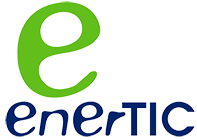 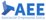 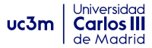 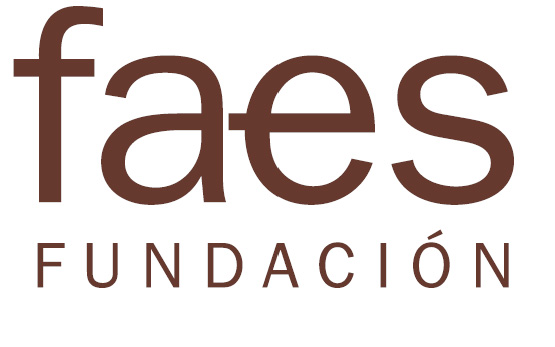 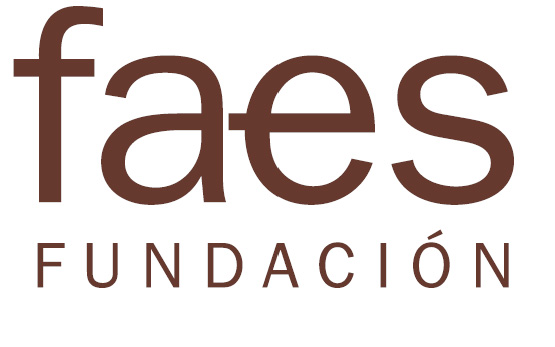 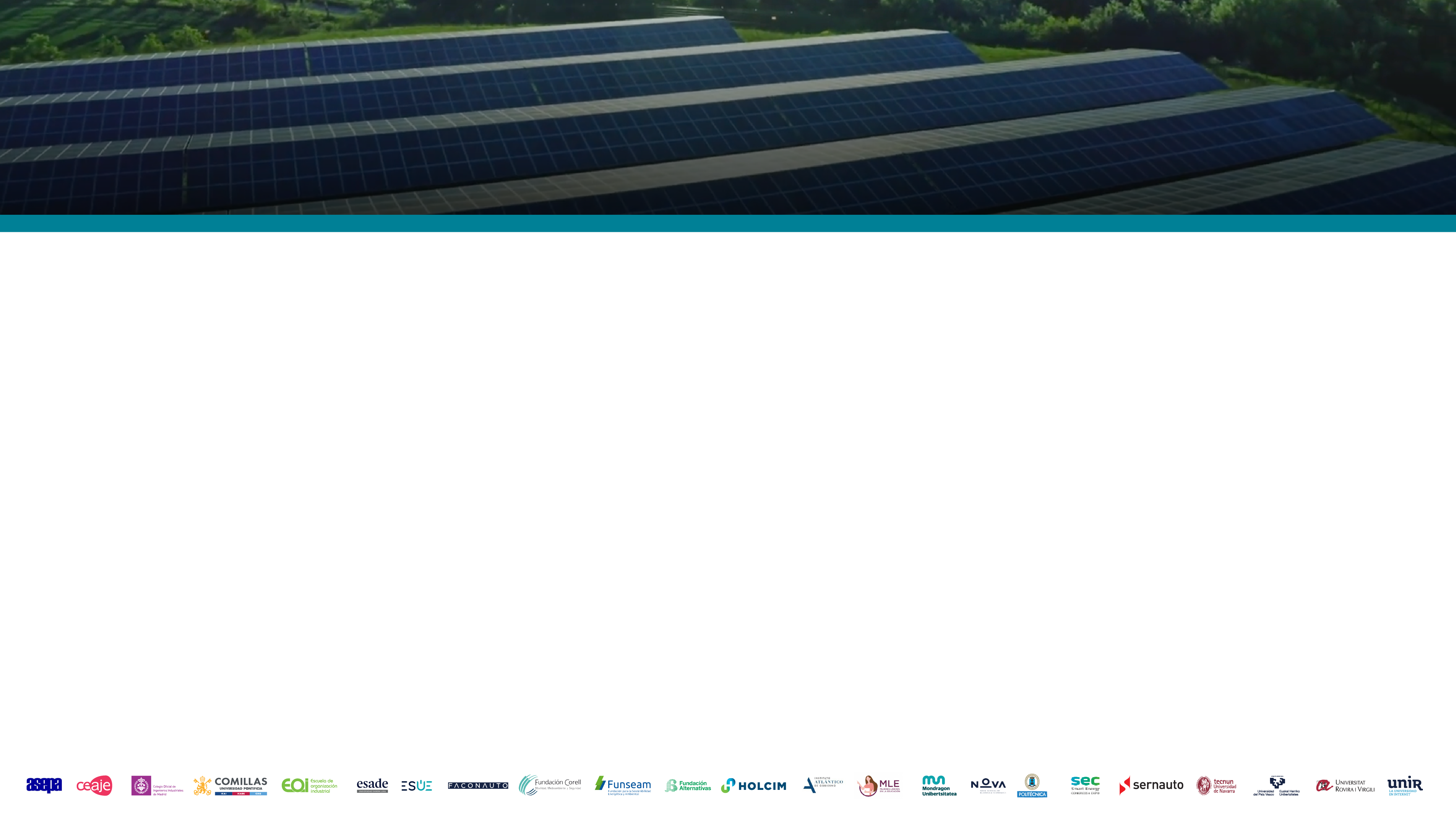 Programação
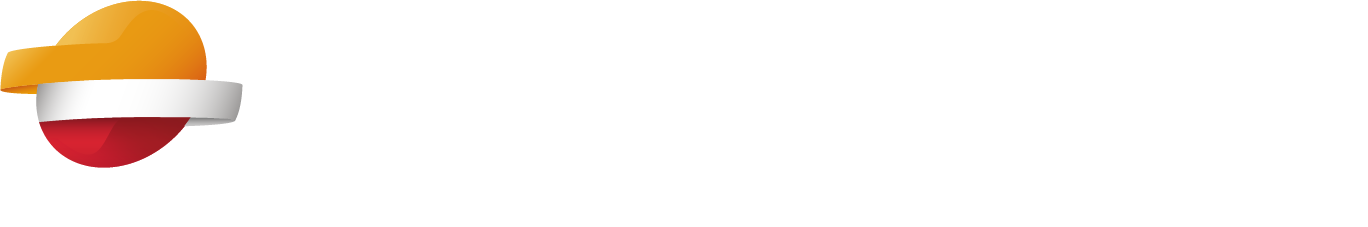 Open Room 2025
Esta programação está sujeita a alterações. A inscrição estará disponível com duas semanas de antecedência no calendário do Open Room.  As gravações dos eventos passados estão disponíveis no Open Room.
"O papel da digitalização na transformação industrial rumo ao net zero​". Webinar. 
Este webinar irá analisar as estratégias digitais que estão a impelir a transformação da indústria e o alinhamento das mesmas com os objetivos de sustentabilidade, com particular foco no impacto social e económico gerado. 

"CCS: O papel da tecnologia rumo ao net zero". Workshop 
Reflexão e debate sobre o desenvolvimento de novas tecnologias para avançar rumo à descarbonização.

Apresentação da cátedra UC3M sobre combustíveis renováveis​. Evento. 
Apresentação da cátedra de Combustíveis Renováveis que a Fundação Repsol inicia em conjunto com a Universidade Carlos III de Madrid, com o objetivo de dar a conhecer o papel decisivo que podem ter os combustíveis renováveis na descarbonização da mobilidade e da indústria; conhecer em profundidade os diferentes combustíveis renováveis que existem, bem com a respetiva utilização na mobilidade e na indústria, bem como contribuir para a descarbonização e outros aspetos relevantes neste campo.
MARÇO
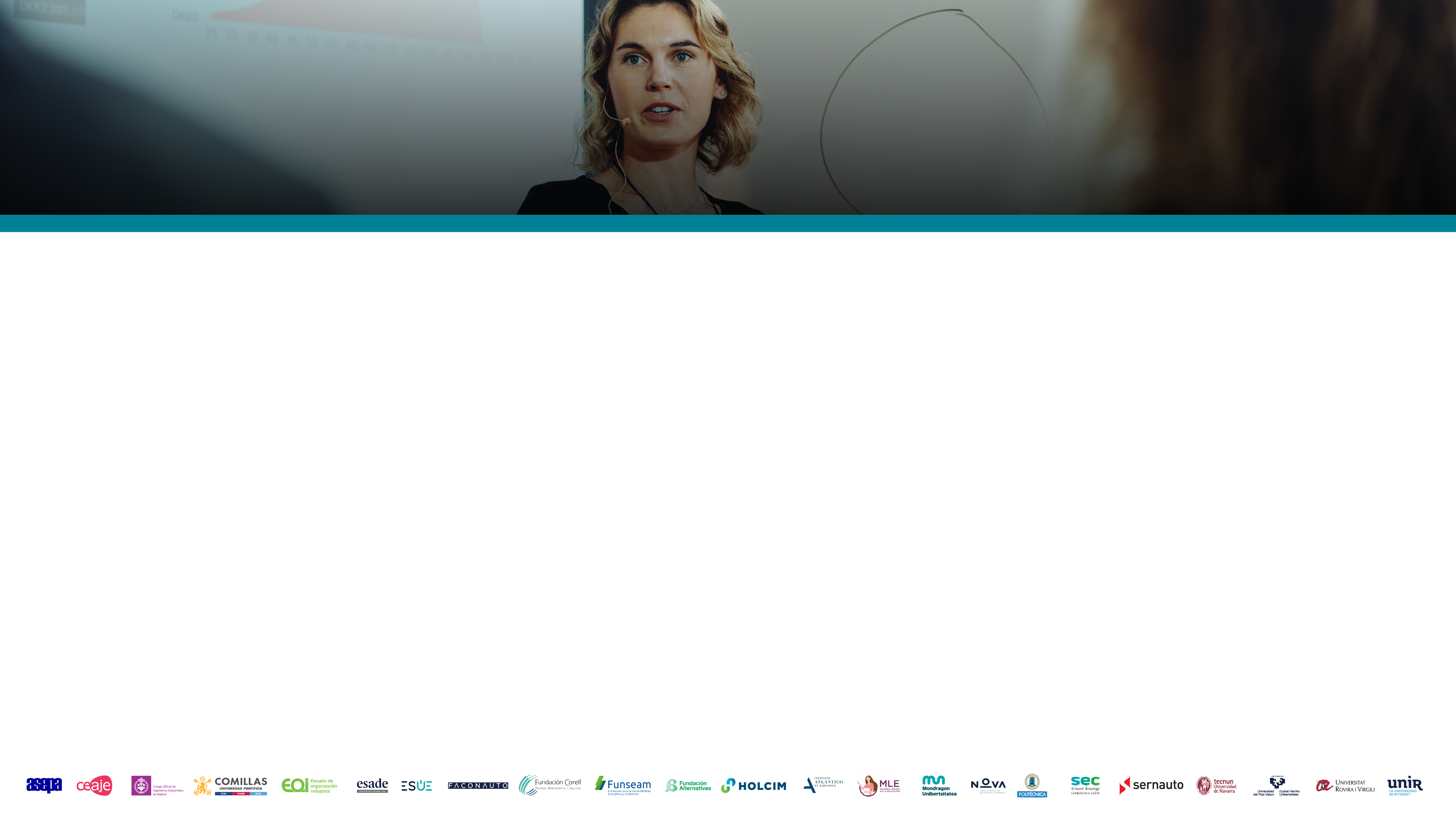 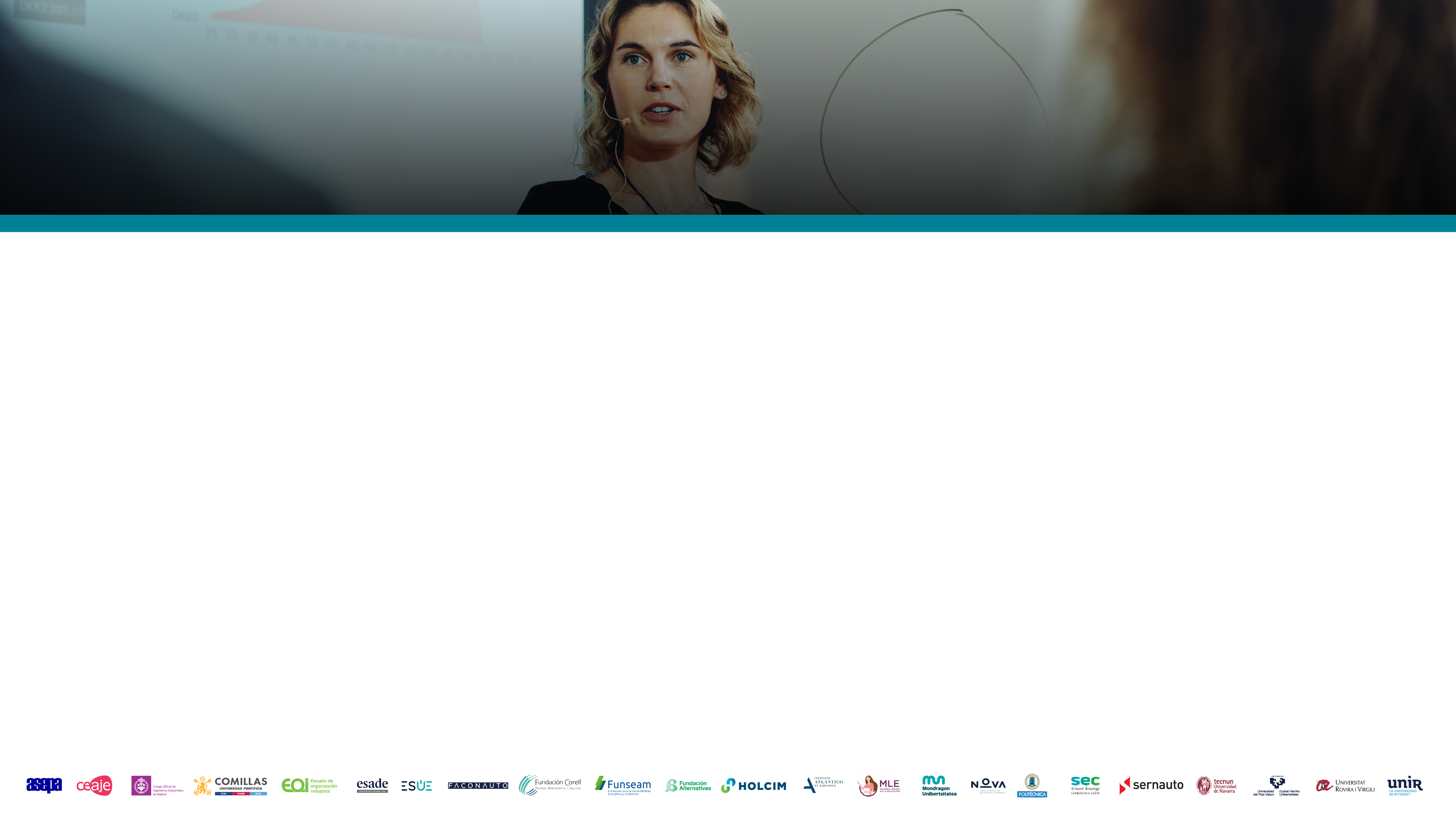 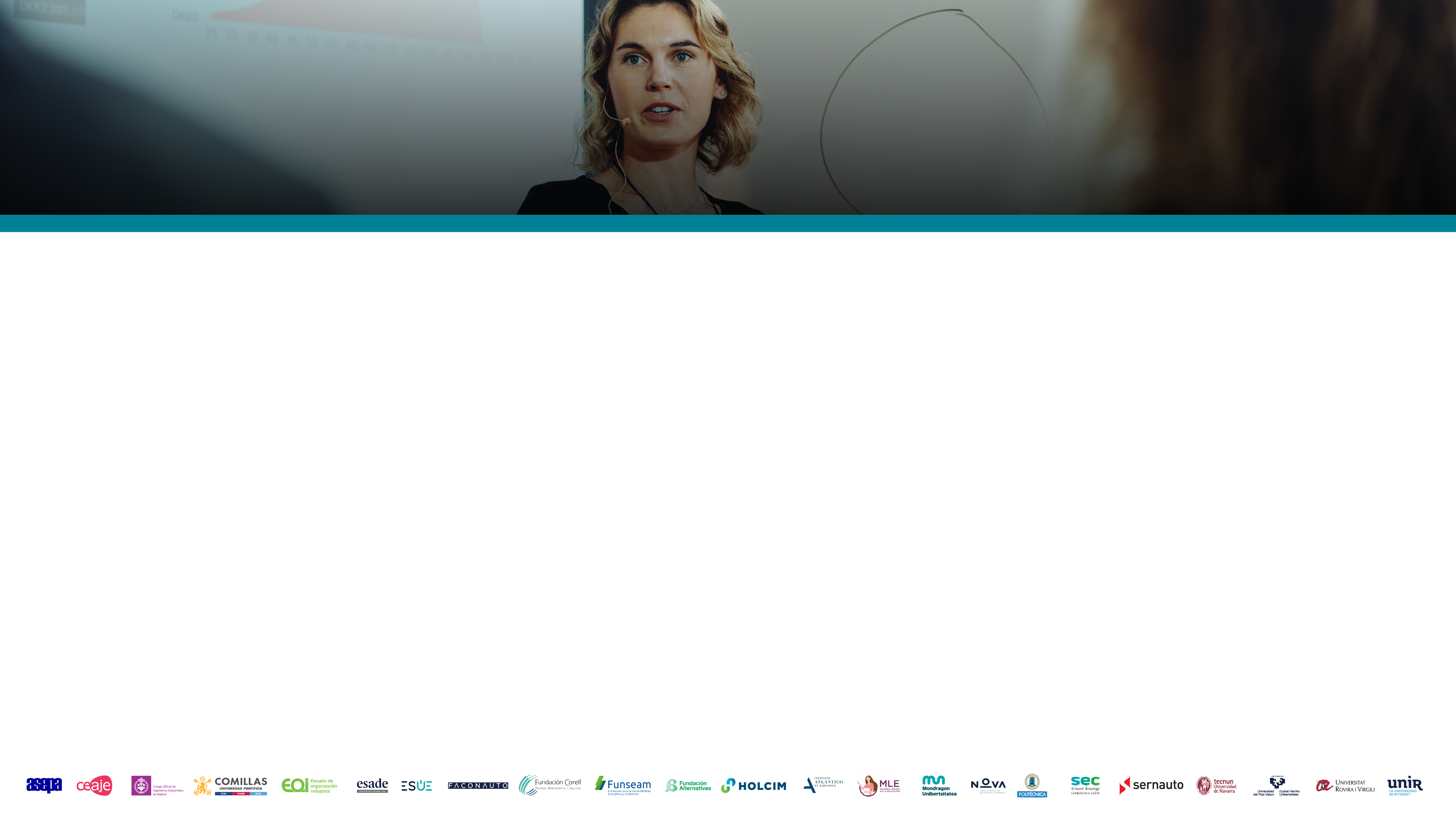 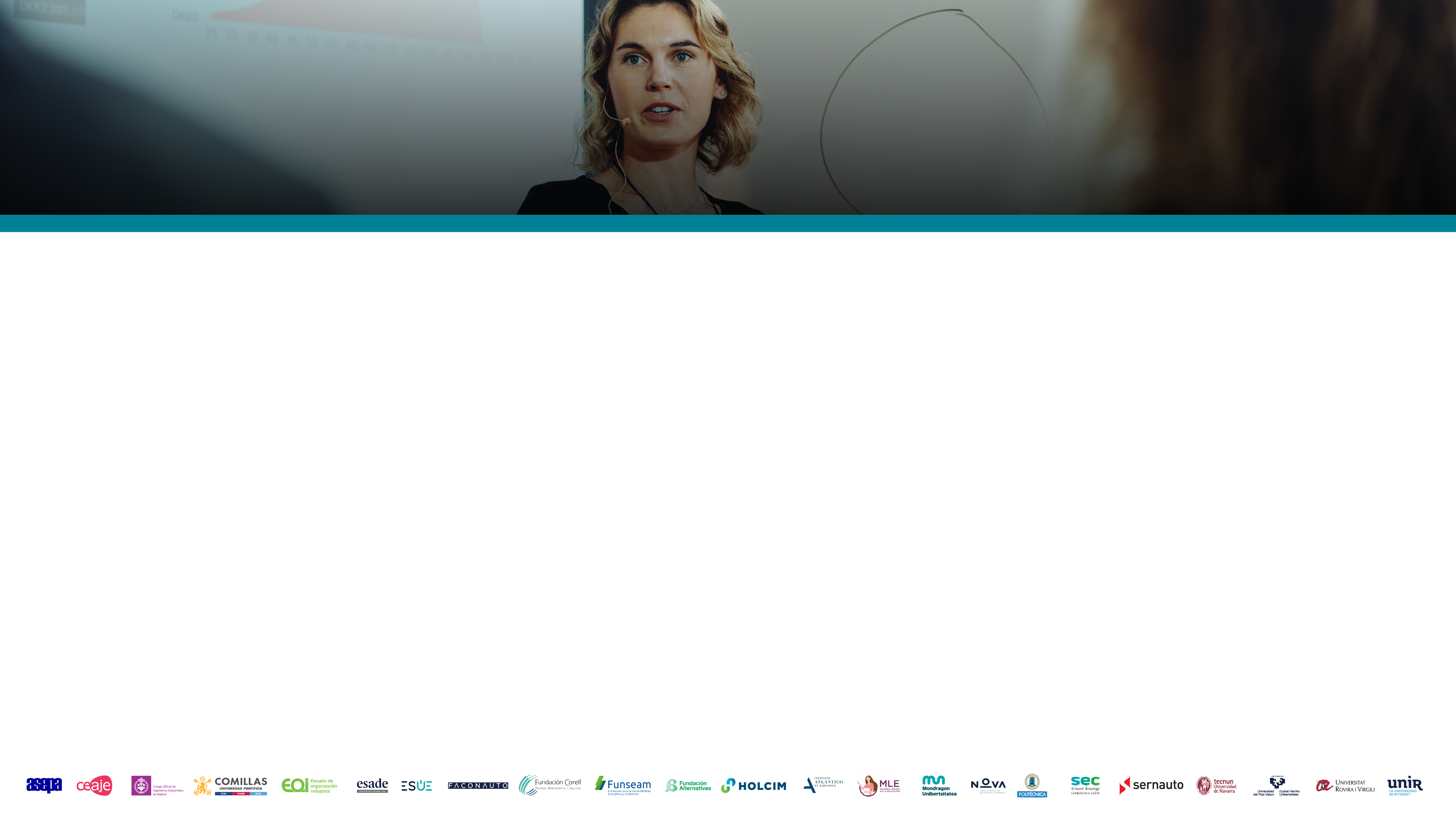 1/2
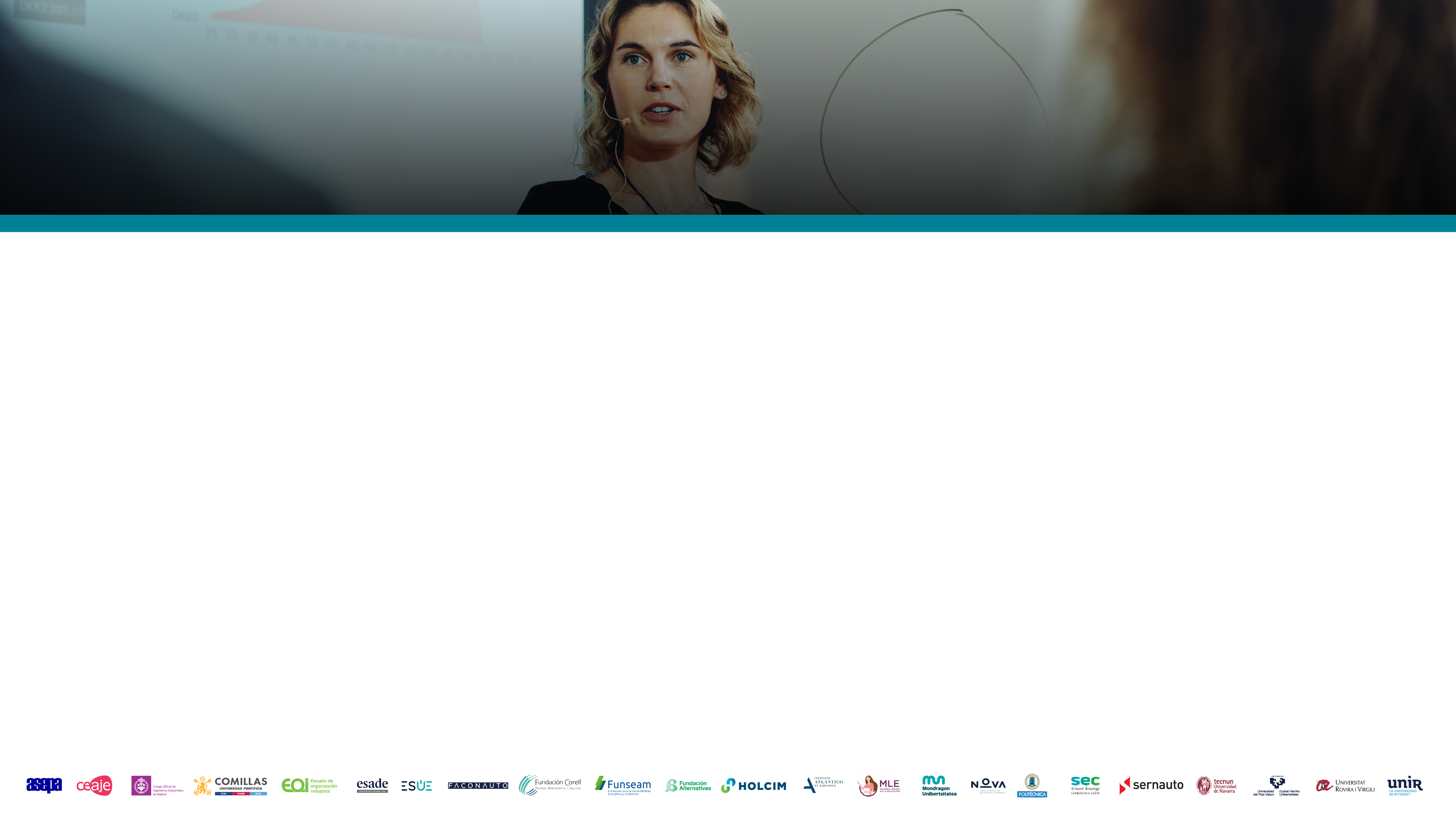 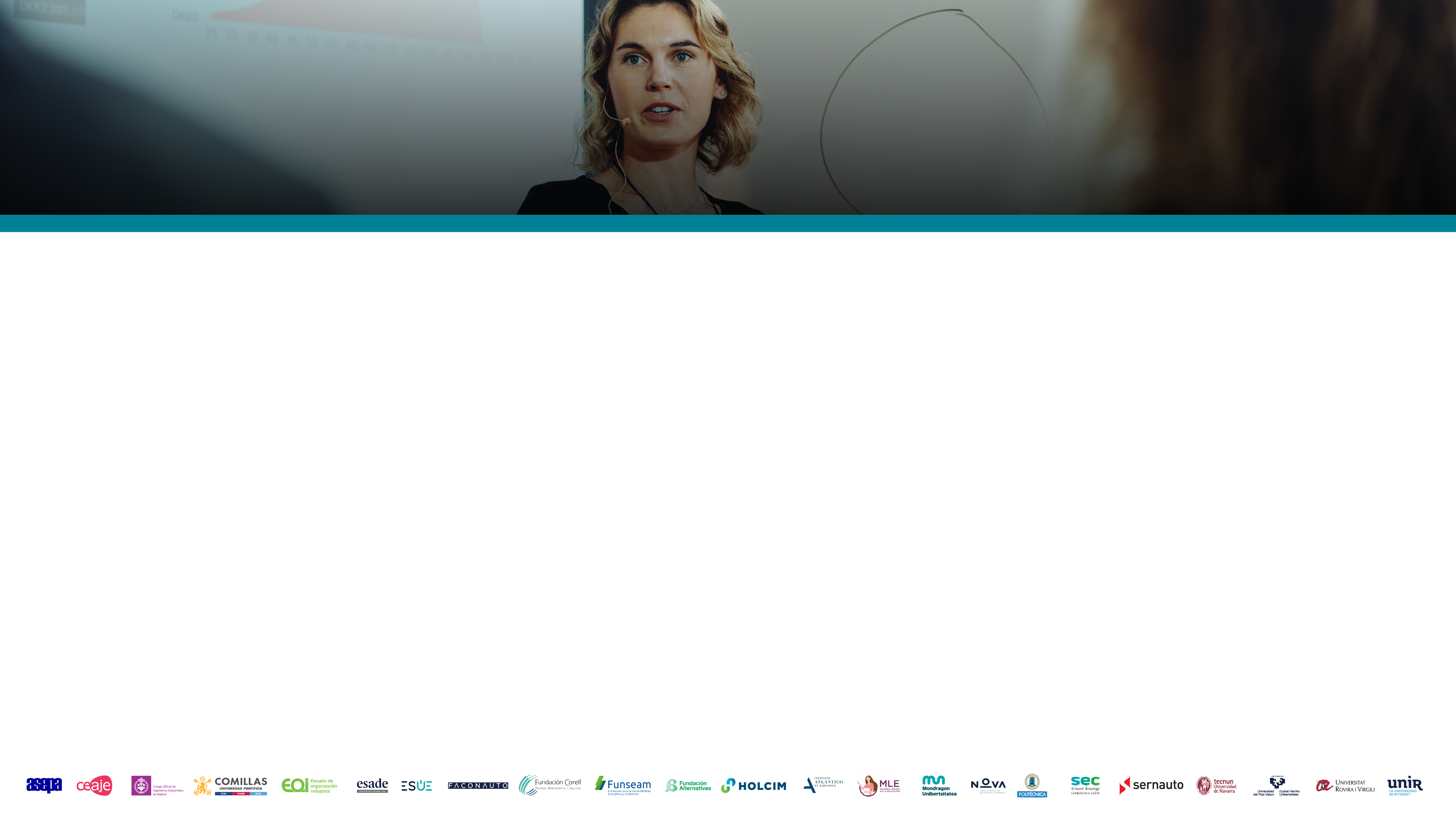 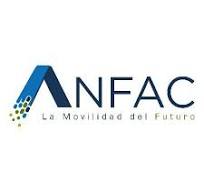 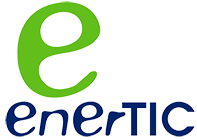 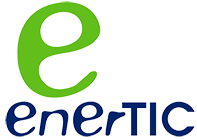 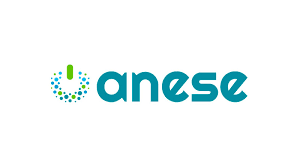 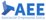 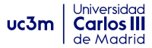 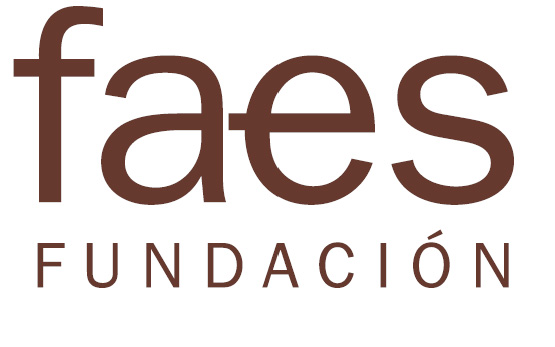 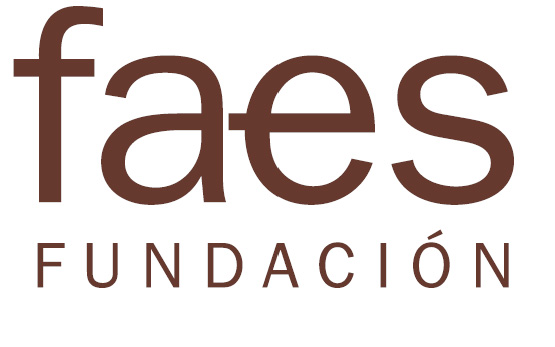 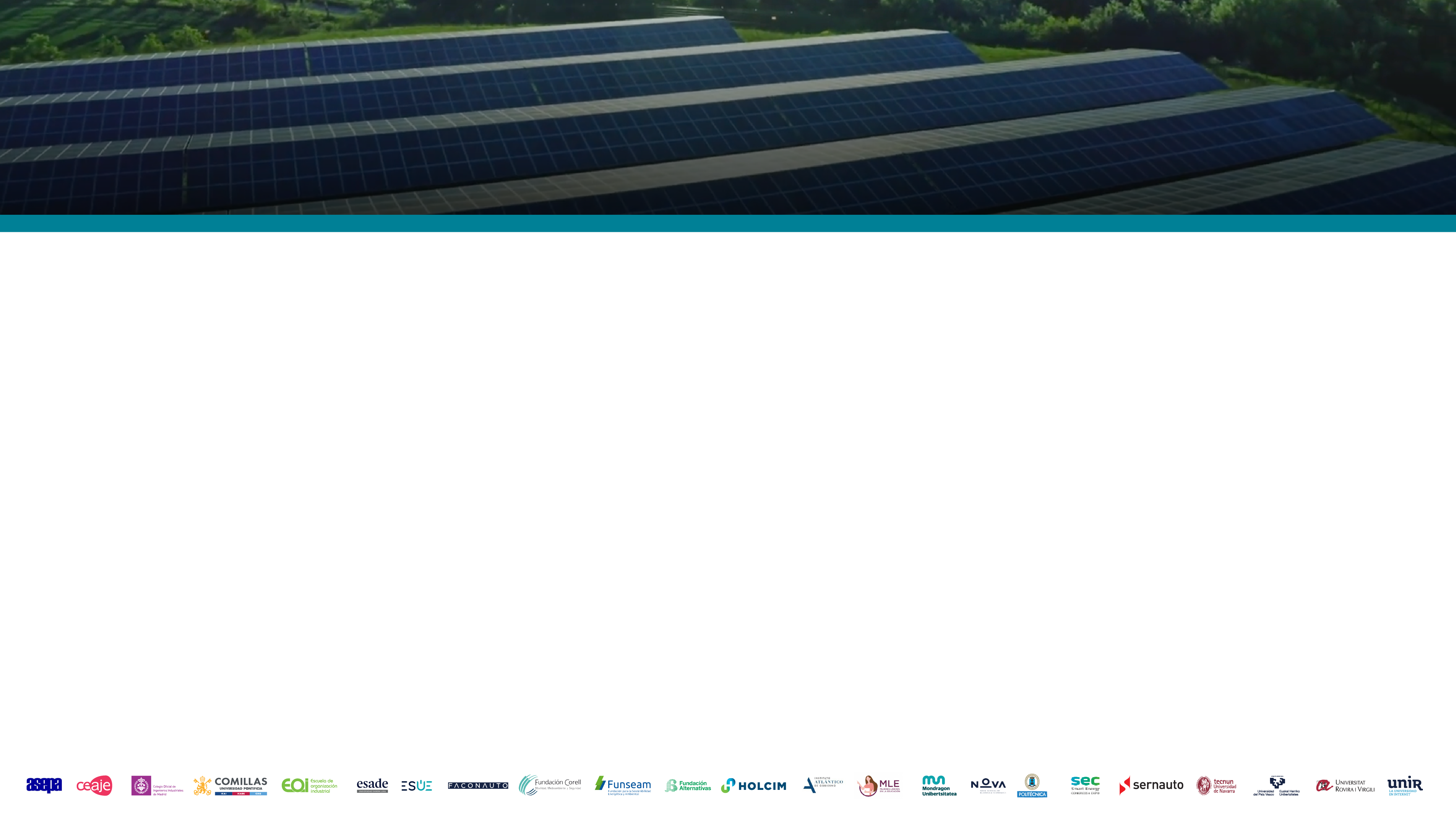 Programação
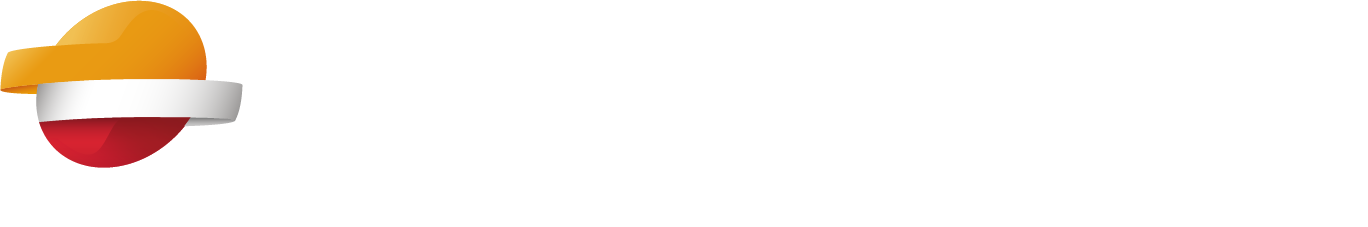 Open Room 2025
Esta programação está sujeita a alterações. A inscrição estará disponível com duas semanas de antecedência no calendário do Open Room.  As gravações dos eventos passados estão disponíveis no Open Room.
"Transporte de H2". Webinar. 
Este evento online irá analisar e refletir sobre as diferentes tecnologias usadas para o transporte de H2. 

Apresentação de conclusões sobre o WEO. World Energy Outlook 2024. Evento. 
Reflexão e debate sobre as principais conclusões e perspetivas proporcionadas pelo World Energy Outlook 2024, que analisa em profundidade e proporciona conhecimentos estratégicos sobre o sistema energético global .
MARÇO
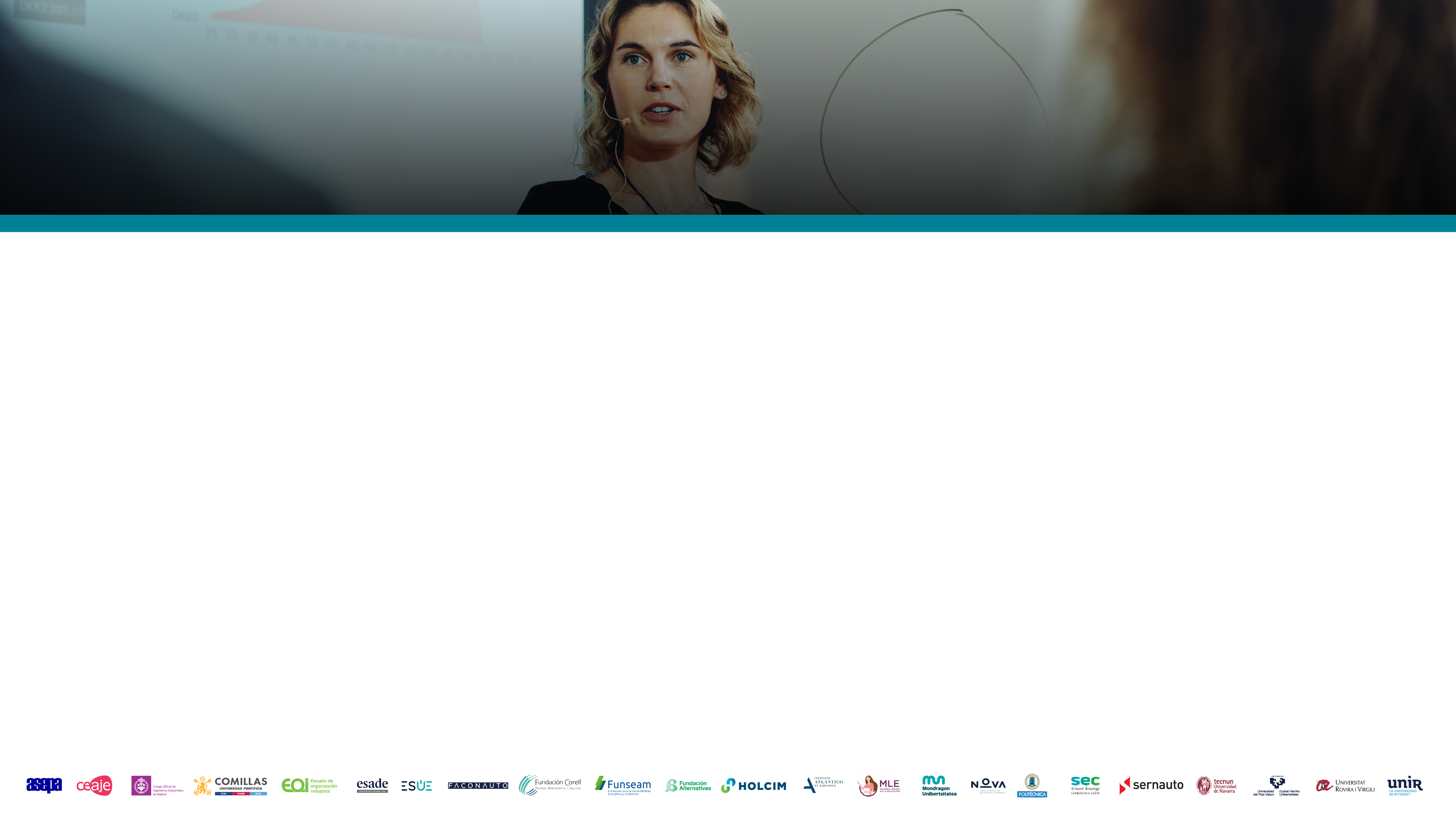 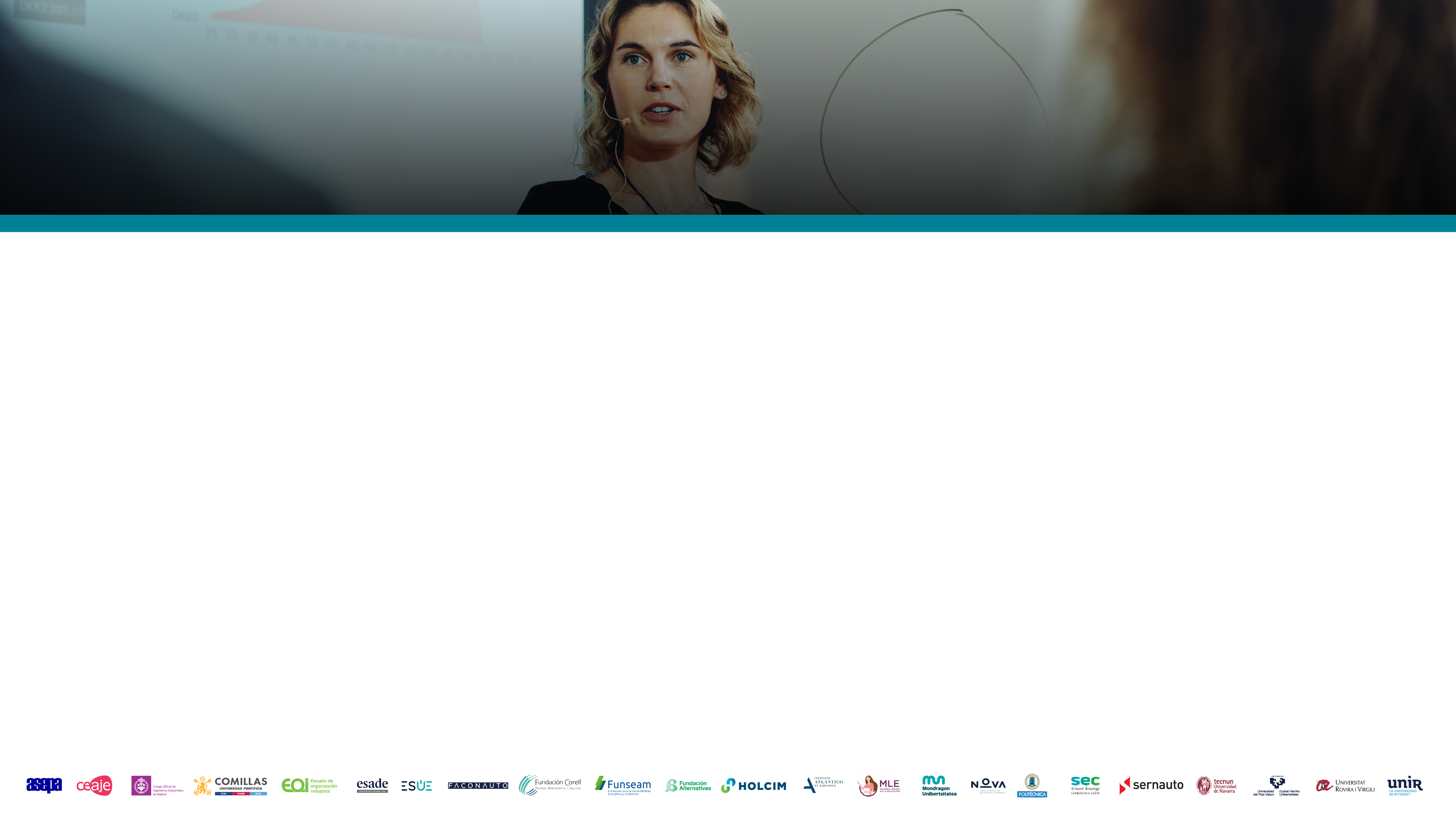 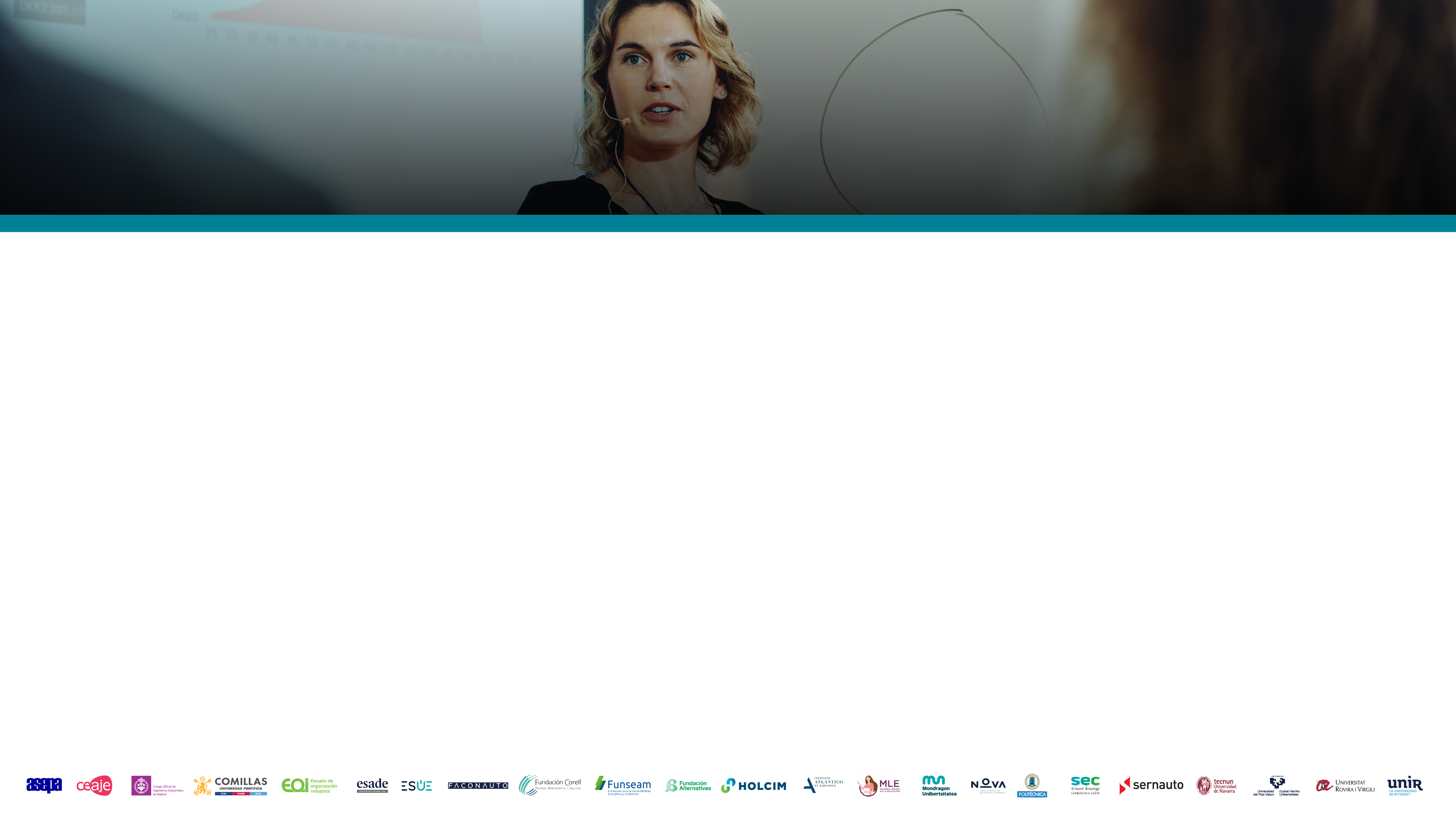 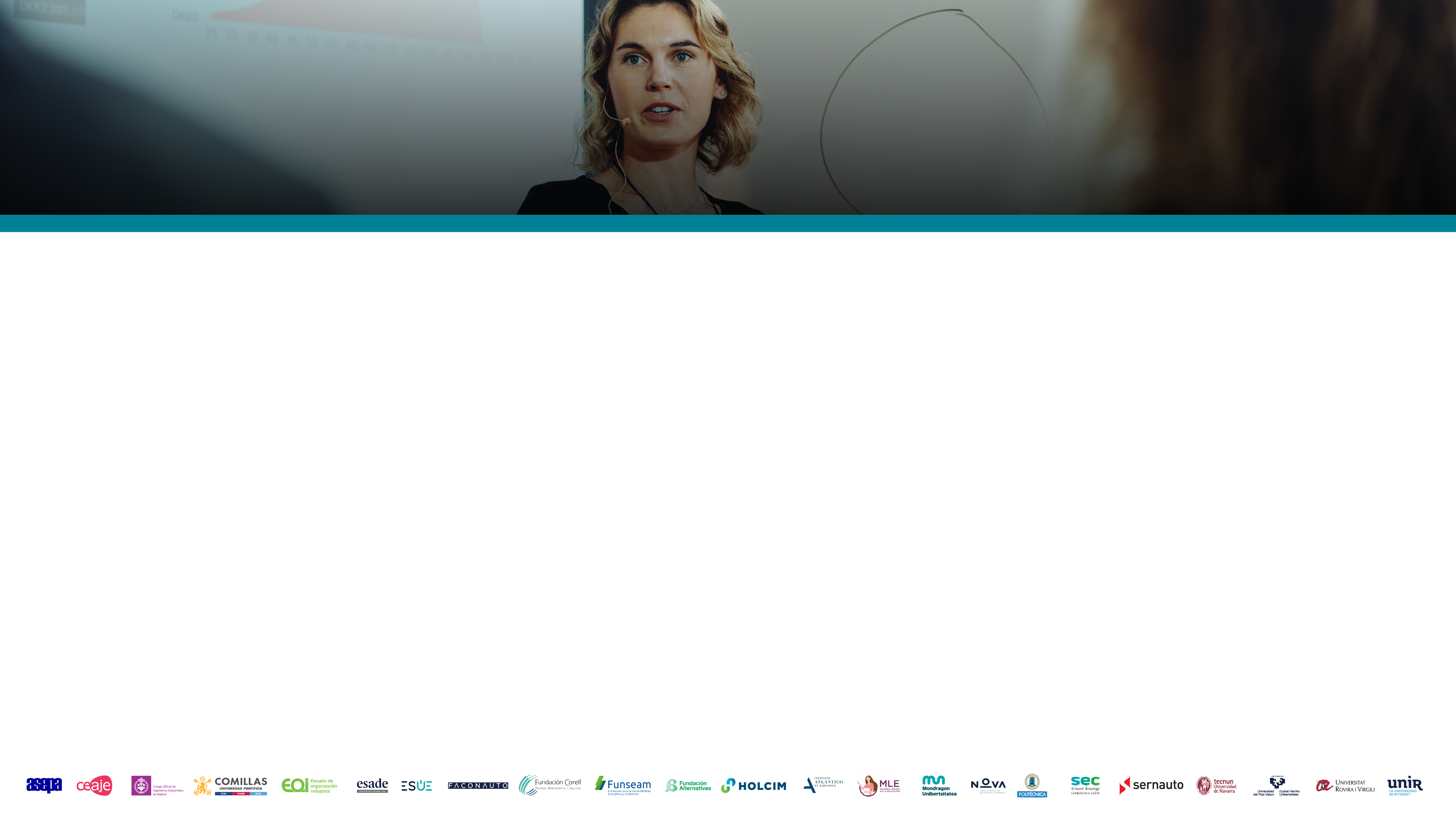 2/2
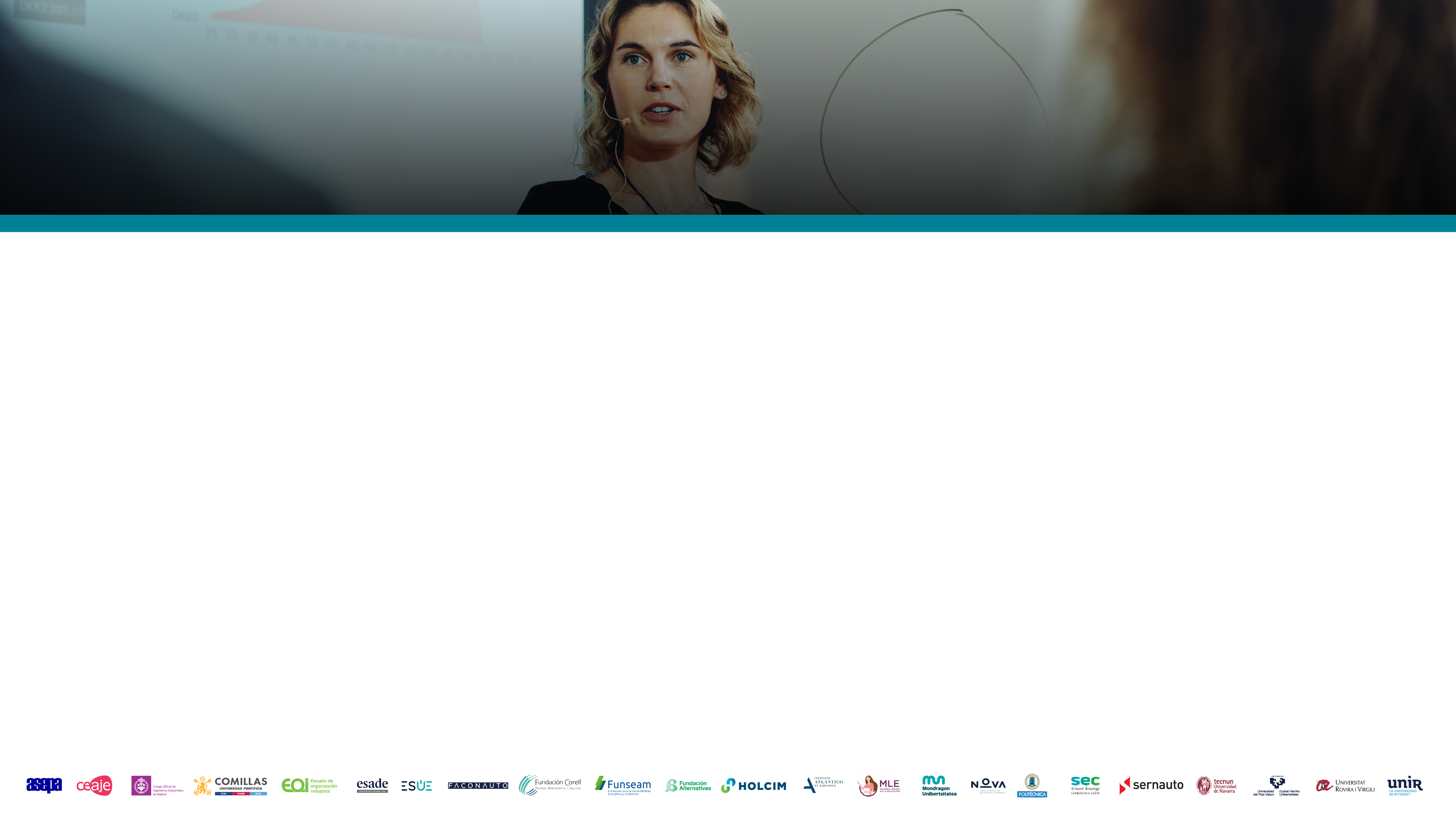 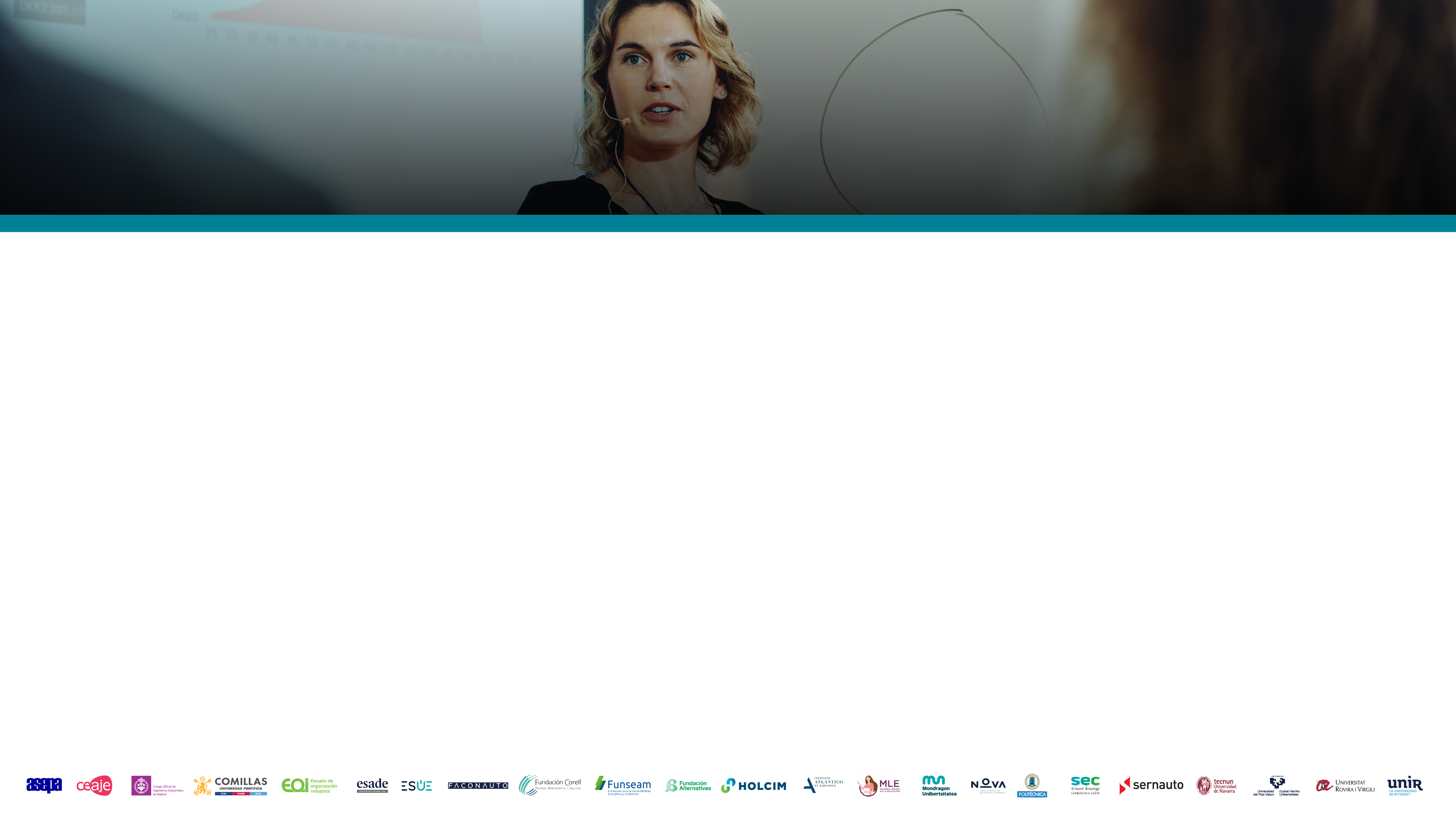 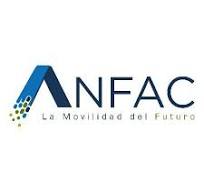 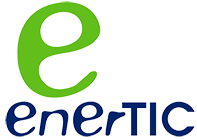 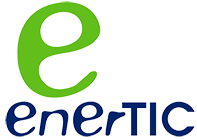 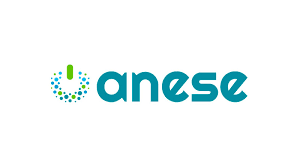 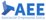 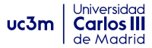 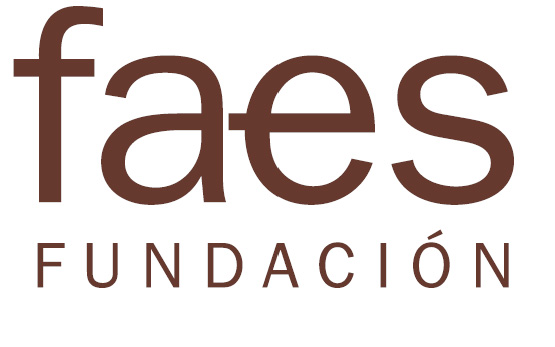 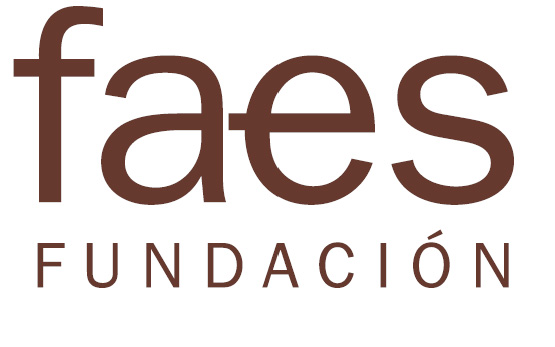 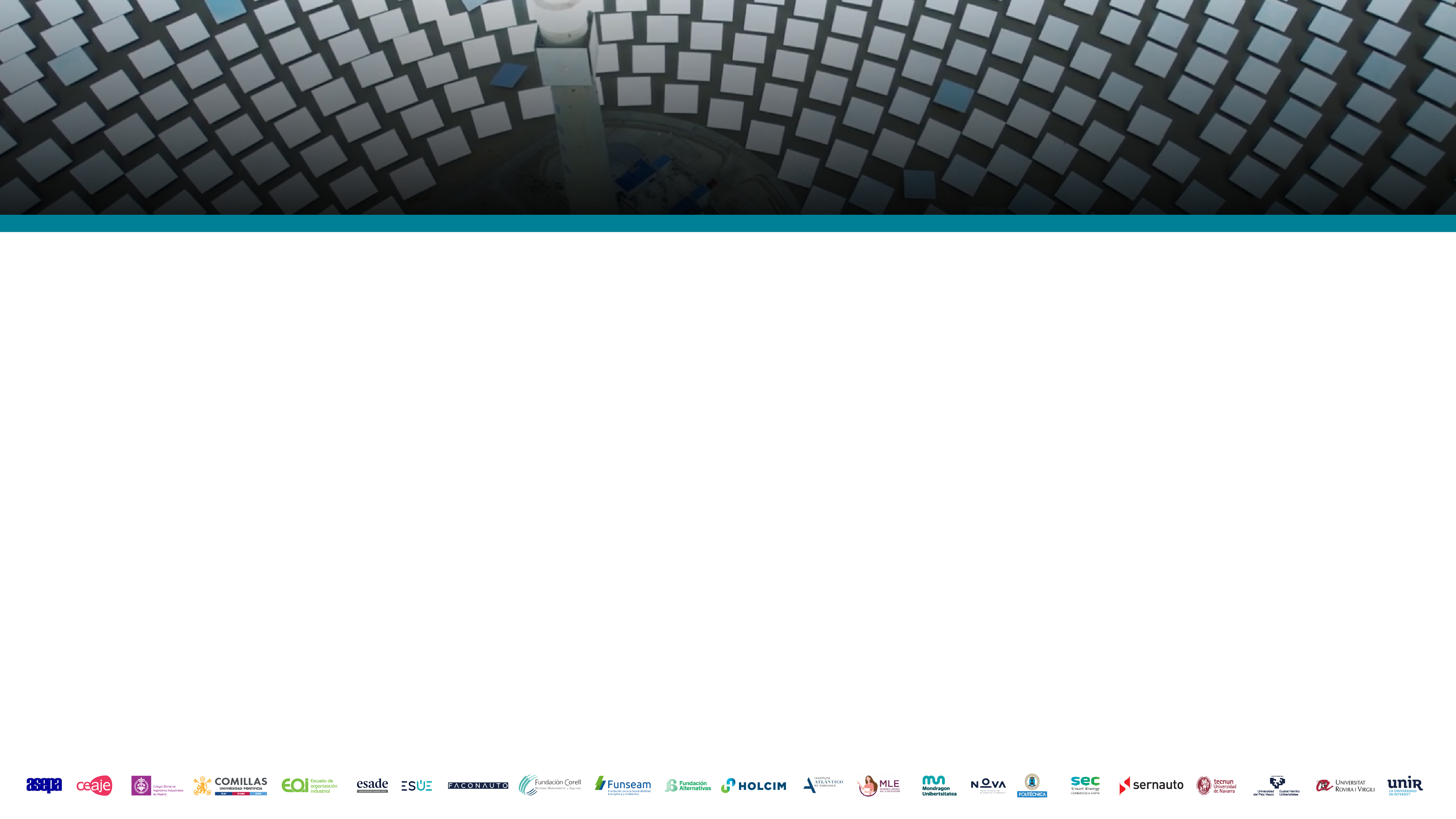 Programação
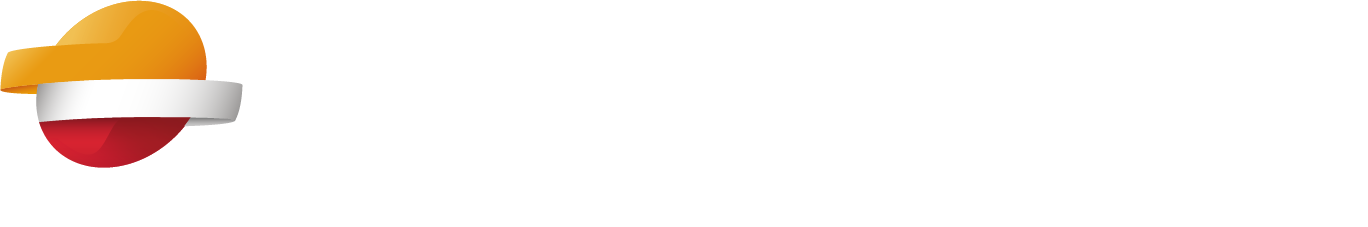 Open Room 2025
Esta programação está sujeita a alterações. A inscrição estará disponível com duas semanas de antecedência no calendário do Open Room.  As gravações dos eventos passados estão disponíveis no Open Room.
"Análise do ciclo de vida". Webinar.
Este evento online irá analisar a quantificação das possíveis reduções de emissões de CO2 durante todo o ciclo de vida, bem como a redução de outros impactos, como o consumo de recursos hídricos ou minerais, através da Análise do Ciclo de Vida (ACV), rumo a uma mobilidade mais sustentável.

II Fórum de veículos pesados e autocarros. Evento. 
Encontro que irá abordar os principais desafios que enfrentam os veículos pesados de mercadorias e passageiros quanto à descarbonização do transporte e da respetiva transformação tecnológica. 

"Desafios e oportunidades da transição energética para as empresas da Comunidade Valenciana"
Debate sobre os desafios que se apresentam às pequenas e médias empresas da Comunidade Valenciana para avançar no seu percurso rumo à transição energética e sustentabilidade, bem como as oportunidades que daí derivam.
ABRIL
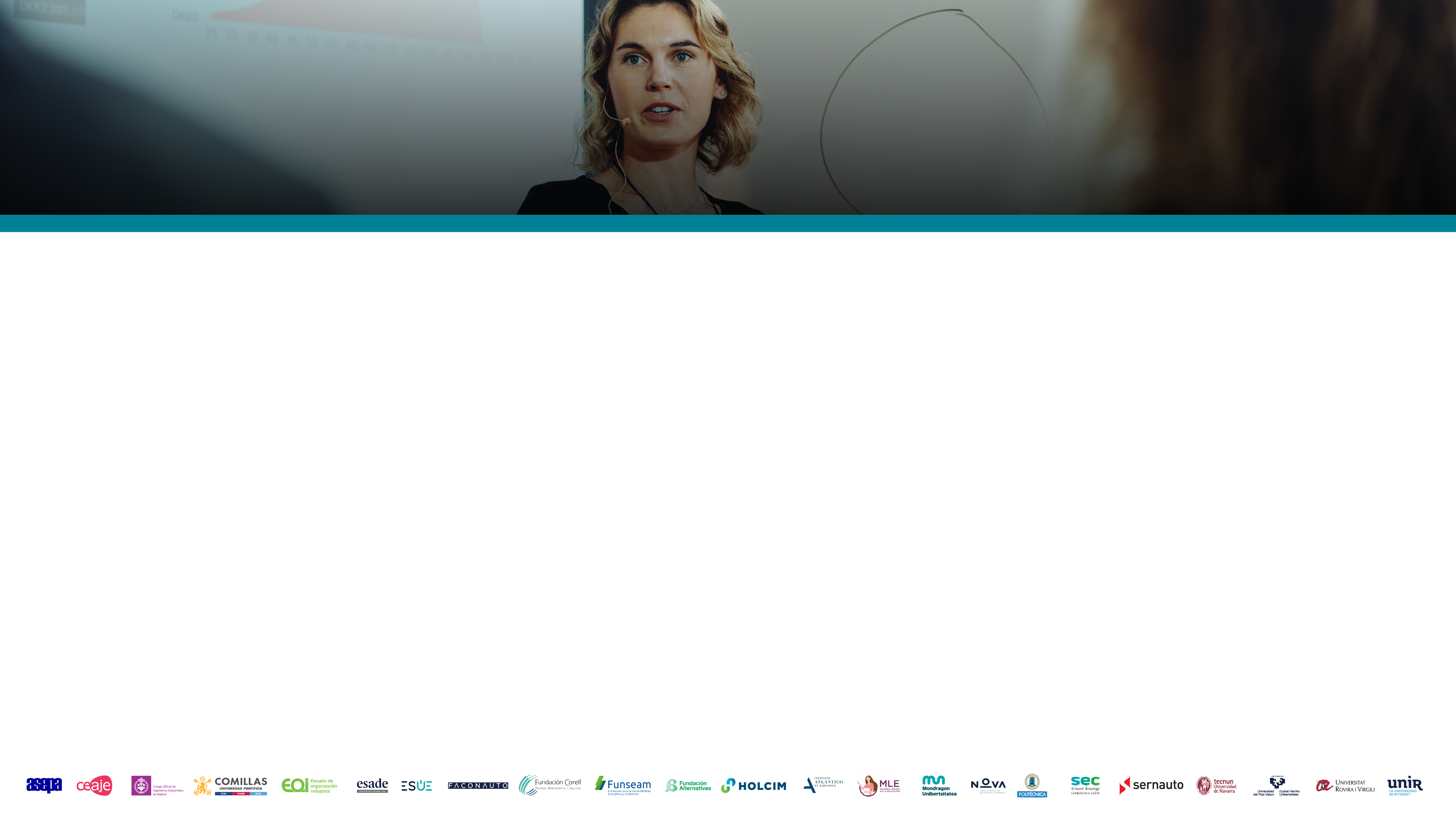 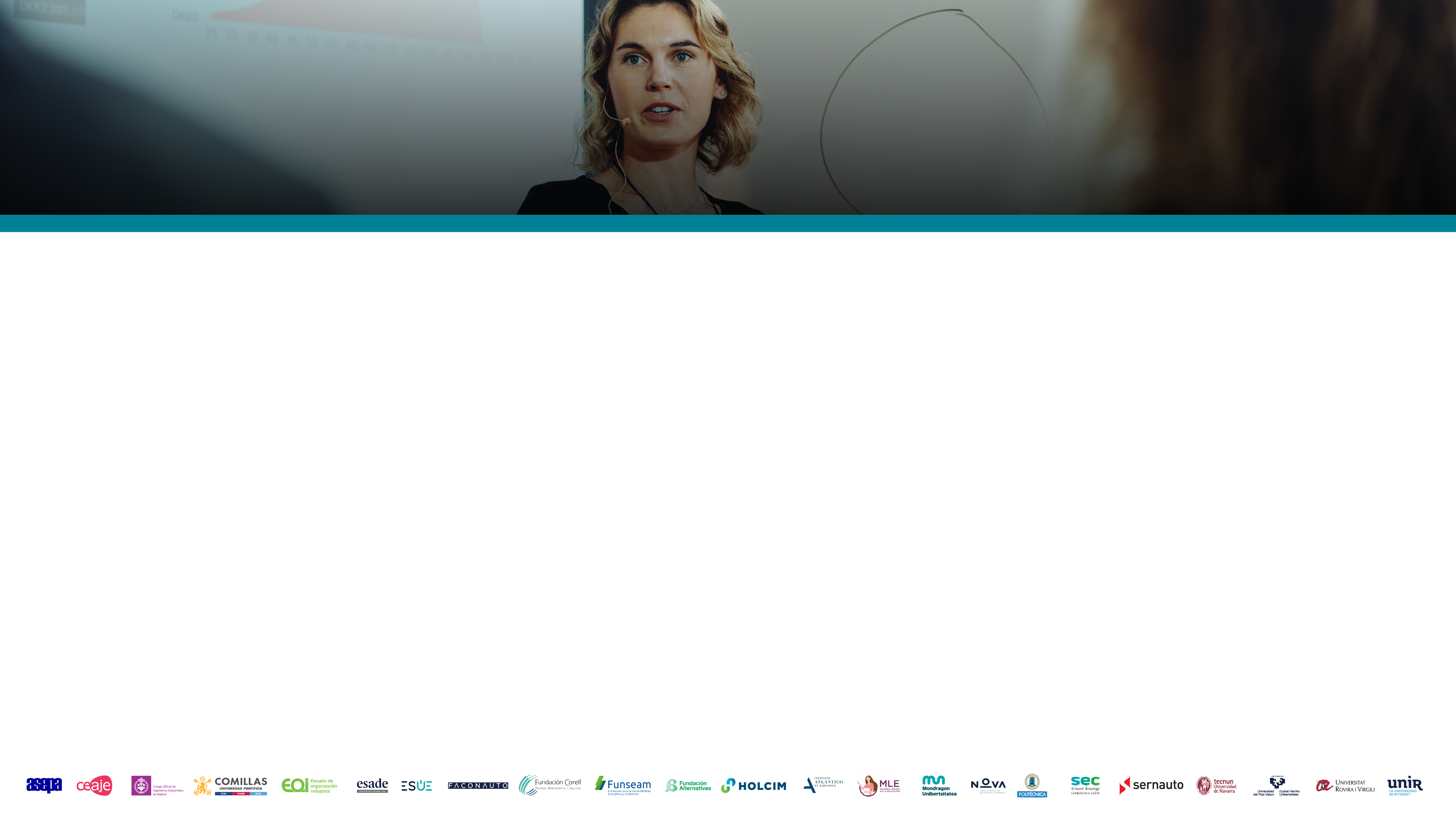 1/2
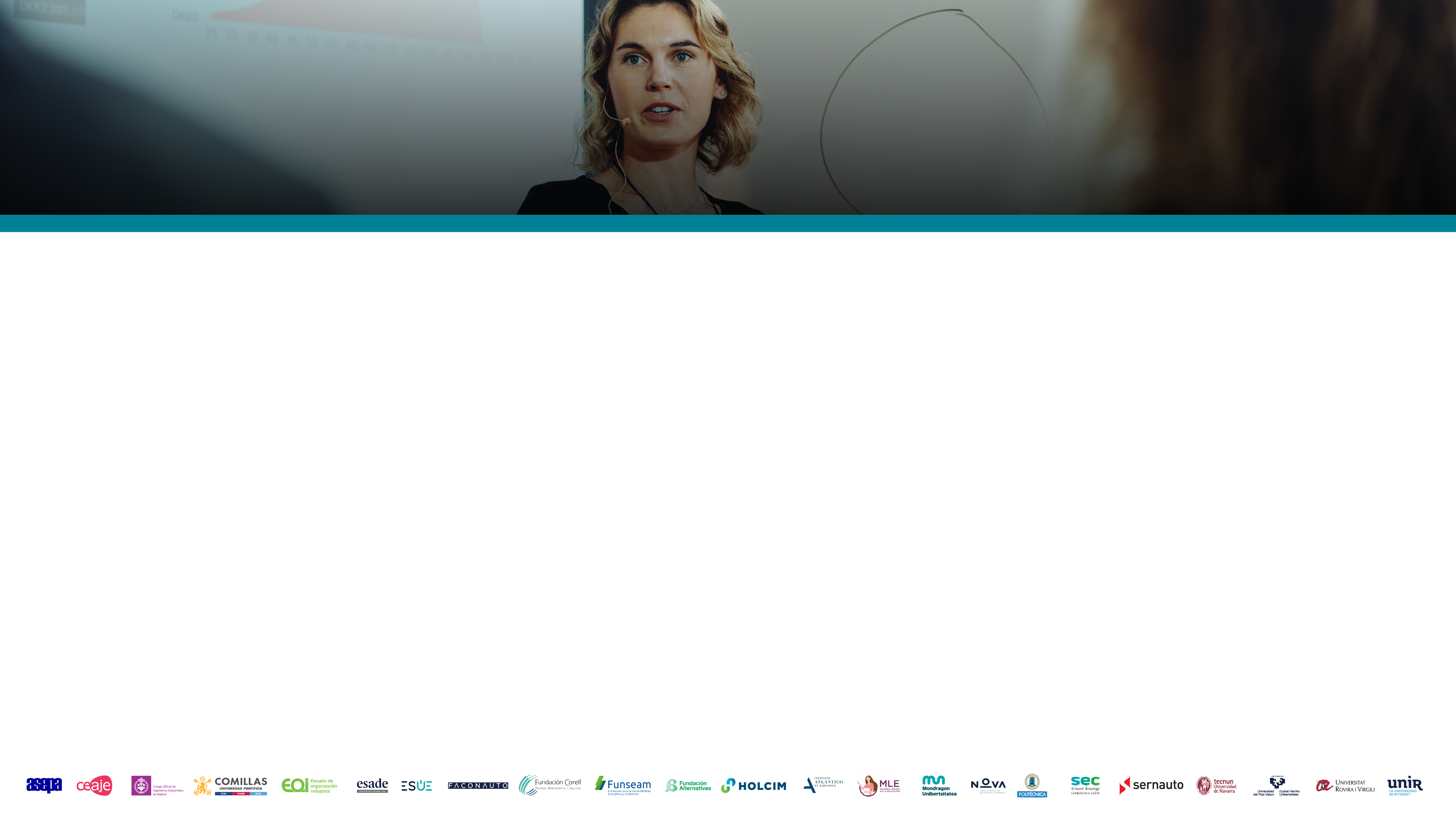 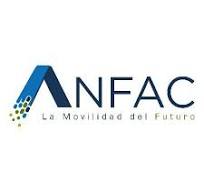 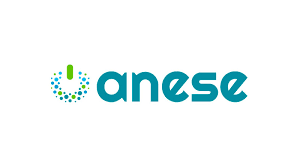 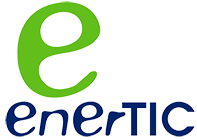 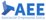 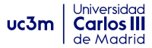 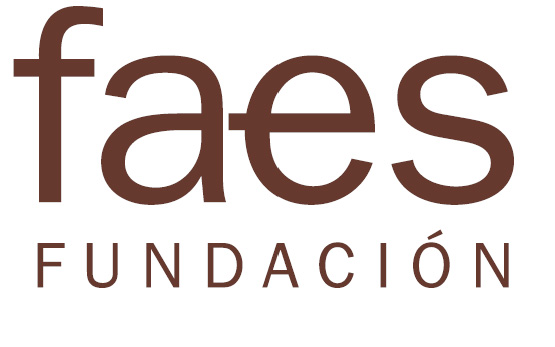 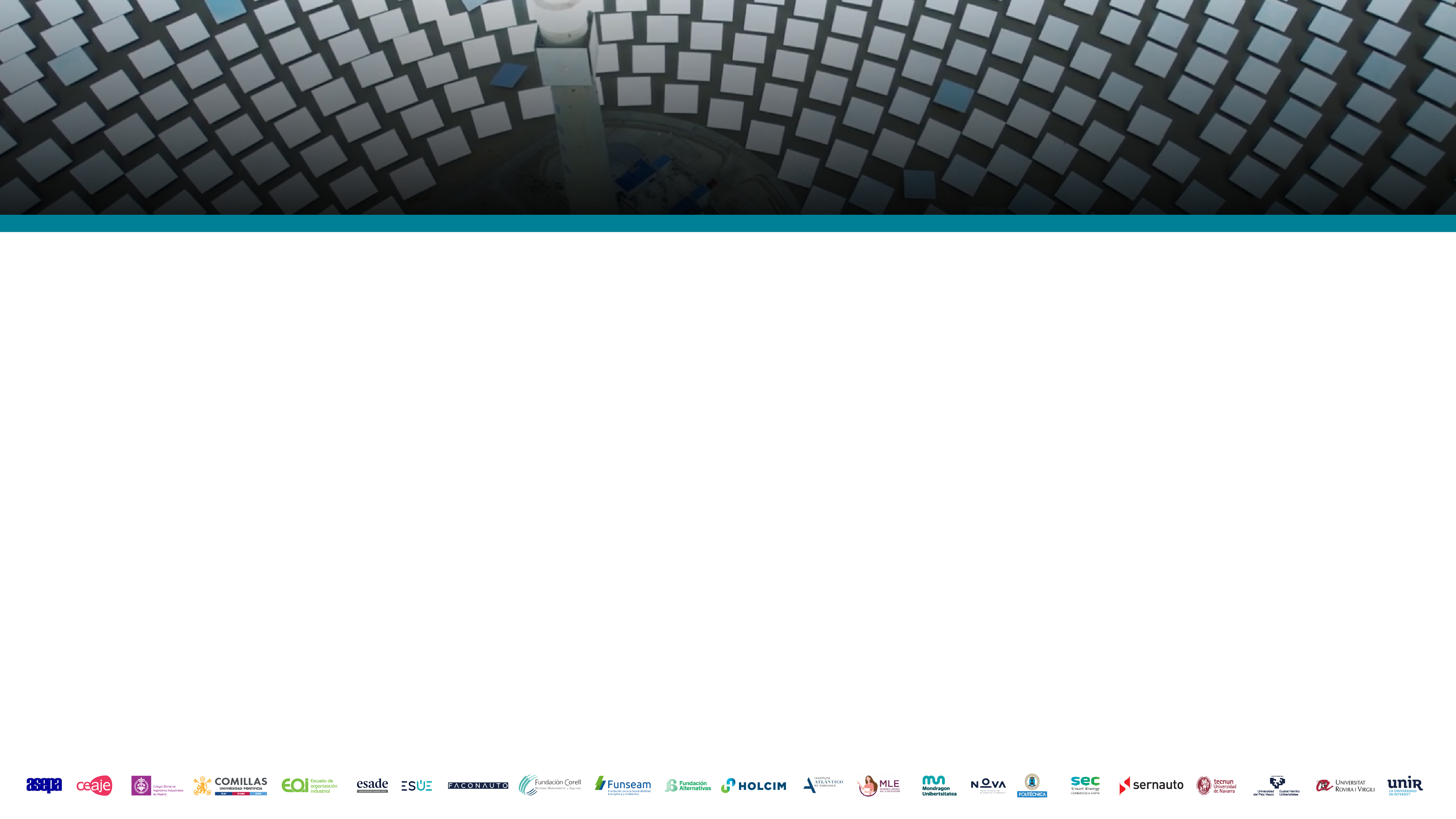 Programação
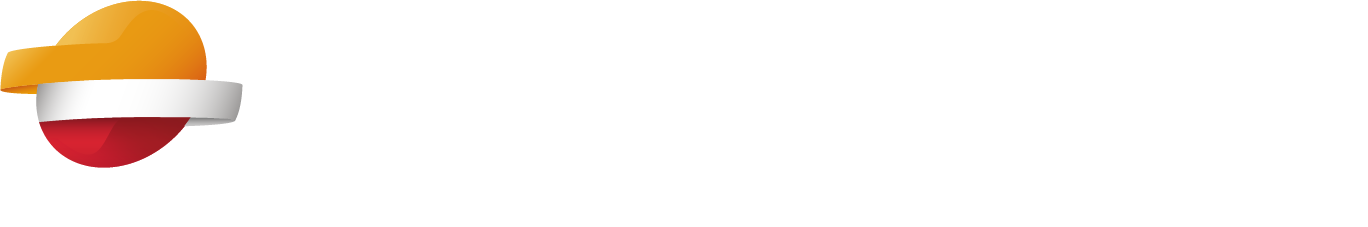 Open Room 2025
Esta programação está sujeita a alterações. A inscrição estará disponível com duas semanas de antecedência no calendário do Open Room.  As gravações dos eventos passados estão disponíveis no Open Room.
"O papel da tecnologia rumo ao net zero". Webinar. 
Evento que irá abordar as diferentes tecnologias existentes rumo ao net zero. O setor energético tem um papel determinante no desafio global das alterações climáticas, mas não é o único. Neste contexto, é necessário dar espaço para que cada setor económico seja livre de desenvolver a tecnologia mais adequada para cumprir os desafios de descarbonização que enfrenta.  

"Tecnologias de emissões negativas". Webinar. 
Este evento online irá analisar as diferentes tecnologias de emissões negativas existentes, respetivo funcionamento simplificado e grau de amadurecimento, bem como o seu potencial de eliminação de CO2. 

Ciclo de duas "master classes" sobre eficiência energética e certificados de poupança energética. Webinar (I). 
A eficiência é fundamental para a transição energética. Este assunto será o tema central de dois webinars ministrados por alguns dos principais especialistas do setor, que irão abordar os desafios e oportunidades para tornar as nossas cidades e habitações mais eficientes do ponto de vista energético.
ABRIL
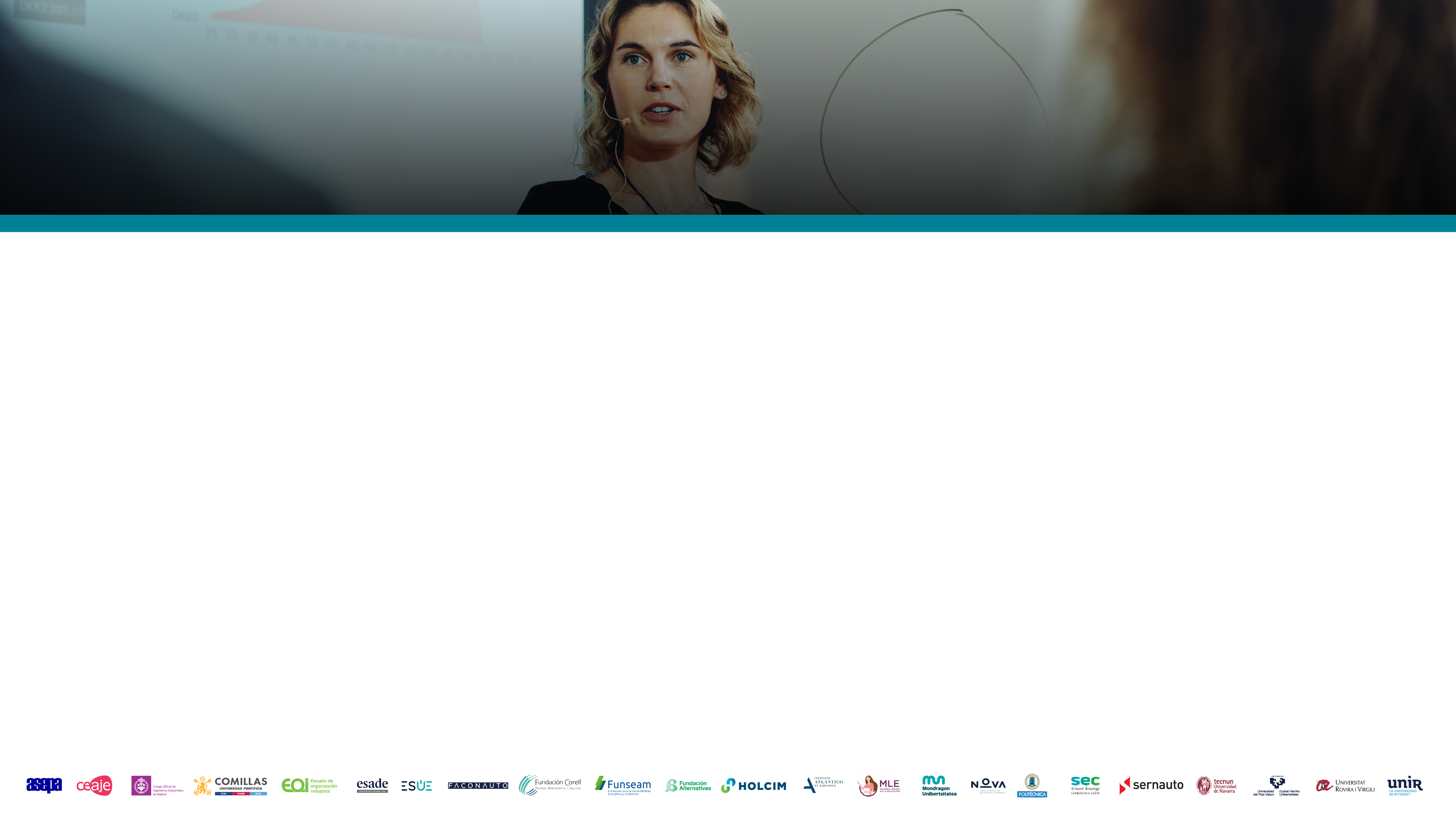 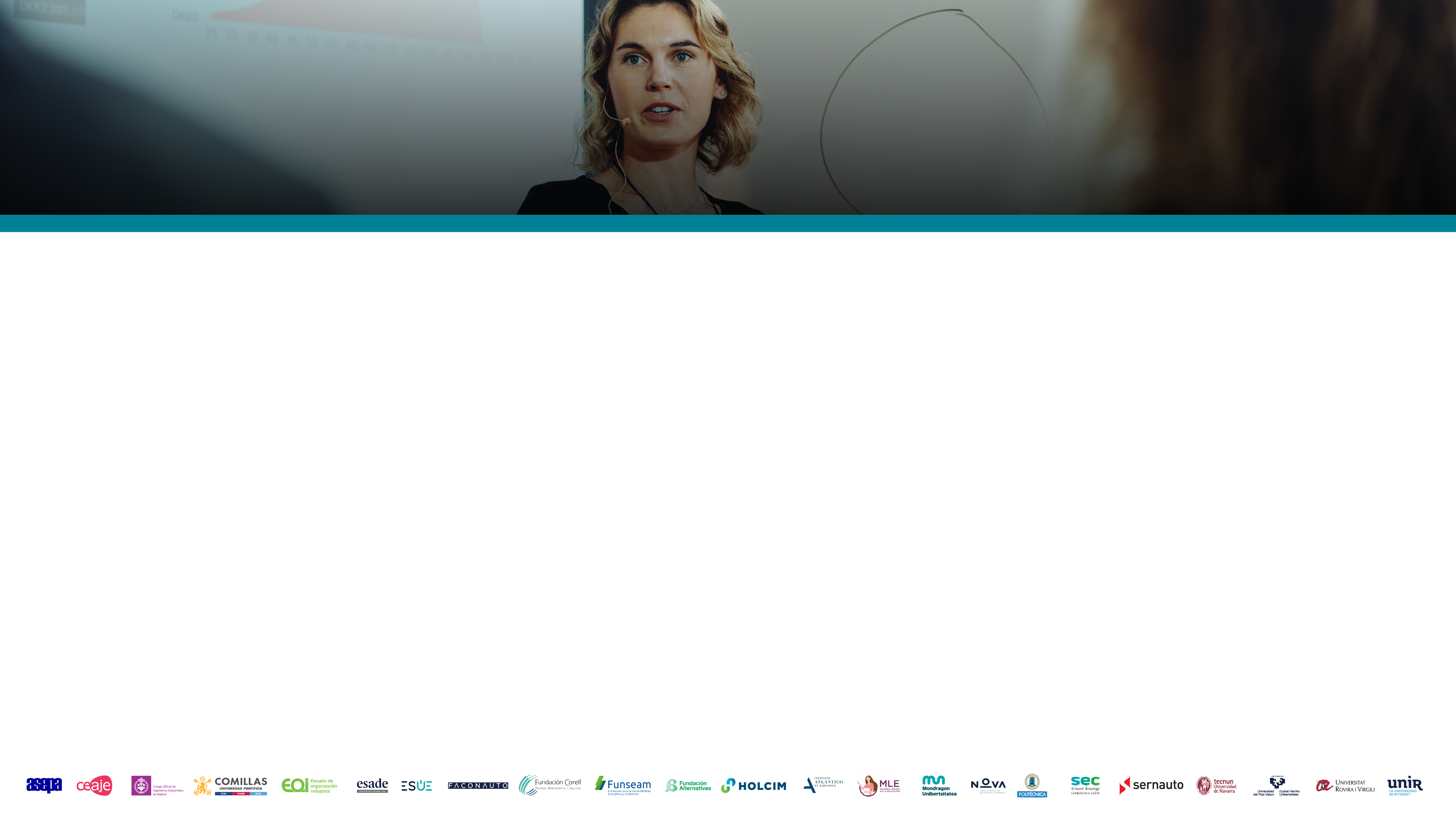 2/2
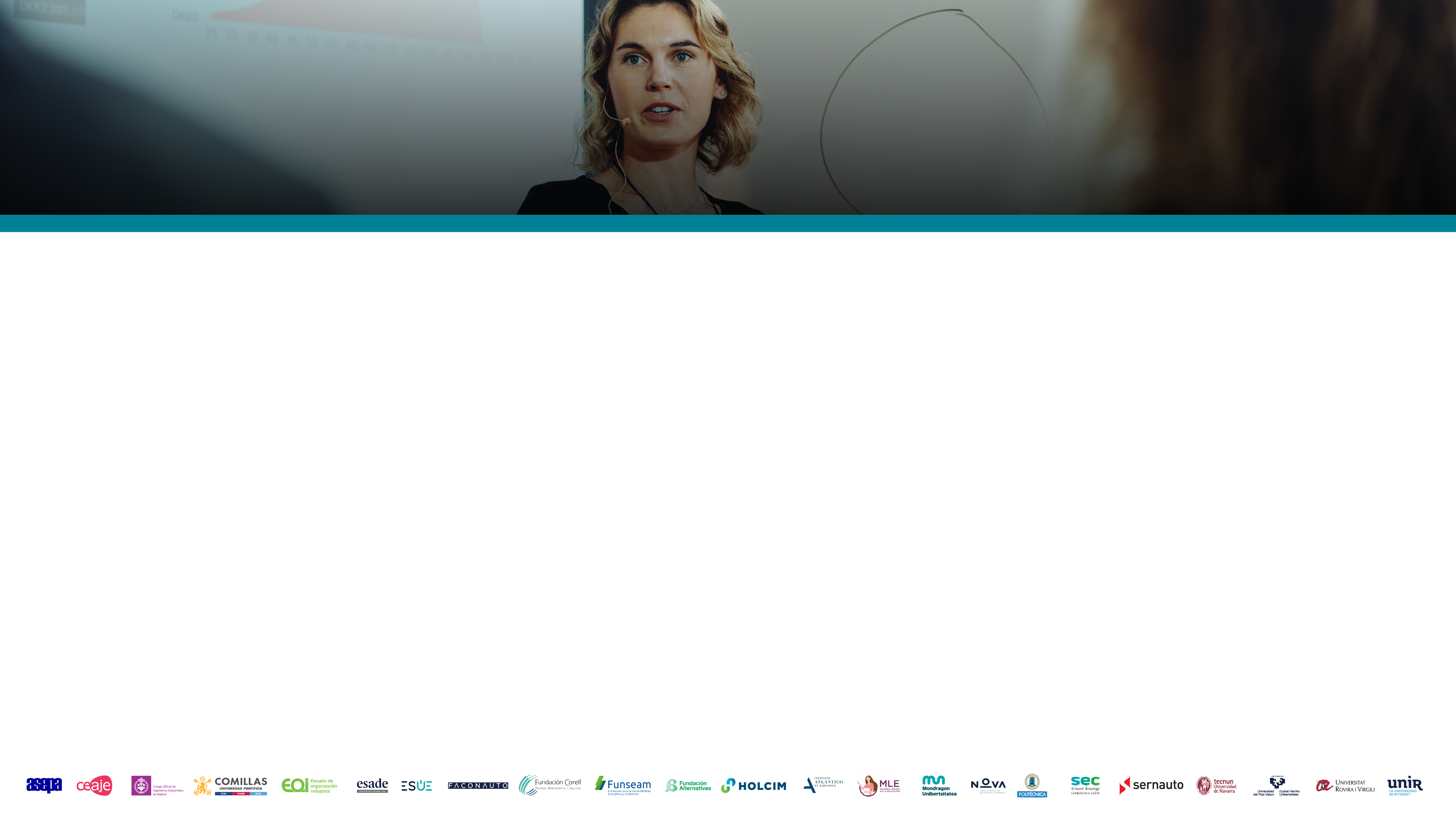 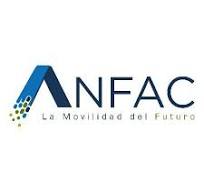 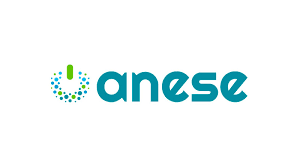 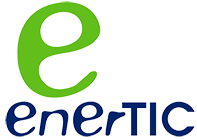 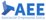 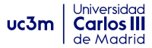 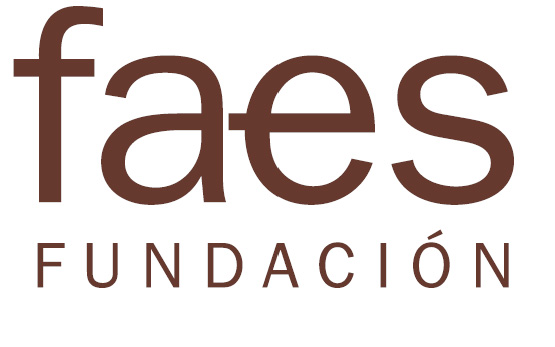 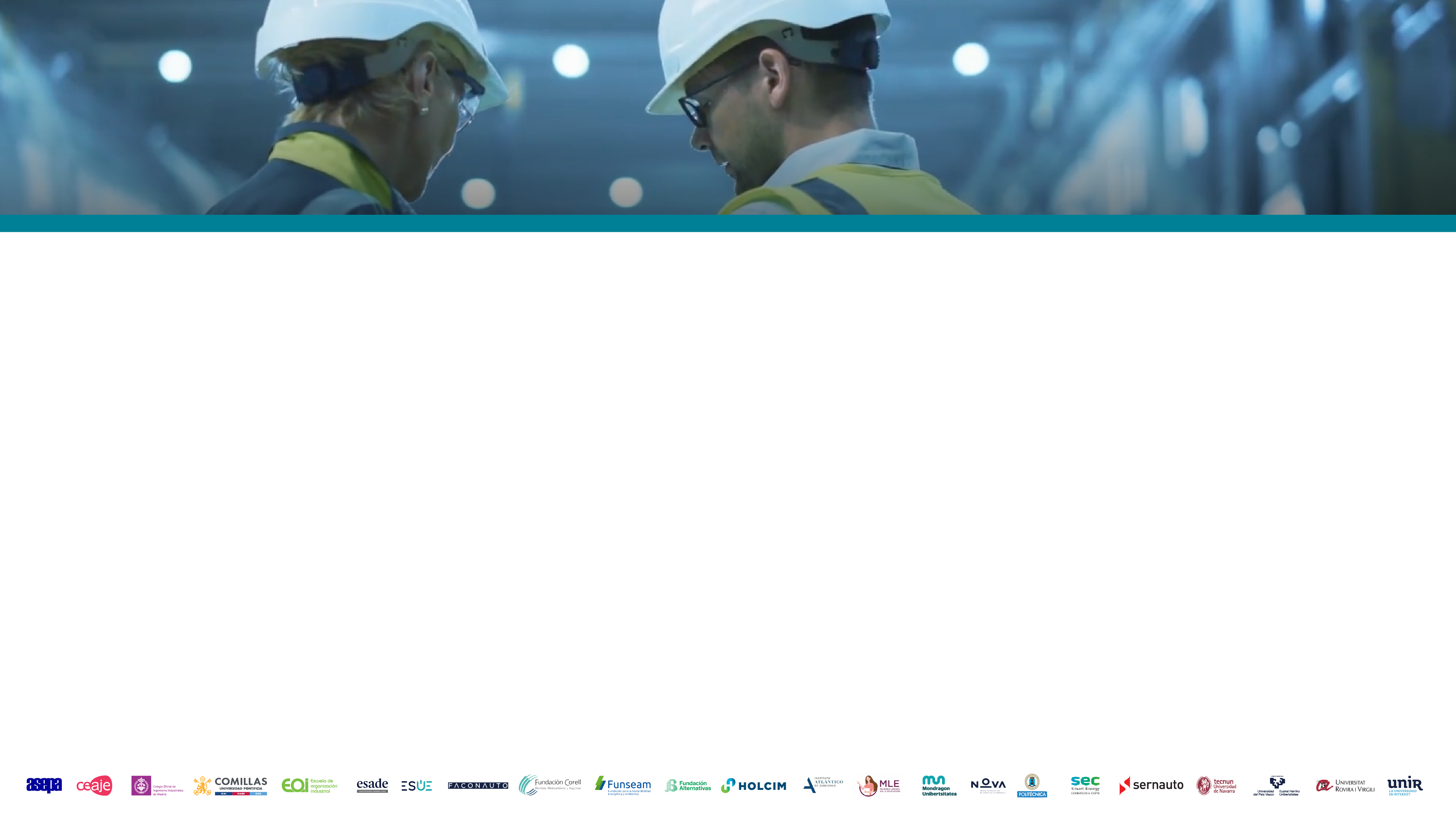 Programação
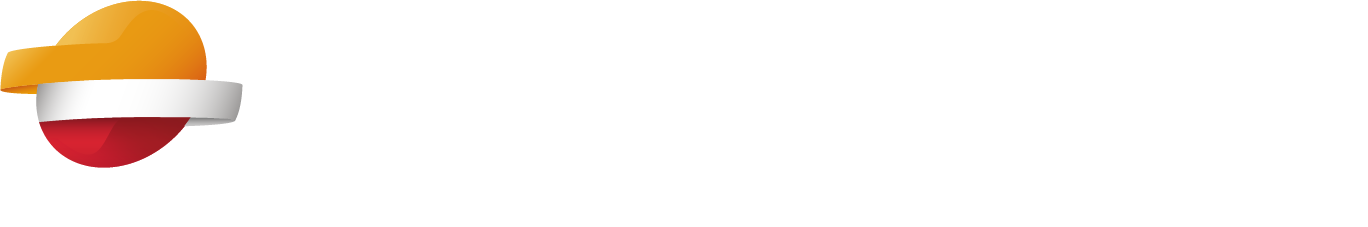 Open Room 2025
Esta programação está sujeita a alterações. A inscrição estará disponível com duas semanas de antecedência no calendário do Open Room.  As gravações dos eventos passados estão disponíveis no Open Room.
"Relevância da diversidade para a transição energética". Evento de networking.
Jornada que irá centrar-se na importância da diversidade para enfrentar os desafios rumo ao net zero. 

"Descarbonização da indústria alimentar". Webinar. 
Este webinar irá refletir sobre os desafios da indústria alimentar no seu compromisso com a descarbonização e as alternativas tecnológicas que o tornarão possível.

"Desafios e oportunidades da transição energética no setor agroalimentar". Evento. 
Especialistas de diferentes setores irão debater a descarbonização no setor agroalimentar: tendências, desafios e oportunidades.

"Biofuel". Webinar. 
Os combustíveis sintéticos (ou e-fuels), juntamente com os biocombustíveis e o hidrogénio renovável, são os principais exemplos deste tipo de soluções sustentáveis para a mobilidade, e que já são uma realidade. Este webinar irá refletir sobre esta e outras questões. 

"Empreendimento na transição energética". Evento de networking.
 Reflexão com os diversos organizadores que irá destacar a importância do mundo do empreendedorismo em projetos que se enquadram na transição energética. 

Ciclo de duas "master classes" sobre eficiência energética e certificados de poupança energética. Webinar (II). 
A eficiência é fundamental para a transição energética. Este assunto será o tema central de dois webinars ministrados por alguns dos principais especialistas do setor, que irão abordar os desafios e oportunidades para tornar as nossas cidades e habitações mais eficientes do ponto de vista energético.
MAIO
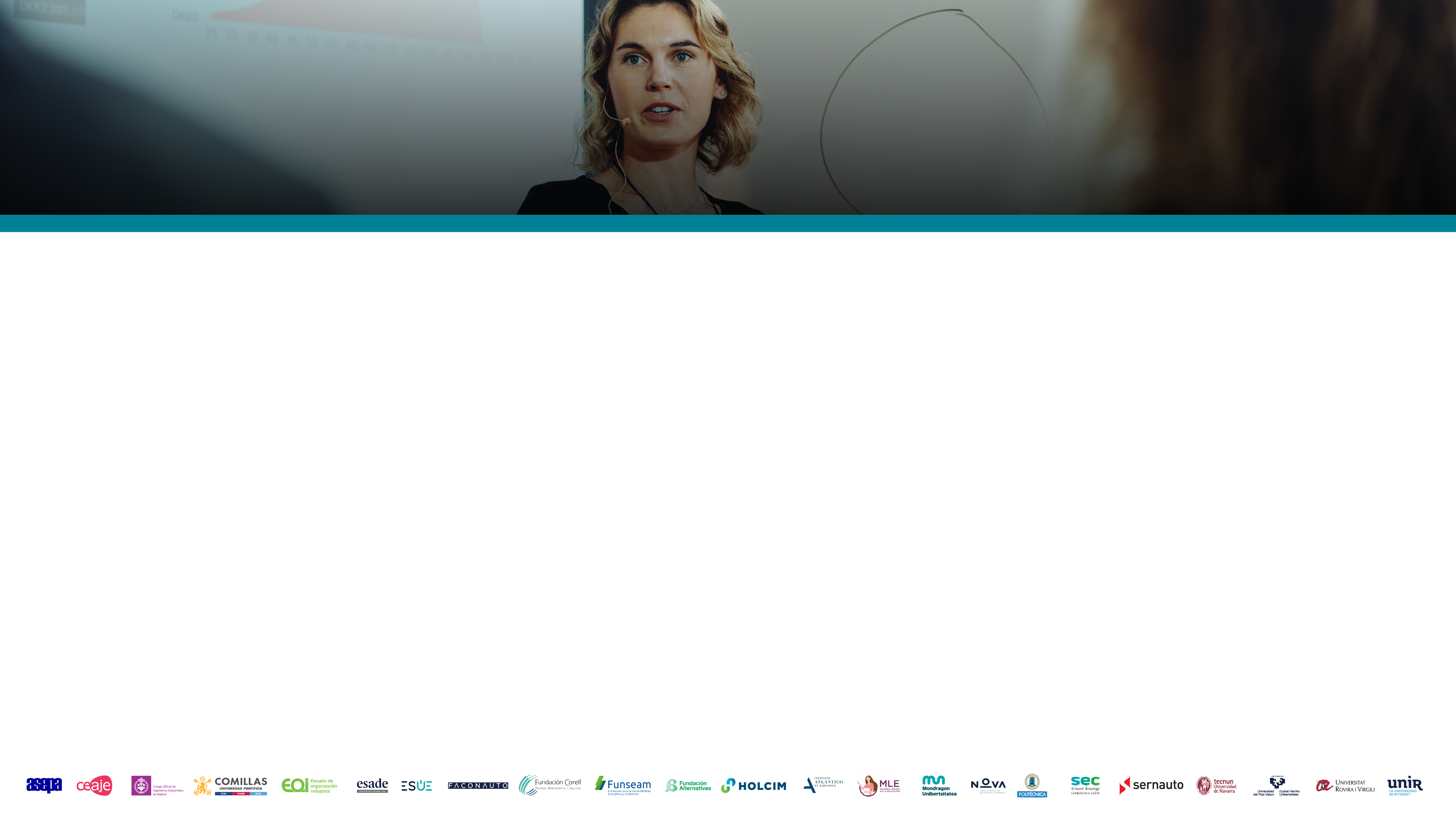 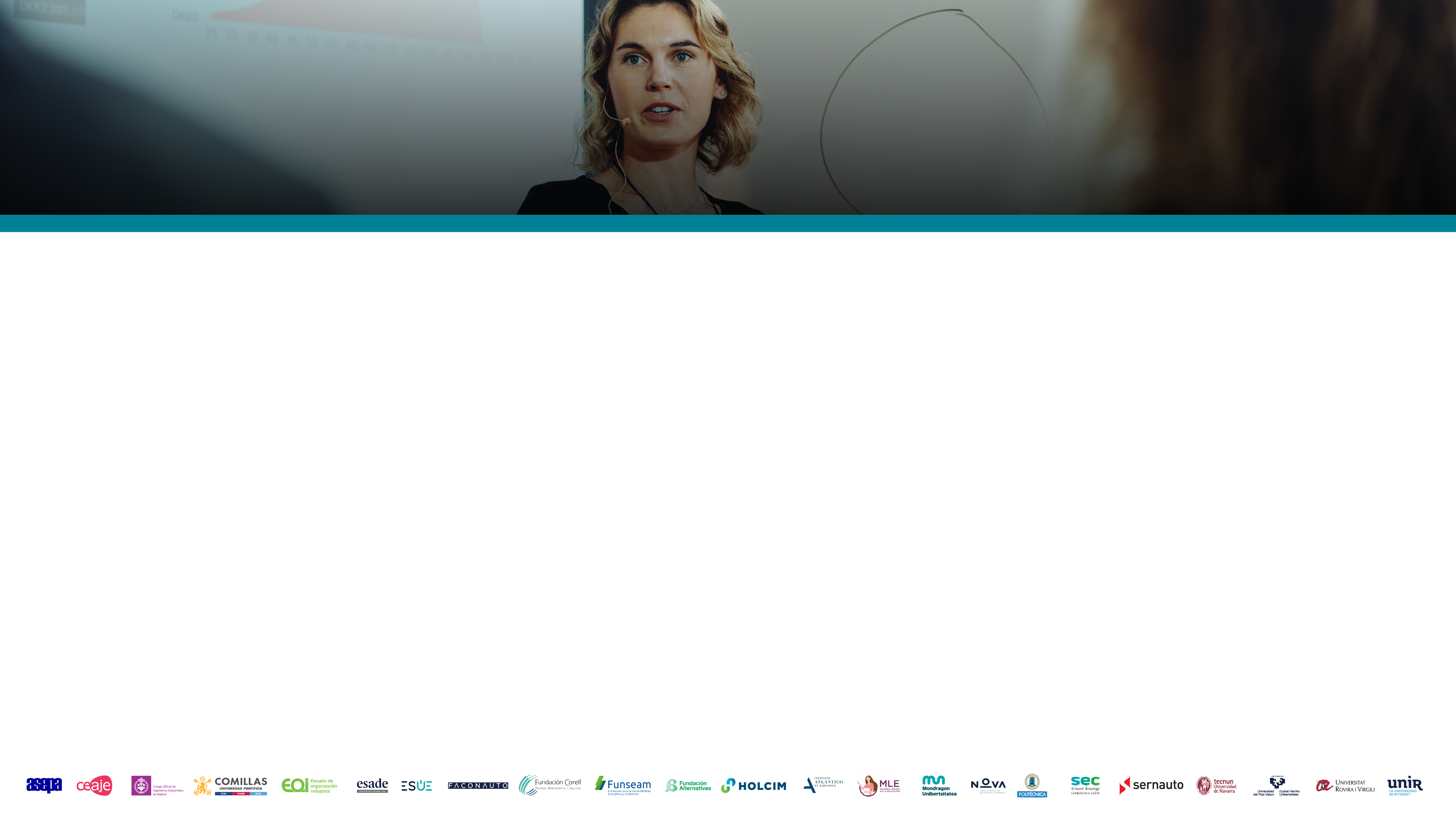 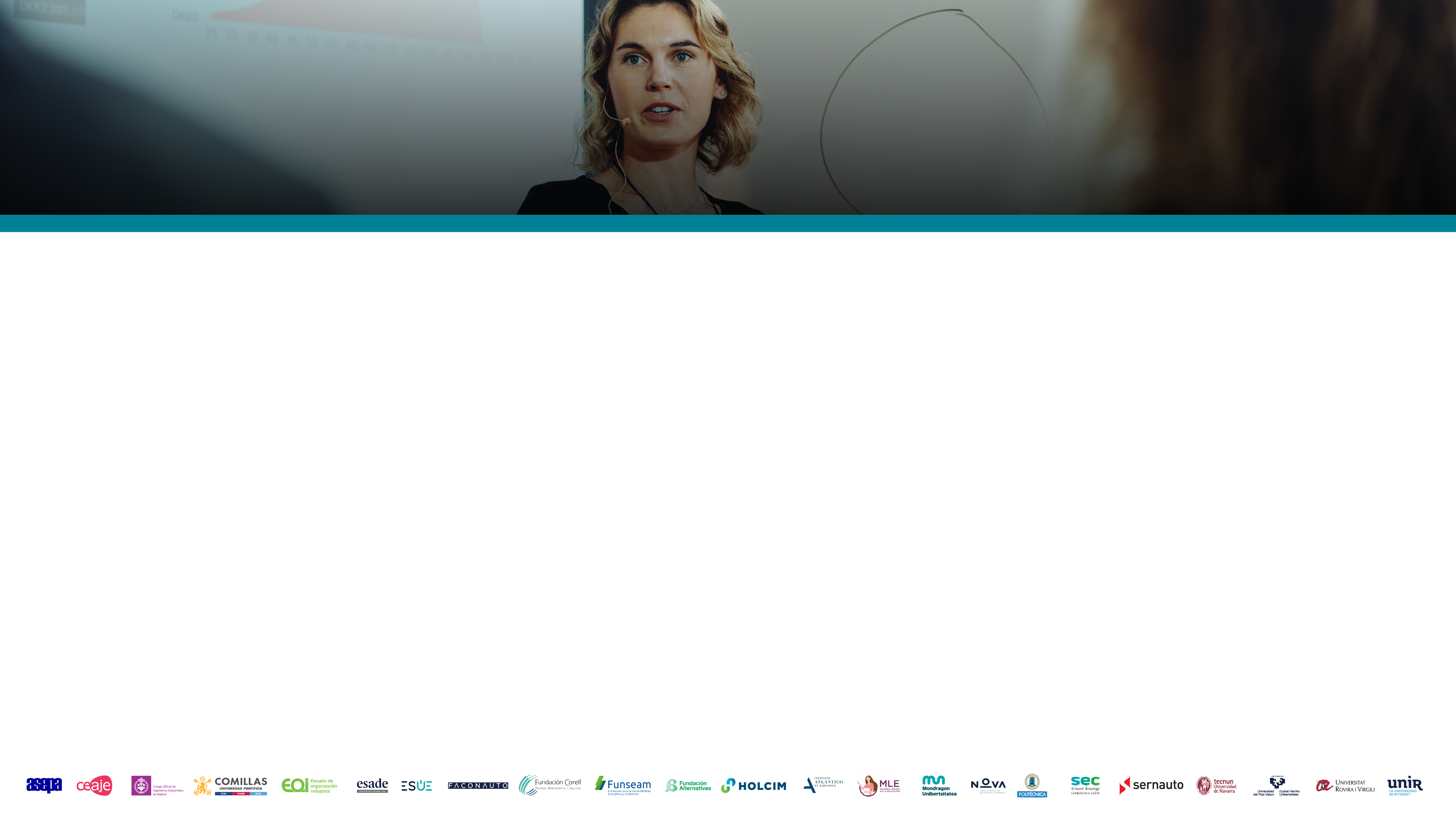 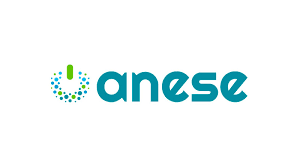 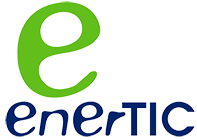 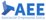 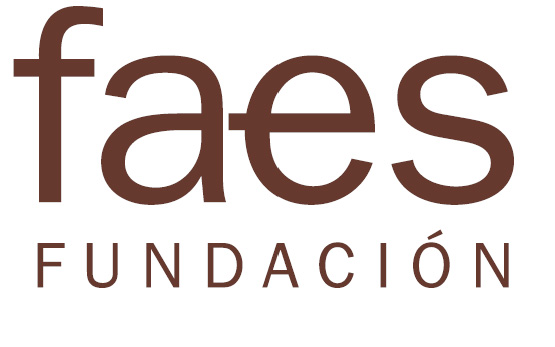 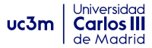 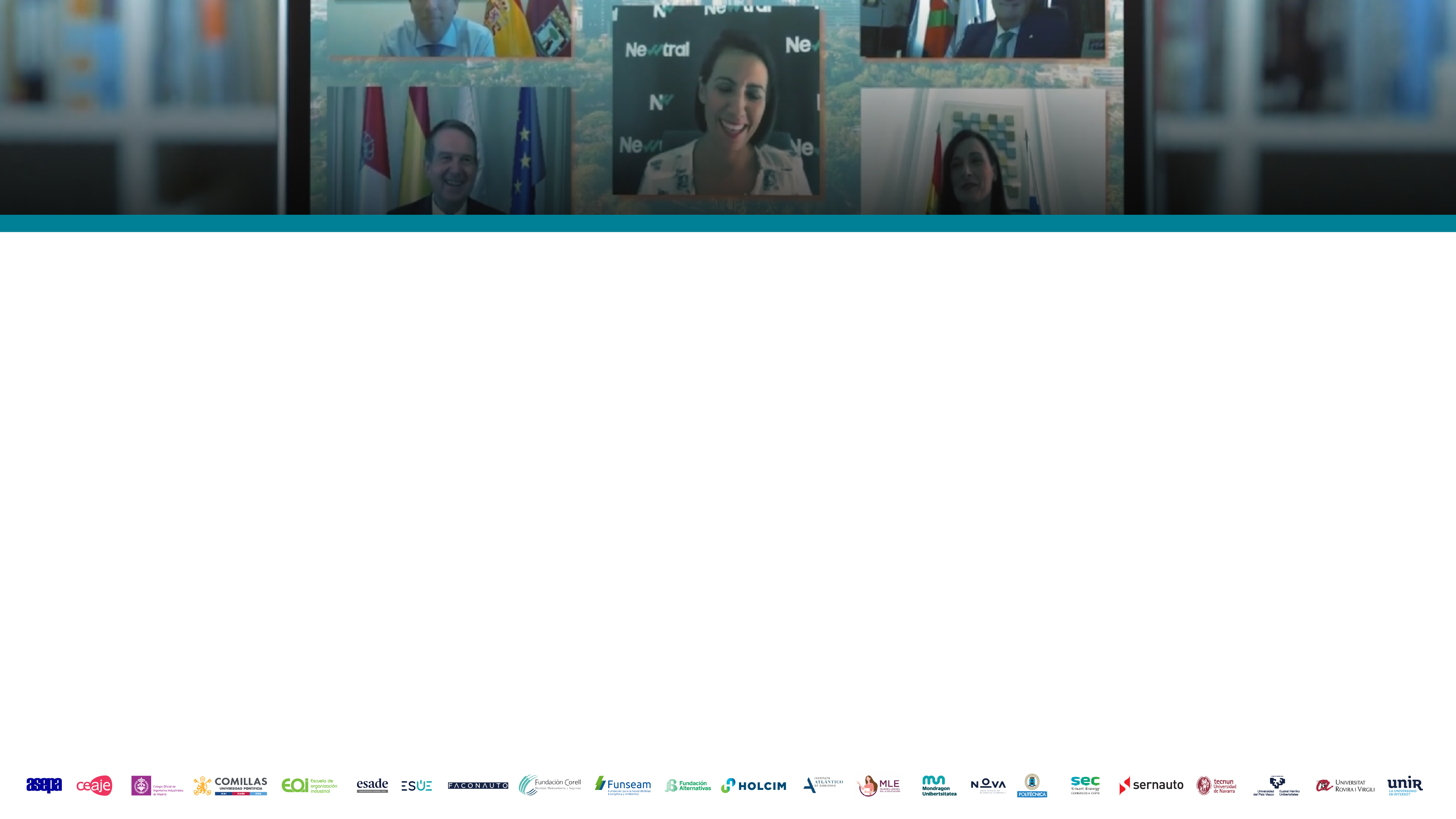 Programação
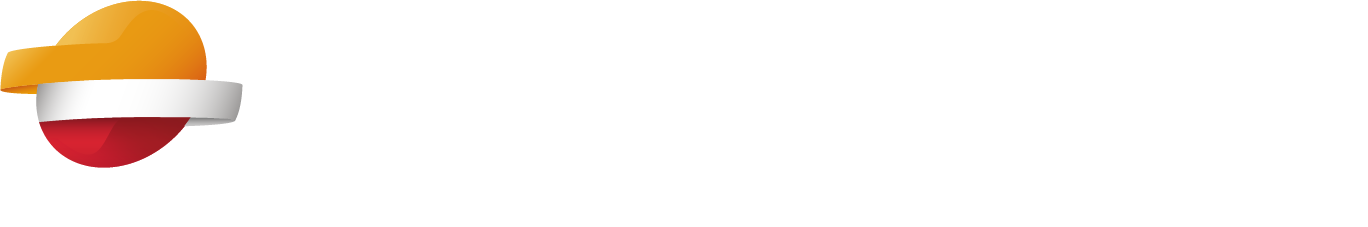 Open Room 2025
Esta programação está sujeita a alterações. A inscrição estará disponível com duas semanas de antecedência no calendário do Open Room.  As gravações dos eventos passados estão disponíveis no Open Room.
"Descarbonização do transporte aéreo". Webinar. 
A eficiência energética e os combustíveis com baixa ou nula pegada de carbono são fundamentais para a aviação em geral, seja comercial ou militar. Este webinar irá debater sobre estes desafios e explorar soluções inovadoras que podem acelerar a descarbonização do transporte aéreo, contribuindo para um setor da aviação mais sustentável.

"Energia eólica offshore e as oportunidades da economia azul". Curso online
A energia eólica marinha é um vetor estratégico para a transição energética na Europa. O vento em alto-mar é um recurso natural, renovável e inesgotável, mais forte e constante do que em terra, que permite obter um elevado aproveitamento energético. Este será o tema central deste curso online. 

"O hidrogénio como vetor energético". Curso online. 
Curso online sobre hidrogénio como vetor energético, no qual se irá analisar a regulamentação, a economia do hidrogénio nas diferentes etapas da sua cadeia de valor como a produção, o armazenamento, o transporte, a segurança no tratamento deste gás e as aplicações finais na indústria e em mobilidade. Dirigido a todas as pessoas que queiram ter uma ideia atualizada sobre as tendências que estão em marcha no mundo do hidrogénio verde.
JUNHO
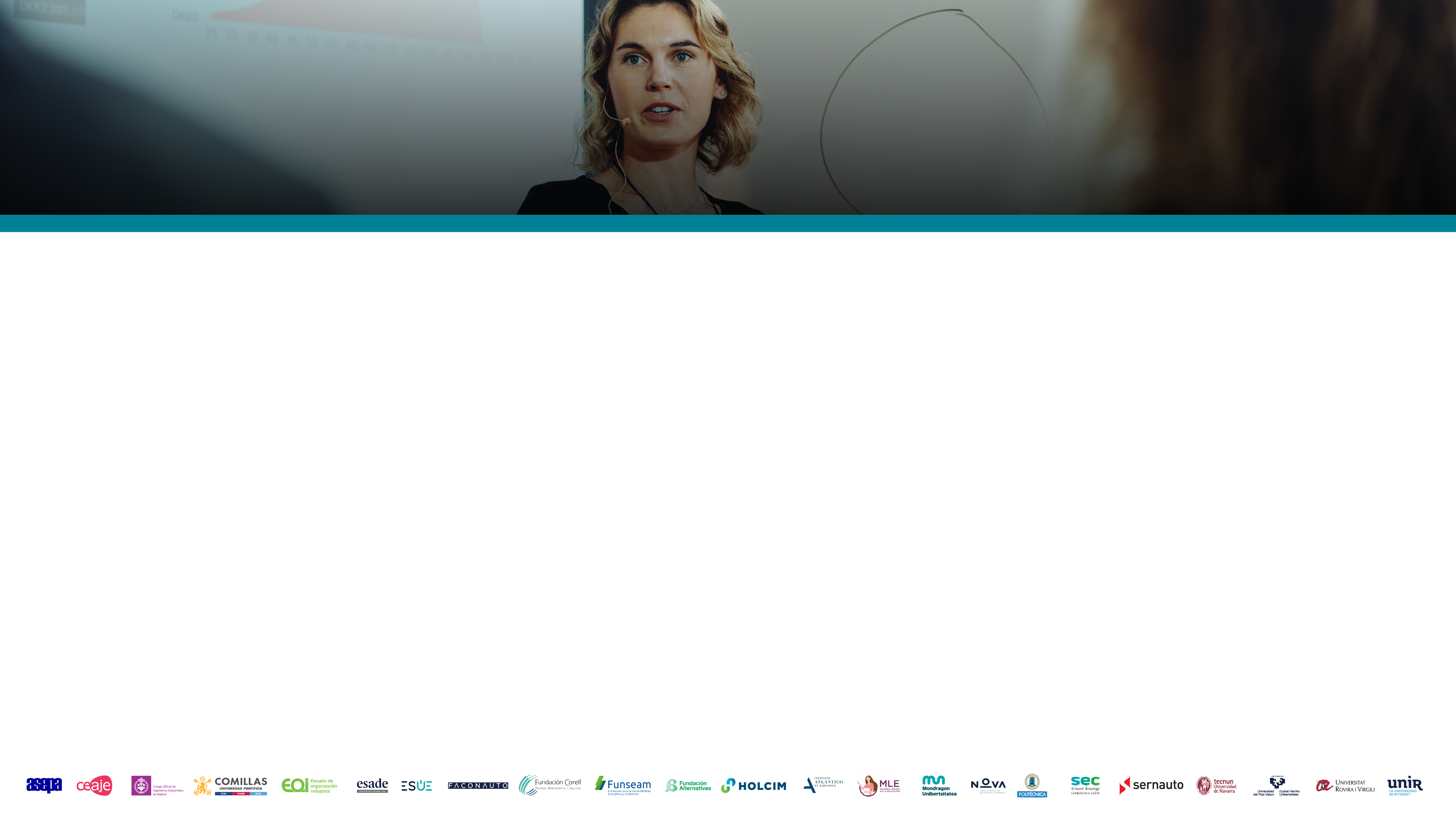 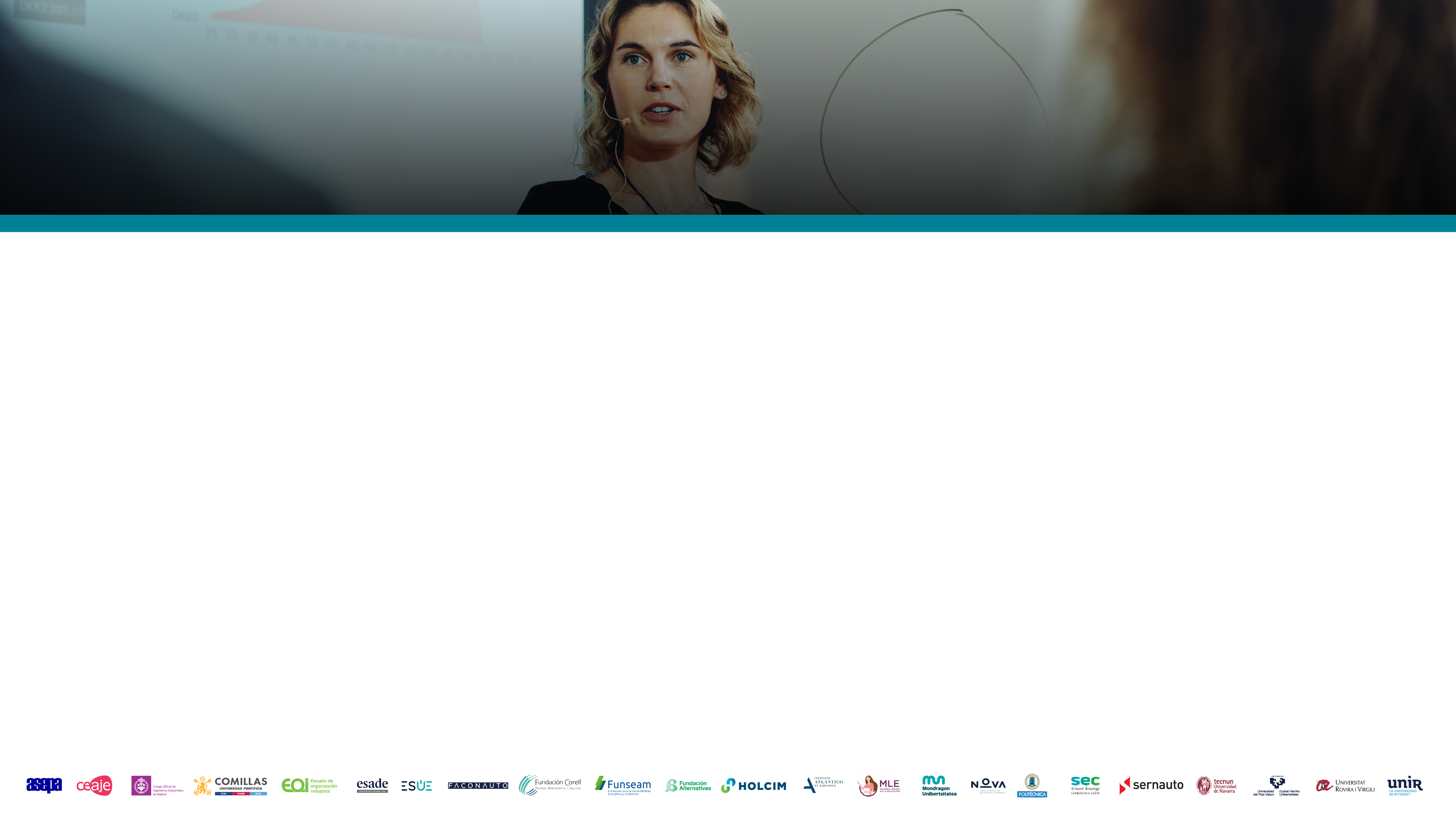 1/2
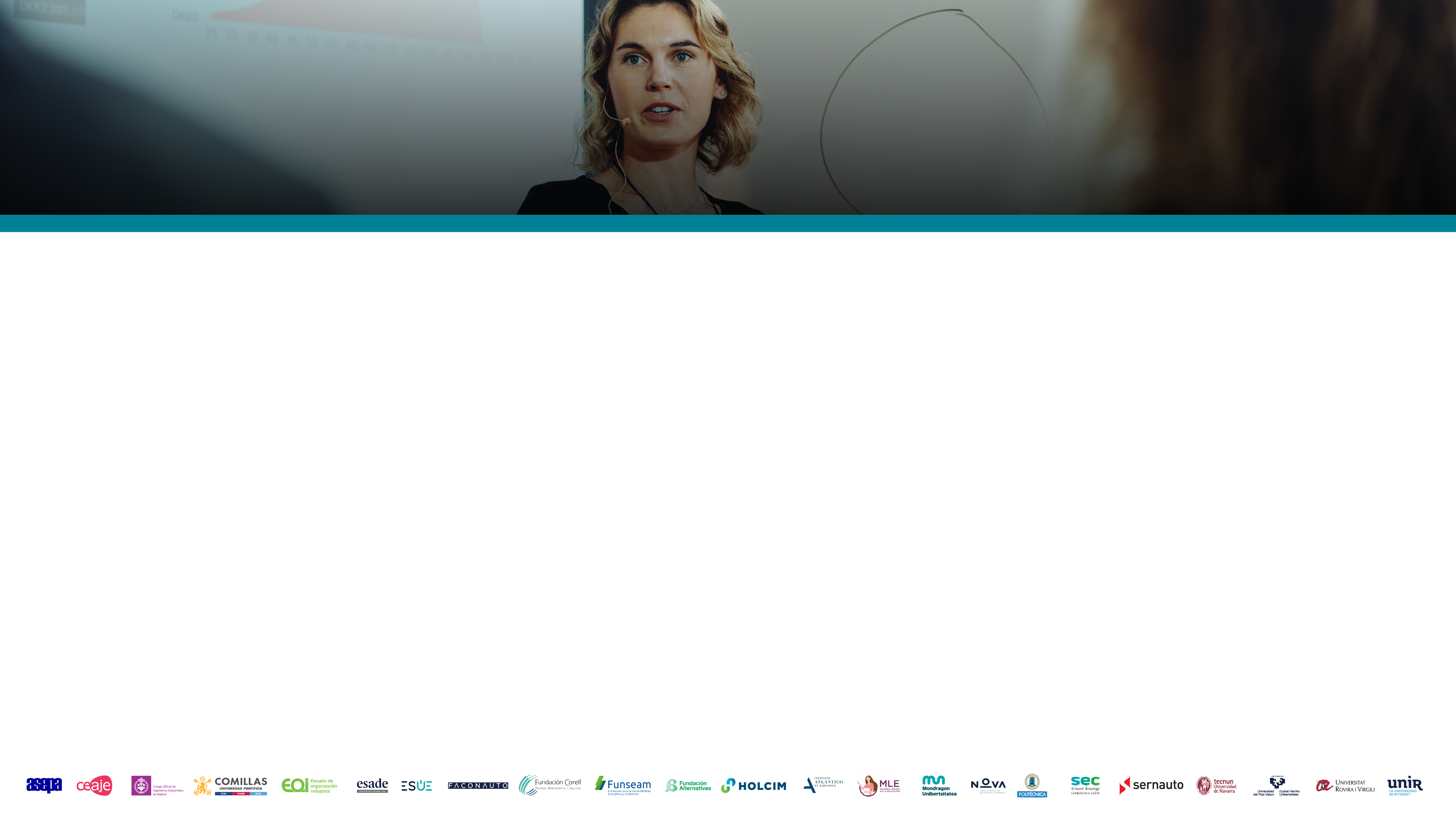 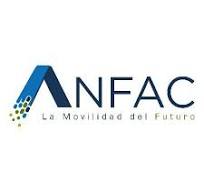 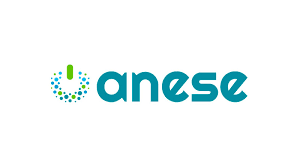 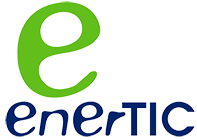 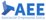 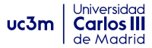 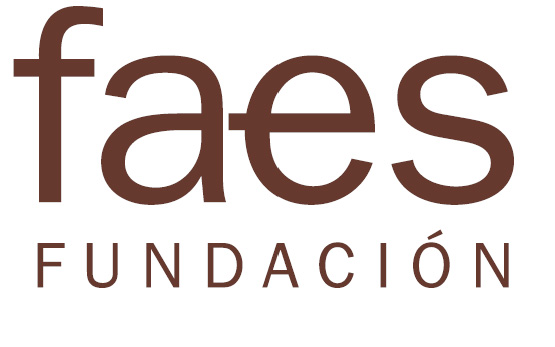 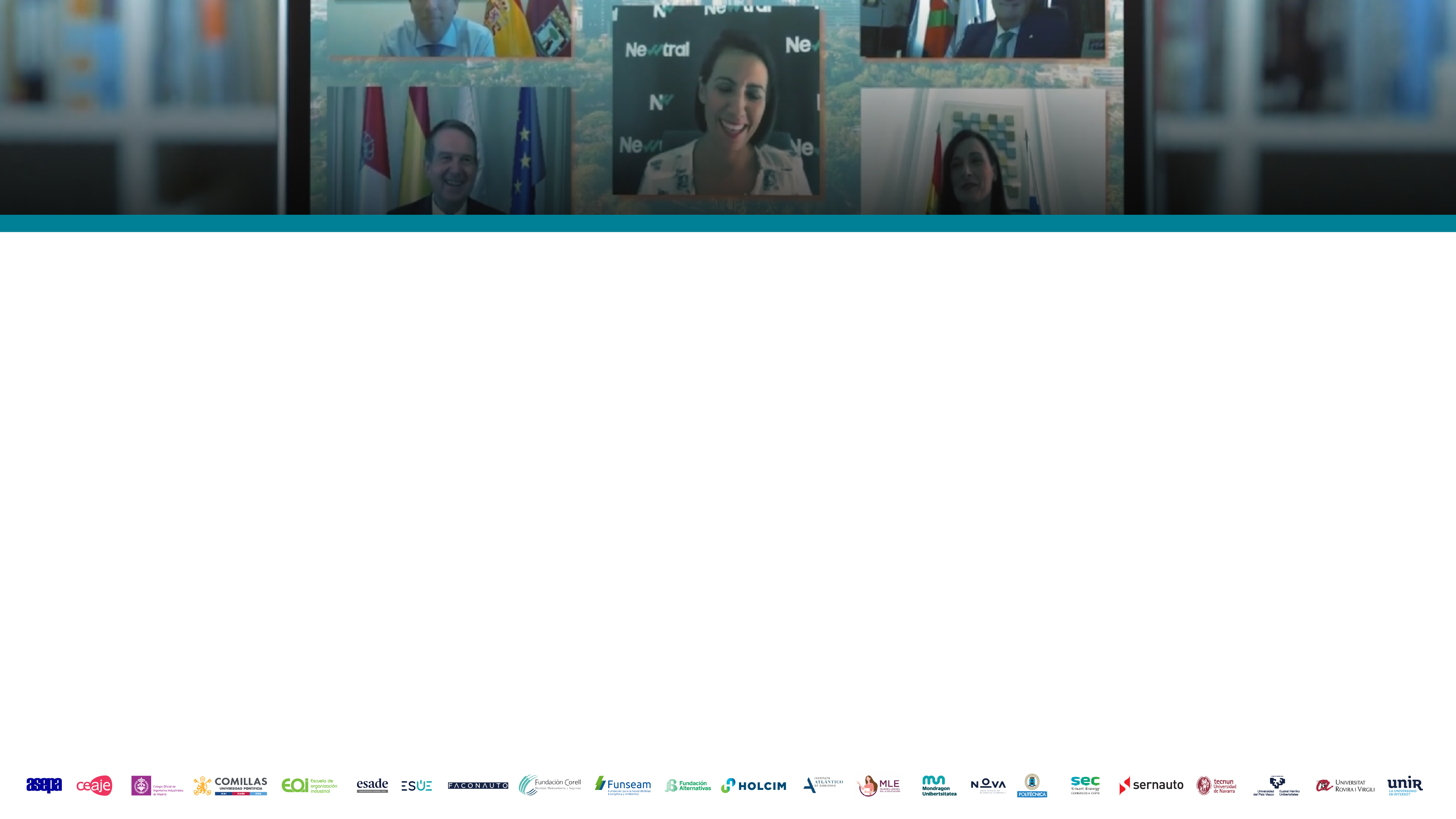 Programação
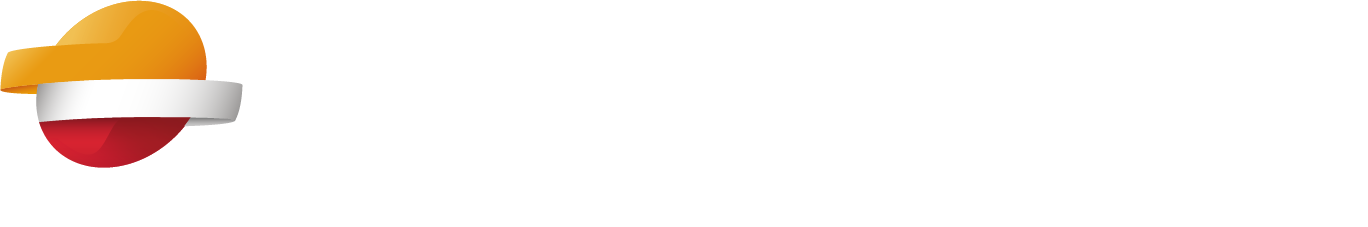 Open Room 2025
Esta programação está sujeita a alterações. A inscrição estará disponível com duas semanas de antecedência no calendário do Open Room.  As gravações dos eventos passados estão disponíveis no Open Room.
"O papel do biometano no desenvolvimento rural". Evento. 
Neste evento presencial, será analisada a forma como o biometano ajuda ao desenvolvimento e transformação da Espanha rural, contribuindo para a agenda de recuperação económica e também para a luta contra o desafio demográfico. Neste contexto, contar com um quadro regulador estável e a criação de novos fluxos de receitas, como as garantias de origem, pode ser crucial para assegurar a viabilidade da implantação dos projetos de biometano.

"Combustíveis renováveis". Webinar. 
Através deste webinar, serão abordadas a origem e a produção dos biocombustíveis avançados e dos combustíveis sintéticos, bem como a relevância da sua utilização na mobilidade terrestre, aérea e marítima.
JUNHO
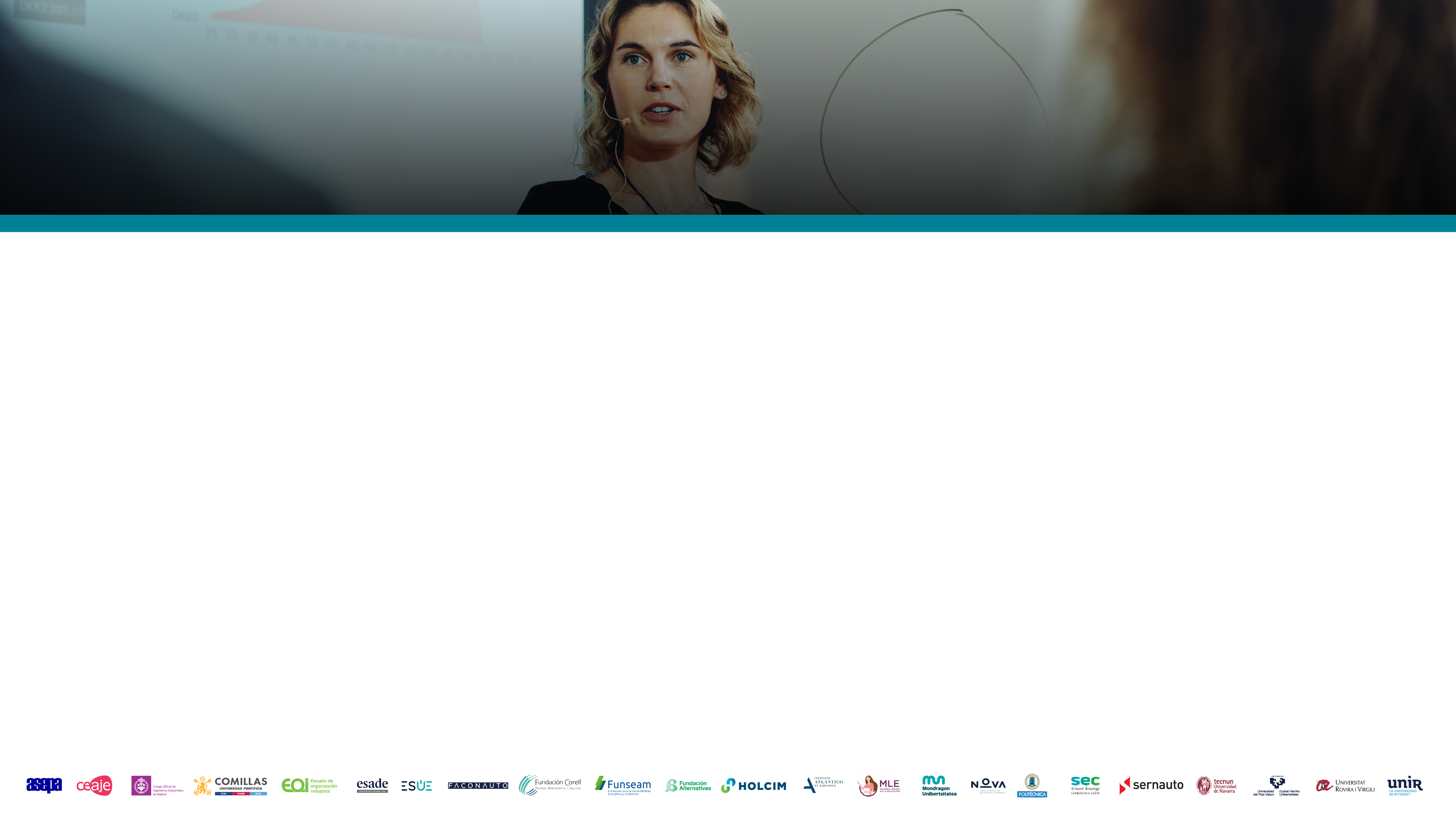 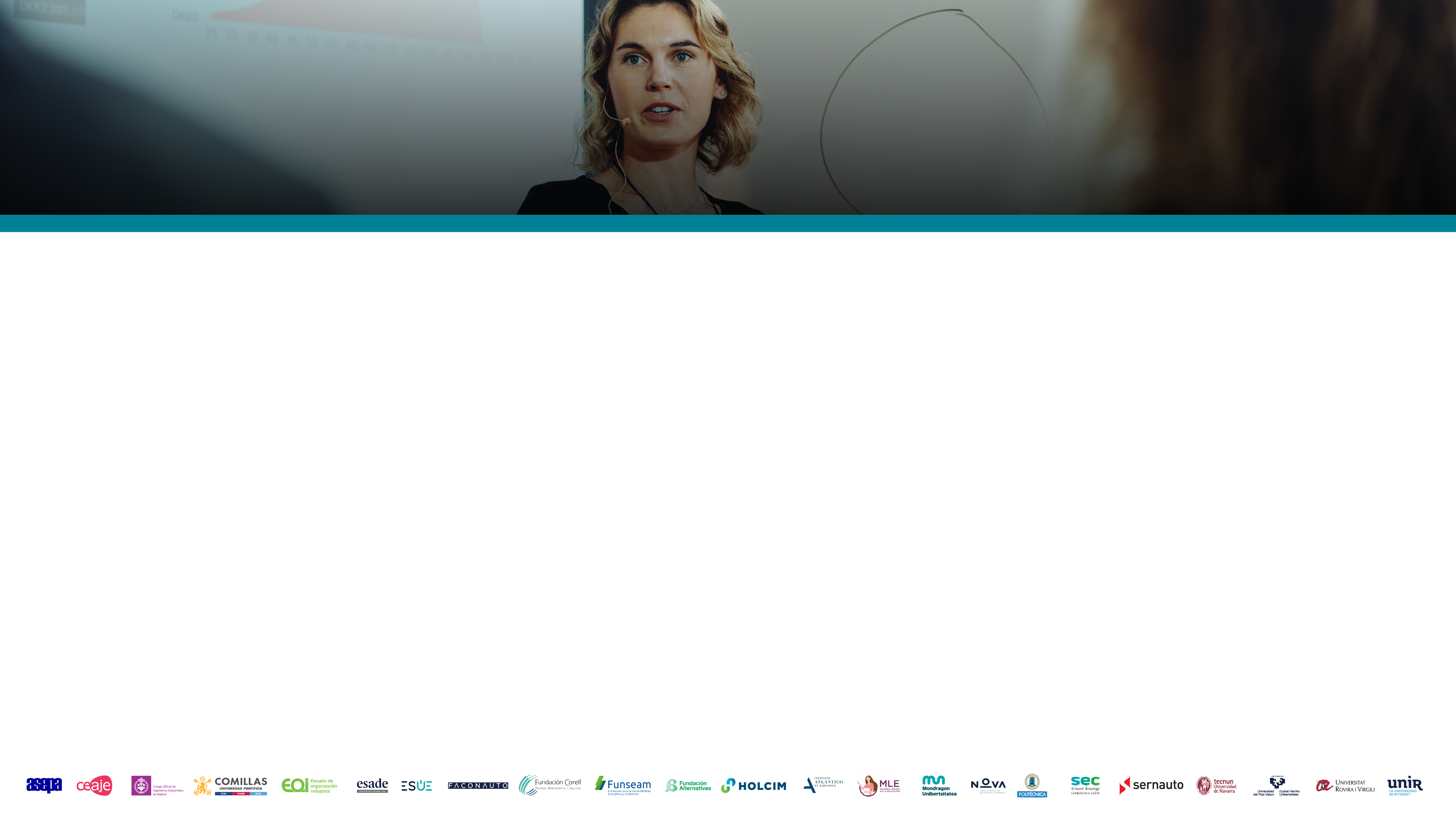 2/2
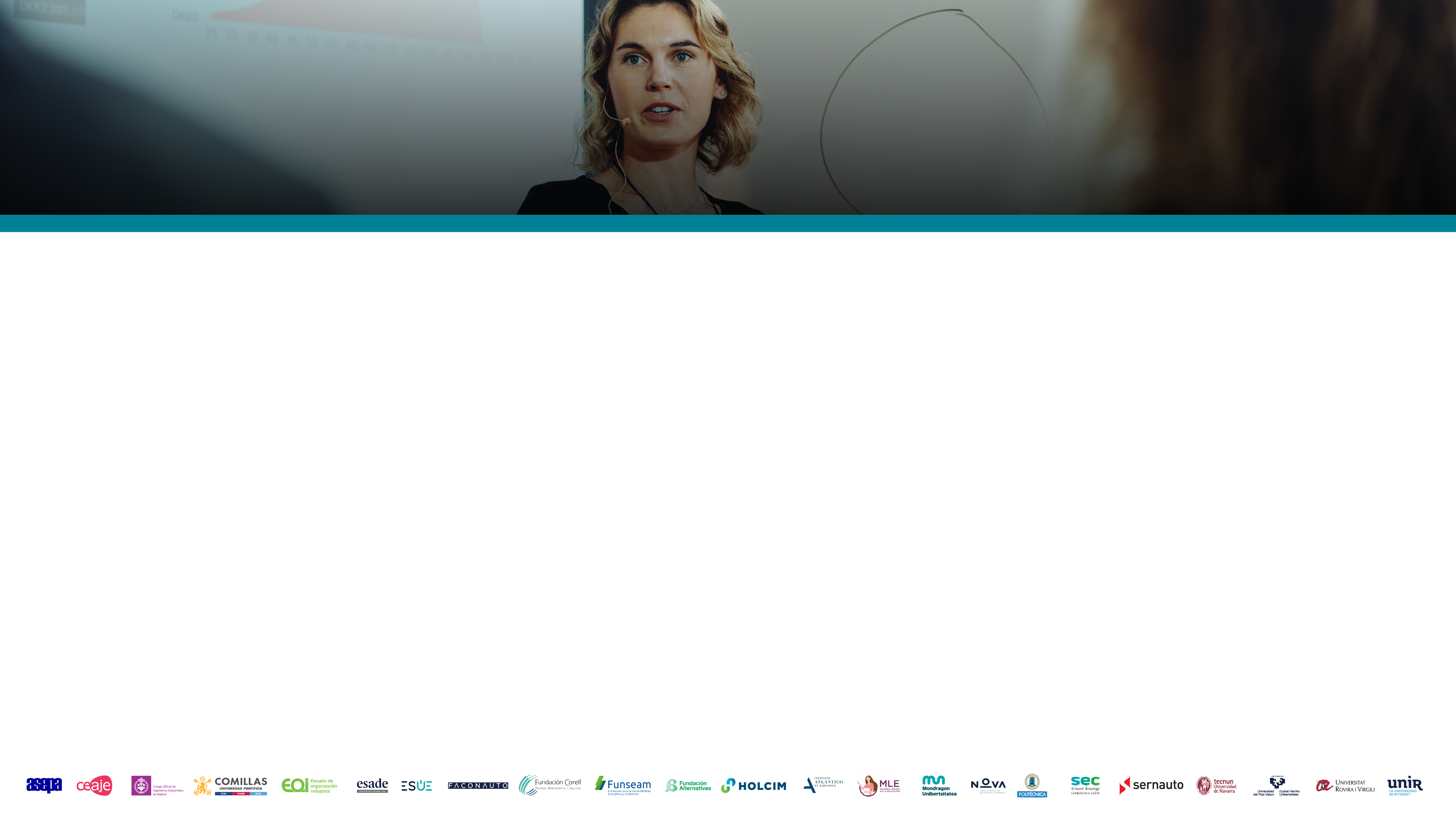 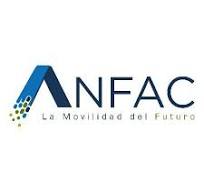 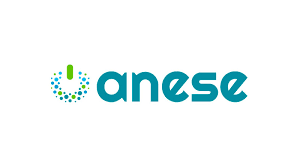 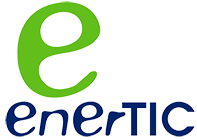 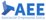 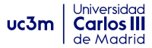 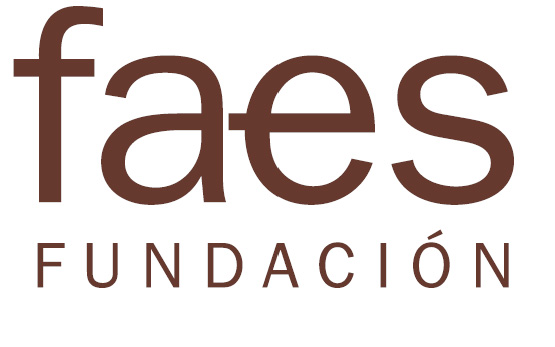 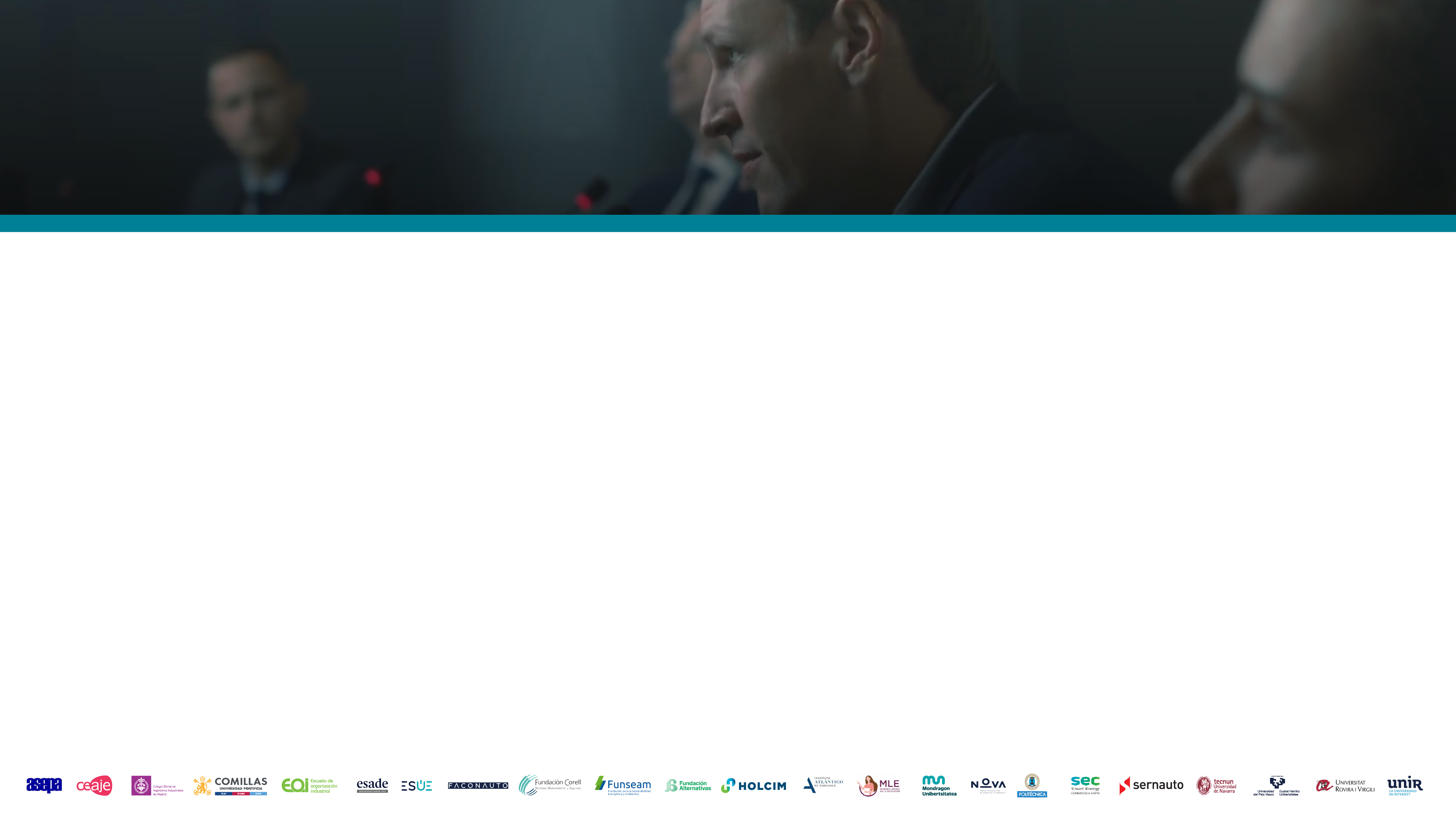 Programação
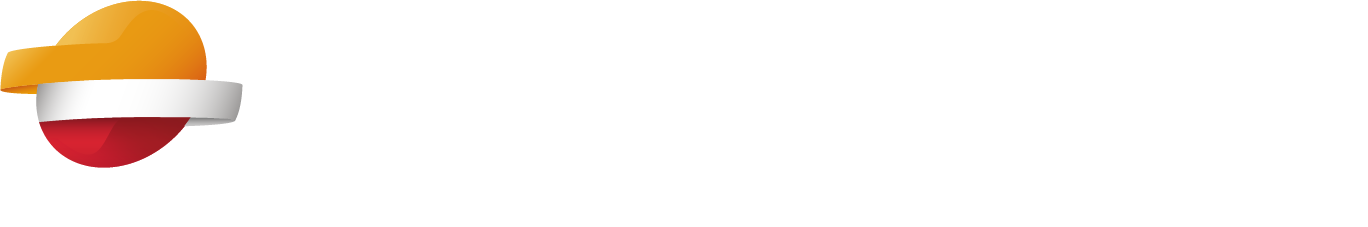 Open Room 2025
Esta programação está sujeita a alterações. A inscrição estará disponível com duas semanas de antecedência no calendário do Open Room.  As gravações dos eventos passados estão disponíveis no Open Room.
"Transição energética". Curso online. 
Formação integral dada por especialistas do setor, que aborda todas as alavancas relevantes para conseguir uma transição energética ágil, economicamente eficiente, baseada na inovação e na digitalização, que aposte pelo desenvolvimento tecnológico e industrial.

"Armazenamento energético e redes elétricas". Curso online de 3 dias.
Análise e reflexão sobre o papel do armazenamento na transição energética e as diferentes aplicações na rede elétrica.
JULHO
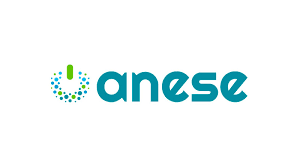 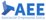 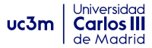 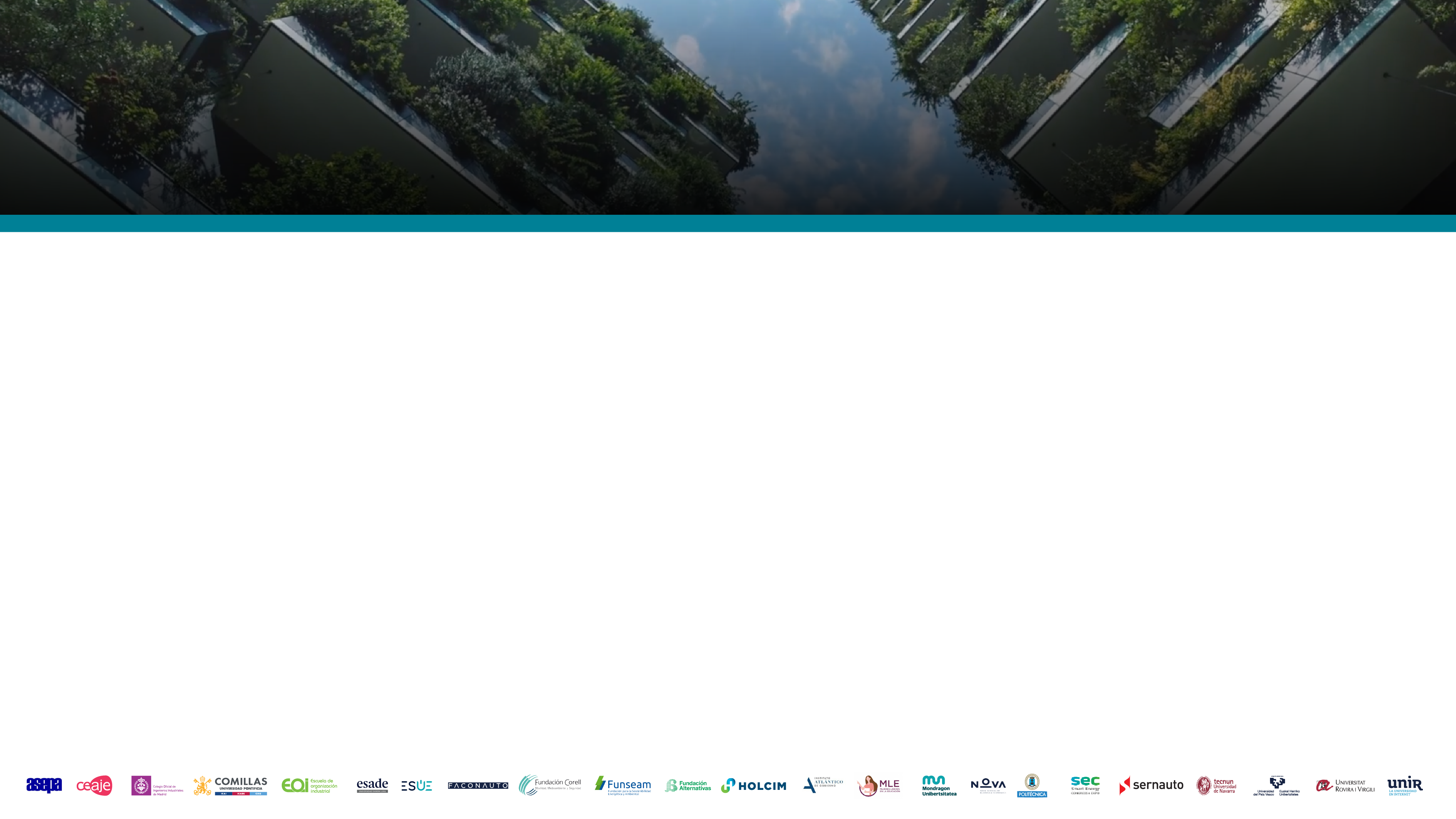 Programação
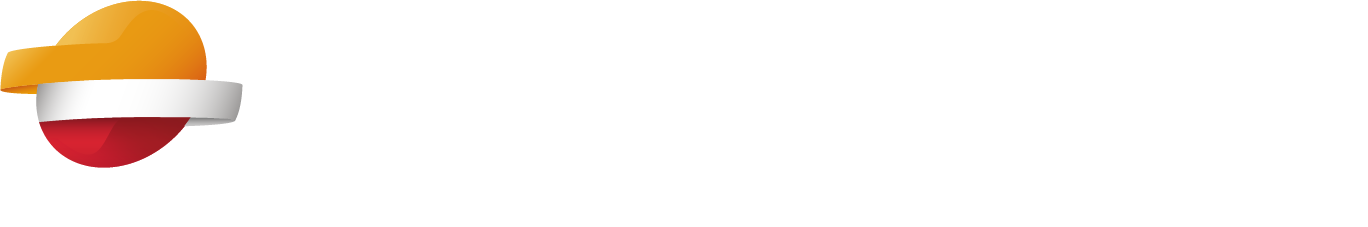 Open Room 2025
Esta programação está sujeita a alterações. A inscrição estará disponível com duas semanas de antecedência no calendário do Open Room.  As gravações dos eventos passados estão disponíveis no Open Room.
"Combustíveis renováveis". Curso online de 5 dias. 
Os combustíveis renováveis representam uma oportunidade crucial para enfrentar o desafio de reduzir as emissões de gases com efeito de estufa (GEE) no transporte terrestre, aéreo e marítimo. Este curso online irá abordar em profundidade o presente e o futuro destes combustíveis, que constituem uma alternativa real e que se foram consolidando nos últimos anos como uma das alternativas tecnológicas mais interessantes e benéficas para enfrentar o processo de descarbonização do setor do transporte em todas as suas formas.

"Desenvolvimentos regulamentares na captura de CO2". Webinar. 
Análise sobre os desenvolvimentos regulamentares, os sistemas de captura e aproveitamento do CO2, com um debate sobre as alternativas tecnológicas e o papel que têm na descarbonização, rumo a um futuro com zero emissões líquidas. 

"Explorar as tecnologias de mobilidade". Evento. 
Jornada fulcral para a mobilidade sustentável, que irá abordar as tecnologias atuais e analisar as que assegurem uma transição energética perdurável. 

"Soluções para os efeitos indesejados da transição energética". Webinar. 
A transição energética é essencial para combater as alterações climáticas, mas também acarreta desafios importantes. Este webinar irá debater os desafios a enfrentar para avançar rumo à transição energética e as oportunidades que isso representa.
SETEMBRO
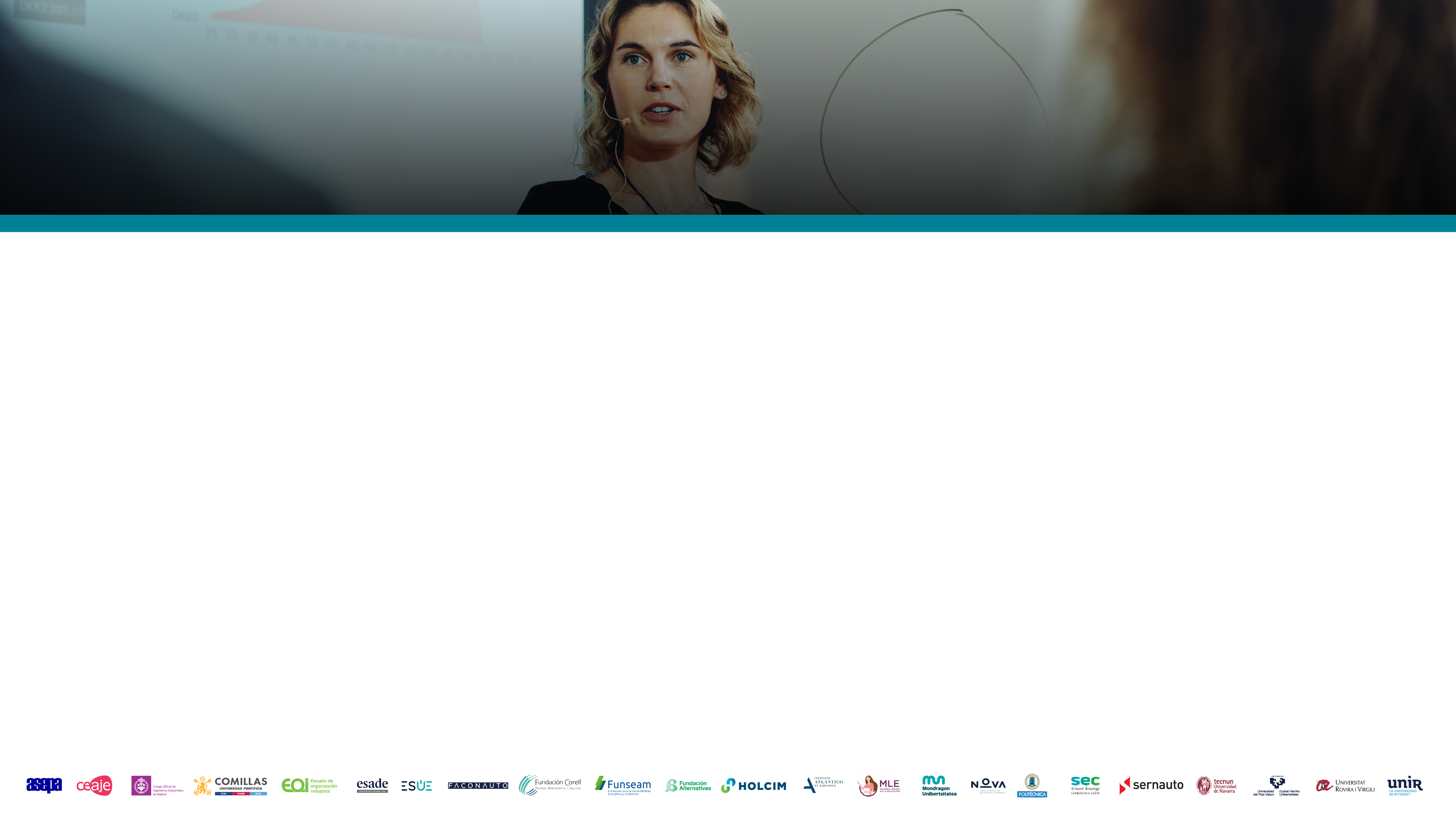 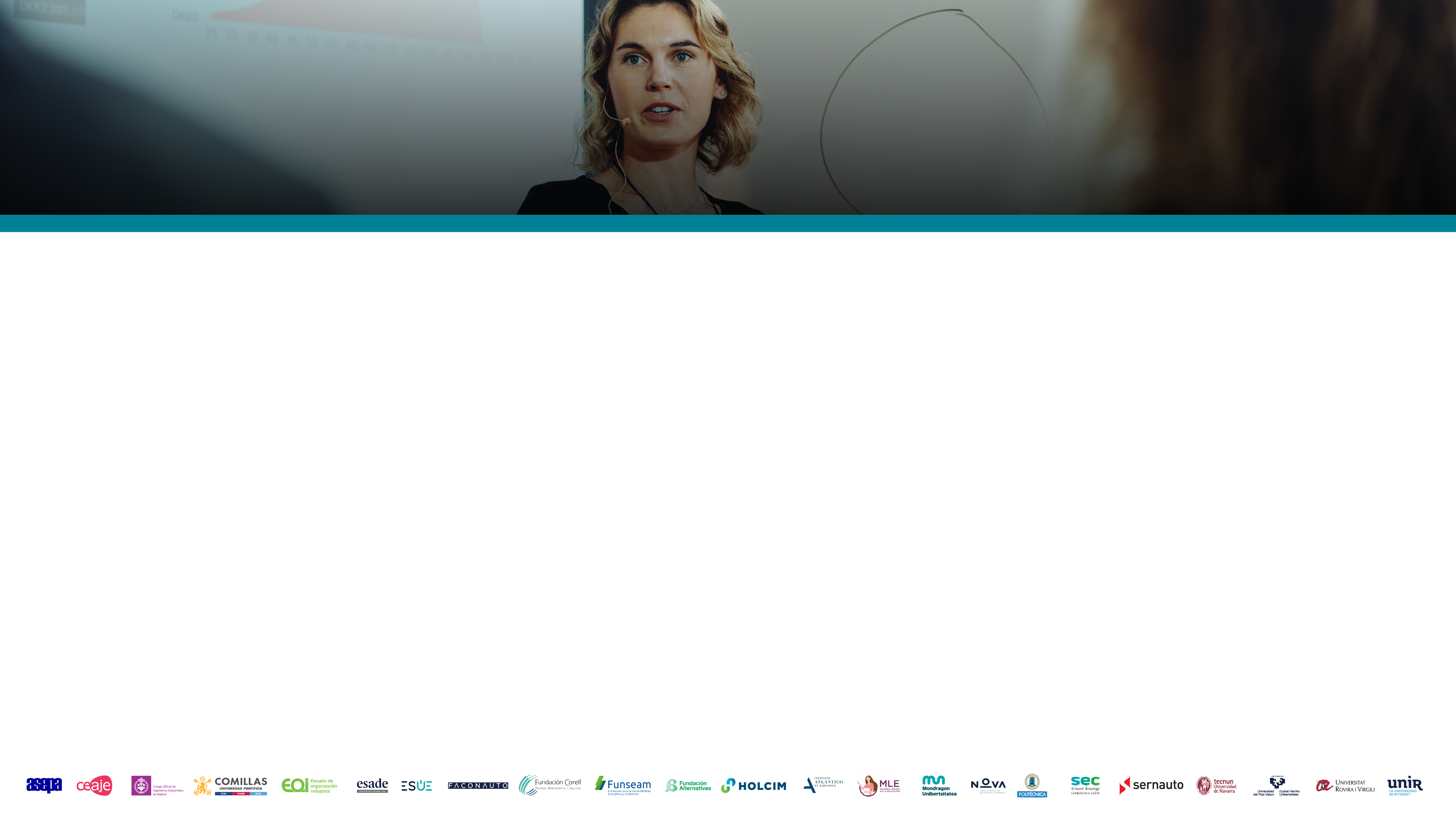 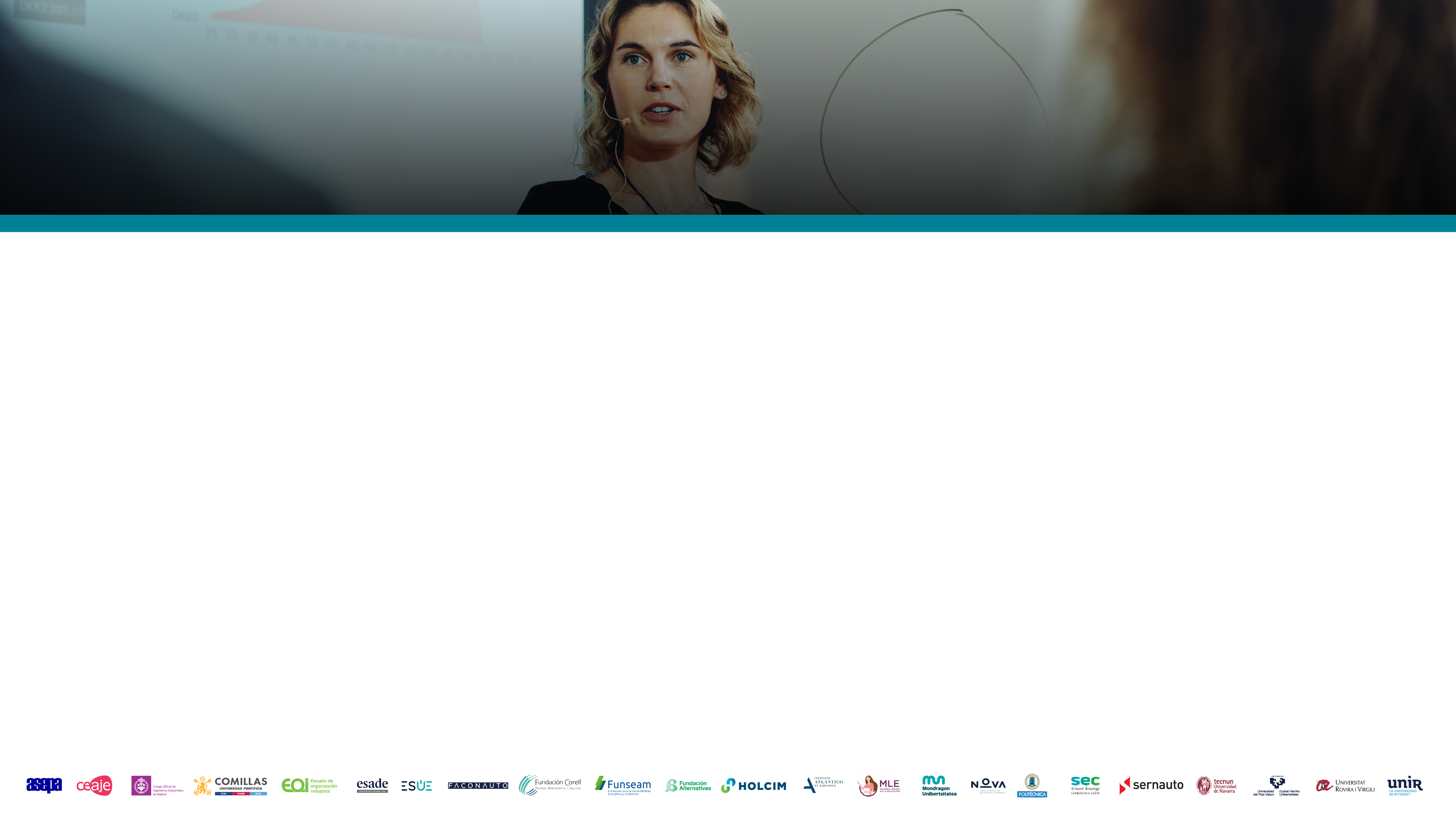 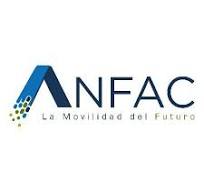 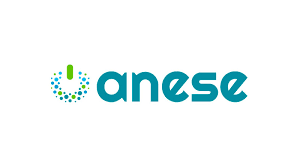 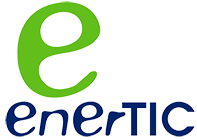 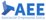 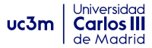 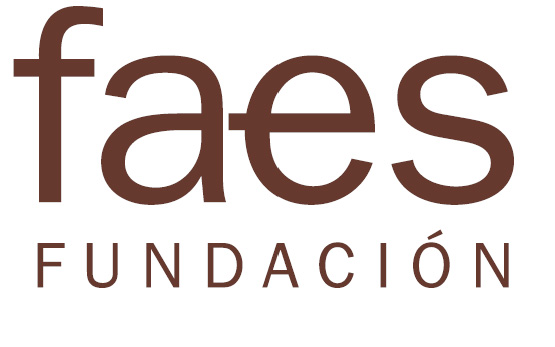 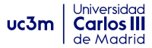 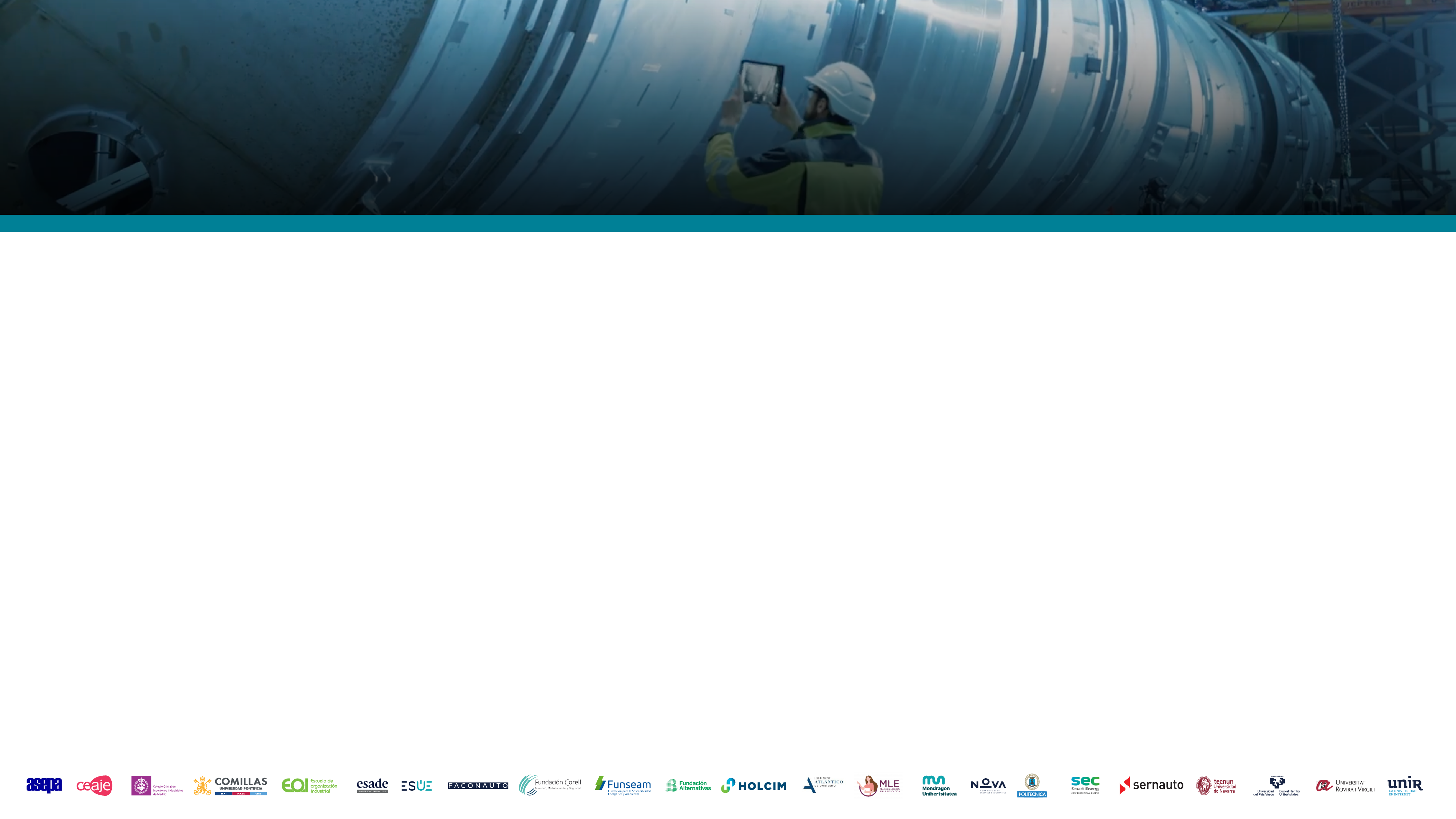 Programação
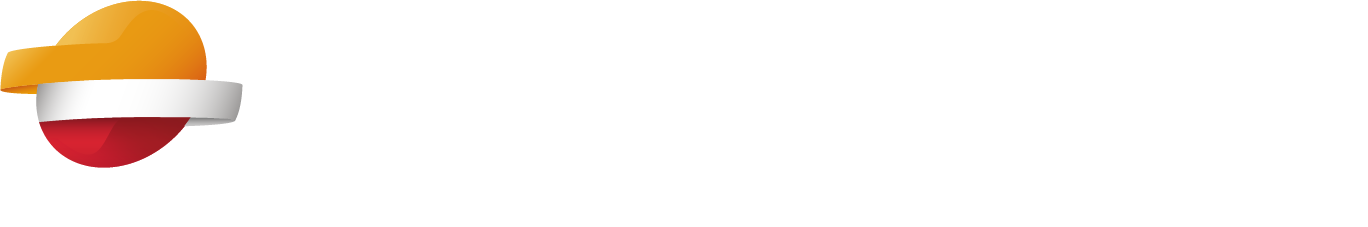 Open Room 2025
Esta programação está sujeita a alterações. A inscrição estará disponível com duas semanas de antecedência no calendário do Open Room.  As gravações dos eventos passados estão disponíveis no Open Room.
"Novas tecnologias na mobilidade". Evento. 
Esta jornada irá analisar as diferentes tecnologias de mobilidade para acelerar a descarbonização da forma mais rápida e eficiente possível.

"Desafios e oportunidades da transição energética para as empresas do País Basco." Evento. 
Debate sobre os desafios das pequenas e médias empresas do País Basco para avançar com planos de transição energética e de sustentabilidade, com foco nas oportunidades que os mesmos oferecem.

"Mobilidade autónoma e conectada". Webinar.
A presentação do estado de desenvolvimento das tecnologias para uma mobilidade autónoma e conectada, bem como uma previsão da sua evolução, refletindo sobre a forma como estas tecnologias podem ter impacto na forma como nos movemos. 

"Desafios do setor da mobilidade na transição energética". Evento. 
Jornada de networking que irá abordar os desafios na transição energética no quadro da mobilidade. A mobilidade e o transporte sustentável encontram-se entre os principais desafios do mundo atual. Um sistema de transporte eficiente e acessível é fundamental para a nossa qualidade de vida. É precisamente porque tem um papel essencial na sociedade e na economia que é necessário enfrentar o desafio da transição rumo à descarbonização do setor, tendo em consideração todos os seus impactos.

"Eficiência energética e certificados de poupança energética". Webinar. 
Este webinar irá explorar a importância da eficiência rumo à descarbonização.
OUTUBRO
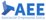 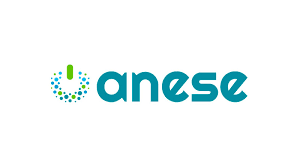 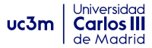 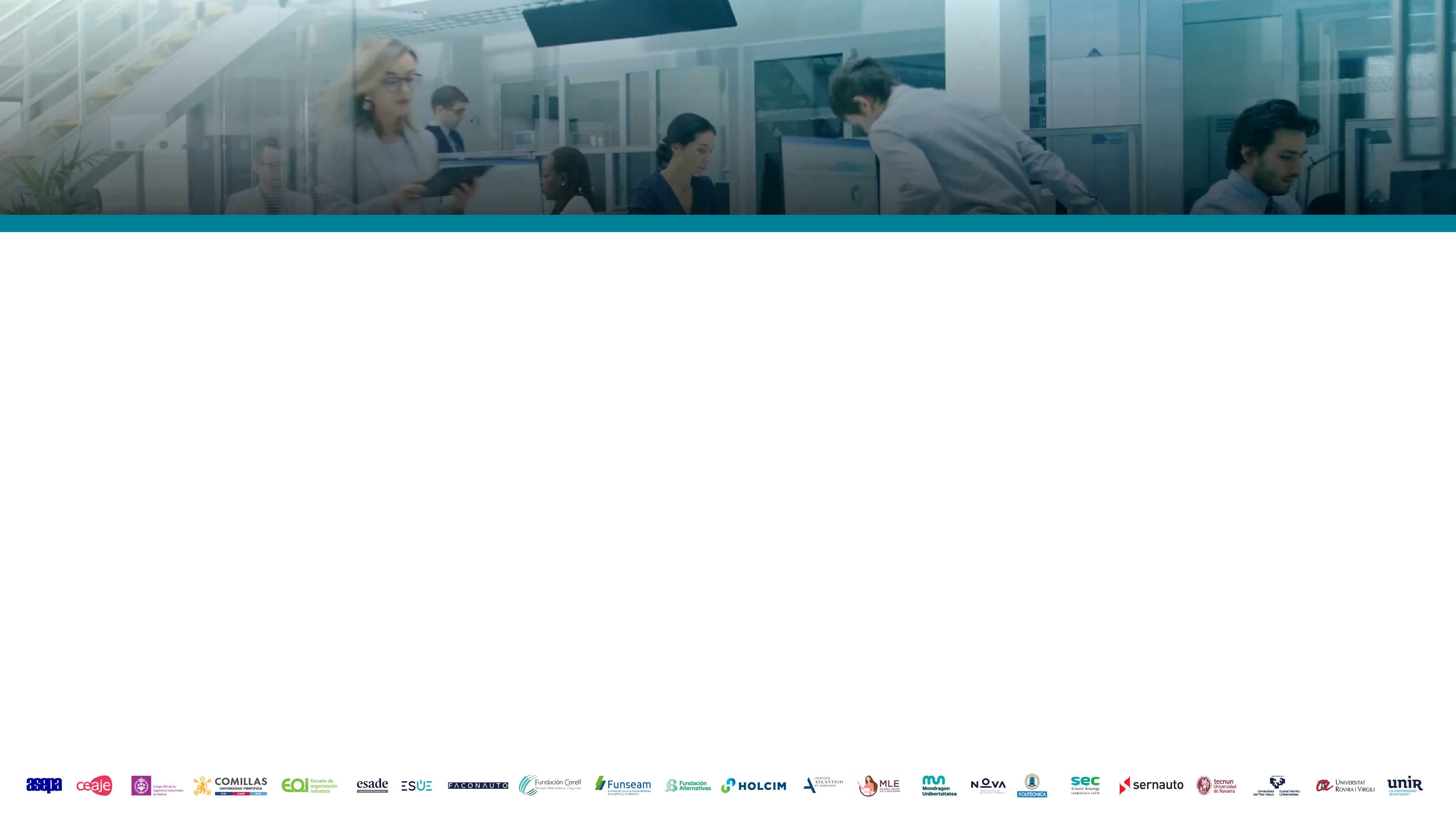 Programação
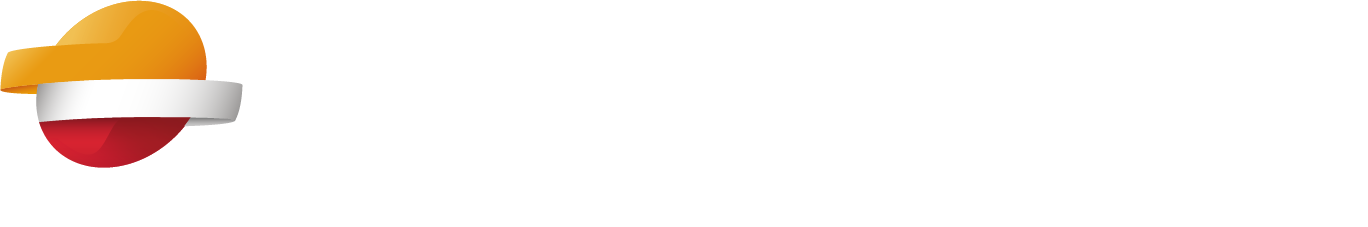 Open Room 2025
Esta programação está sujeita a alterações. A inscrição estará disponível com duas semanas de antecedência no calendário do Open Room.  As gravações dos eventos passados estão disponíveis no Open Room.
"IV observatório do veículo industrial". Evento. 
Jornada que irá analisar em detalhe toda a atualidade do transporte e o veículo pesado no seu processo de transformação rumo à descarbonização.

"Combustíveis sintéticos". Webinar. 
Presente e futuro dos combustíveis sintéticos. O que são e porque se deposita tanta esperança nos combustíveis sintéticos. 

"Desafios e oportunidades da transição energética na Cantábria". Evento. 
Debate sobre os desafios que se apresentam à Cantábria para avançar rumo a uma transição energética e as oportunidades que isso implica.

"Novas tecnologias no setor automóvel". Webinar. 
Este webinar irá explorar os desenvolvimentos atuais das tecnologias que dão impulso a uma mobilidade mais inteligente e sustentável, analisando ainda as tendências emergentes, os desafios que enfrentam e as oportunidades que se apresentam, refletindo sobre como estas inovações estão a redefinir a forma como nos deslocamos.
NOVEMBRO
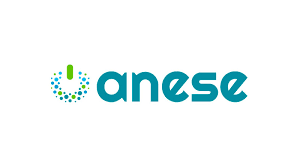 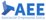 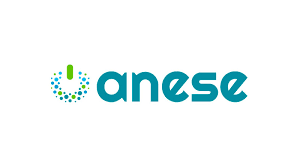 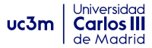 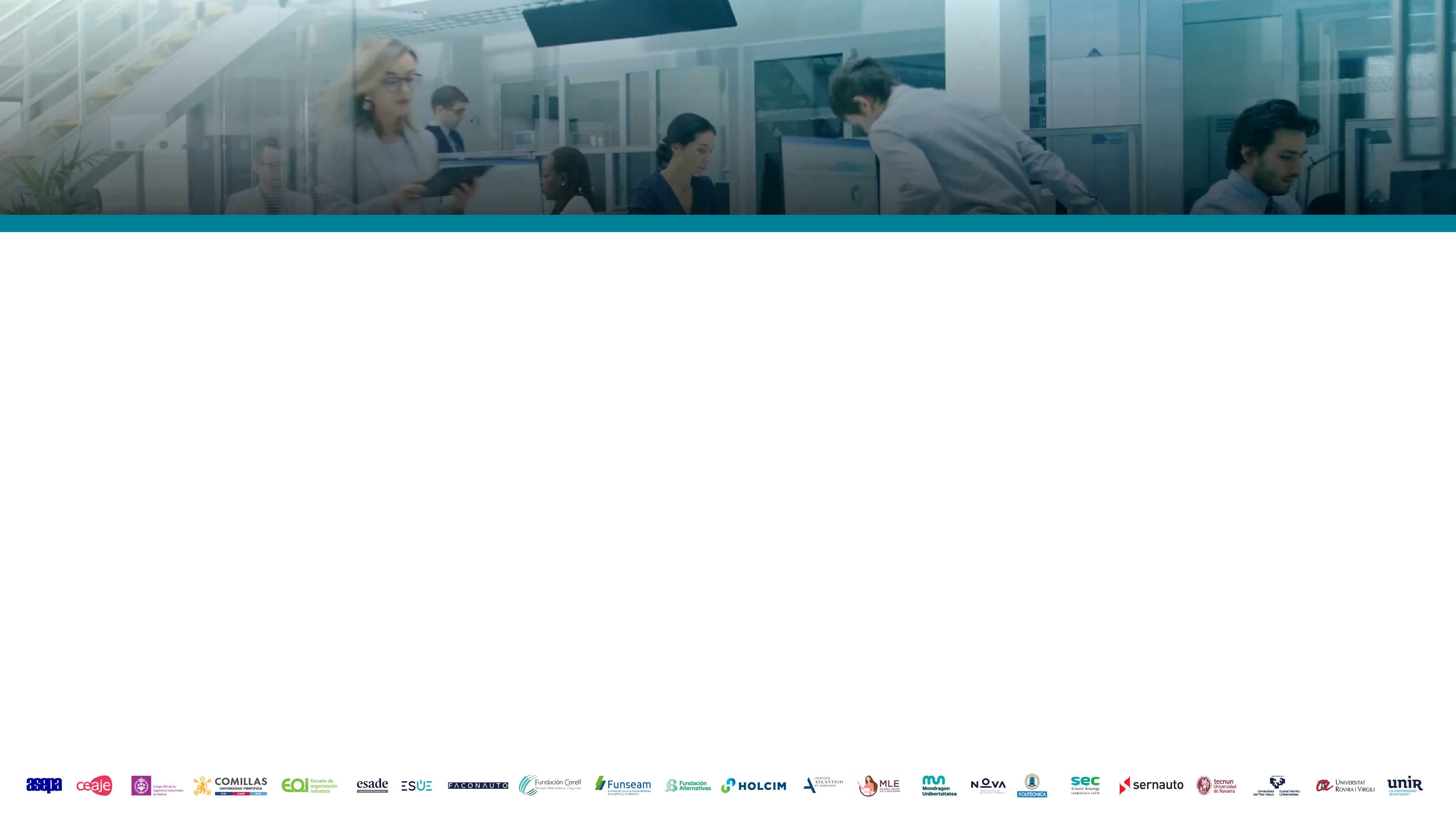 Programação
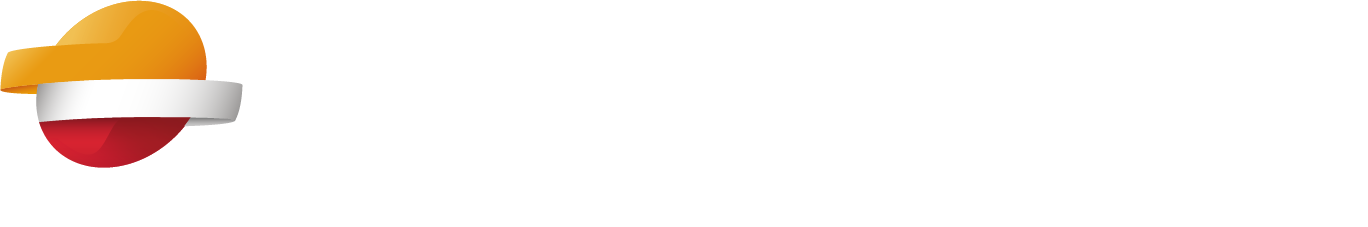 Open Room 2025
Esta programação está sujeita a alterações. A inscrição estará disponível com duas semanas de antecedência no calendário do Open Room.  As gravações dos eventos passados estão disponíveis no Open Room.
"Tecnologias e reciclagem de baterias para o setor automóvel". Webinar.
Este webinar irá analisar e debater as tendências emergentes, bem como os desafios e oportunidades que enfrentam.  

"Aproveitamento do calor". Webinar. 
Este evento online irá explorar o aproveitamento do calor residual proveniente de processos industriais, como torres de refrigeração, para aumentar a eficiência energética global.
DEZEMBRO
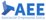 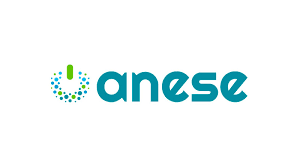 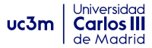 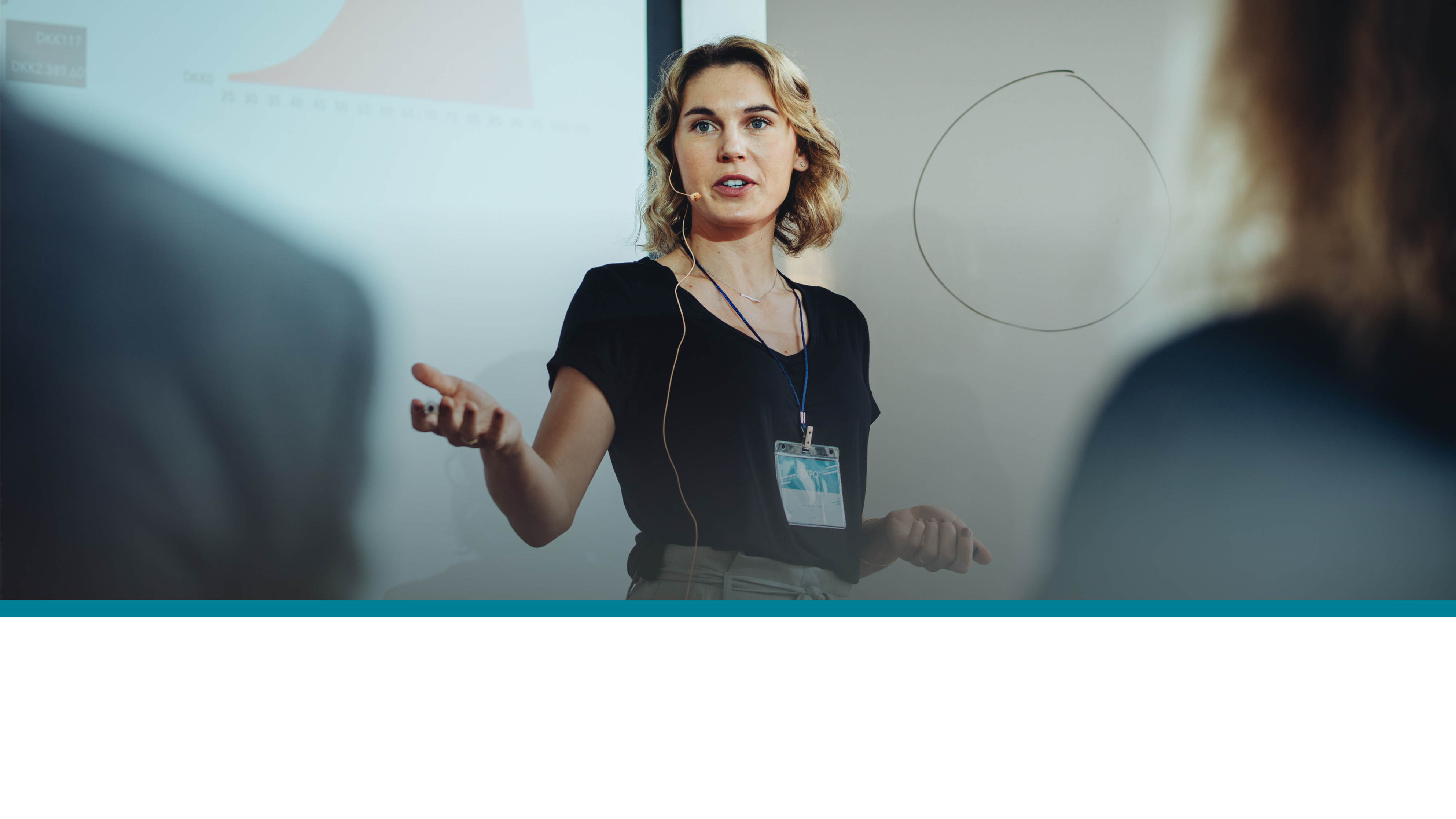 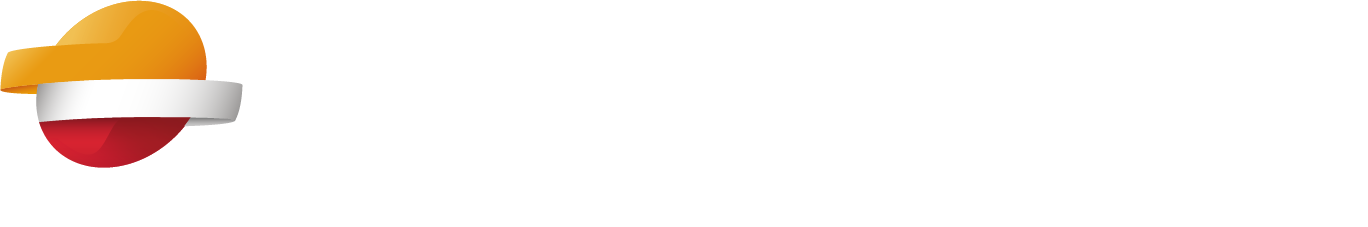 Programação Open Room 2025
Programação Open Room 2024